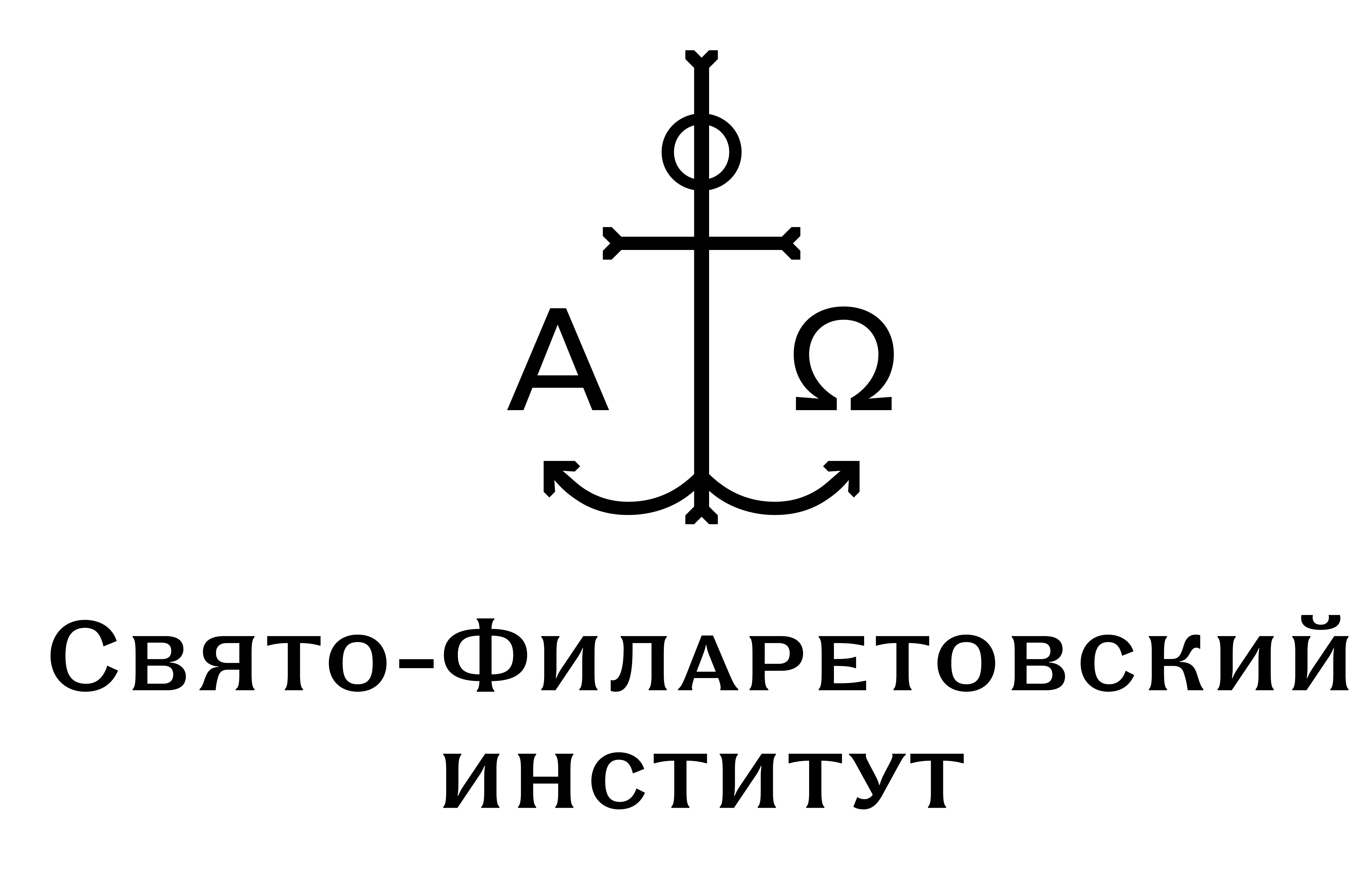 Паспорт доступности

Токмаков пер., 11
1
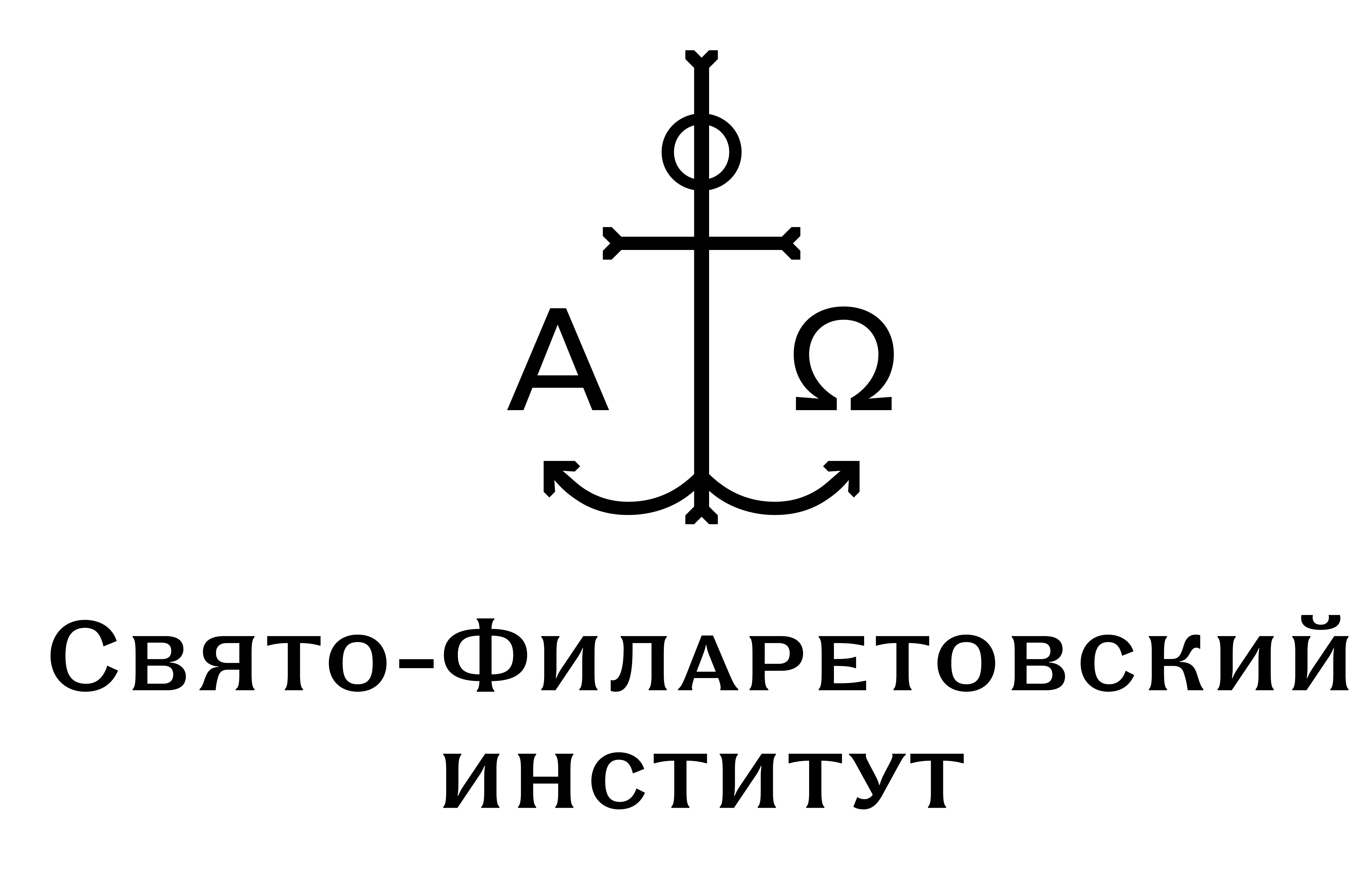 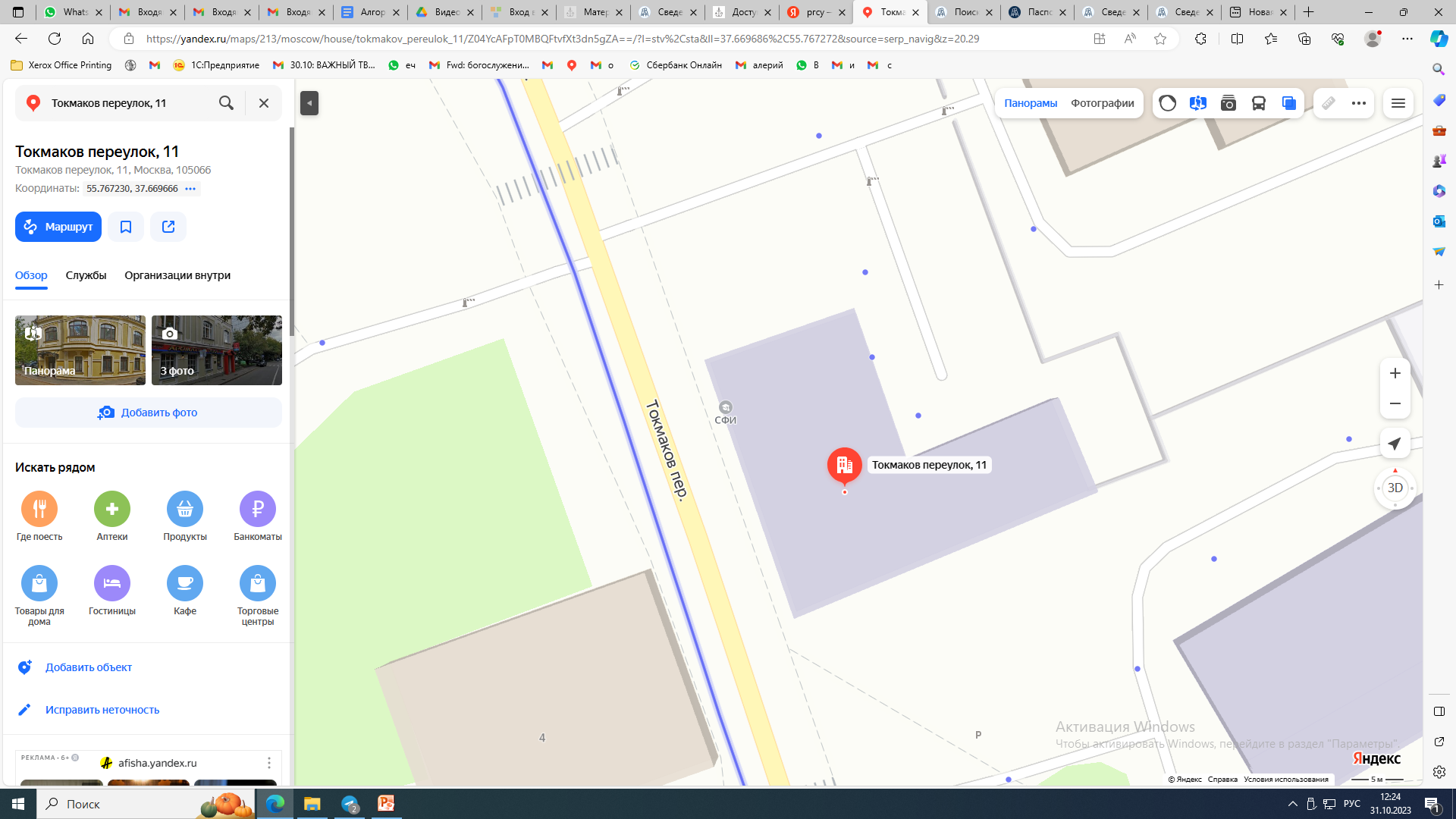 2
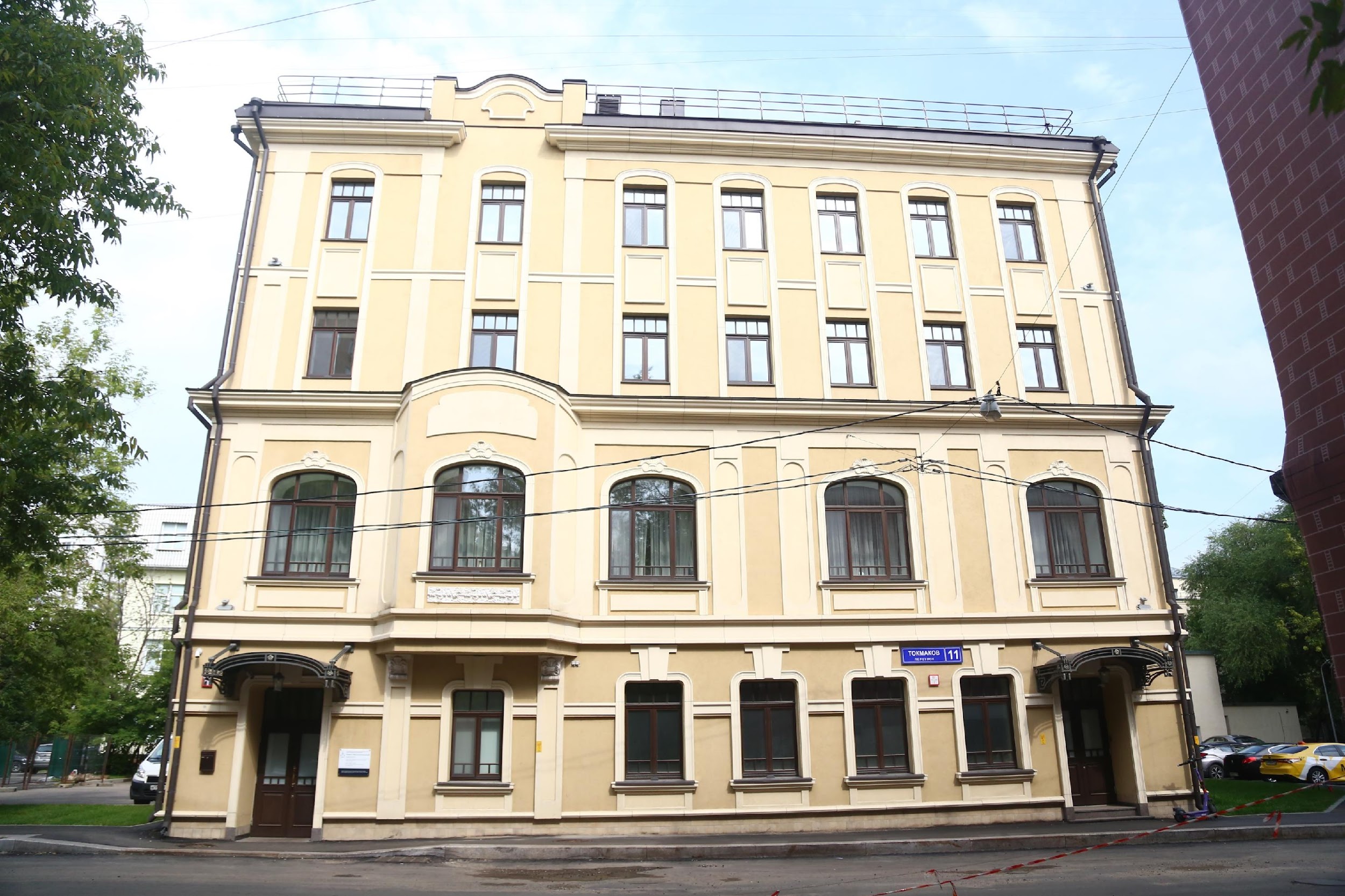 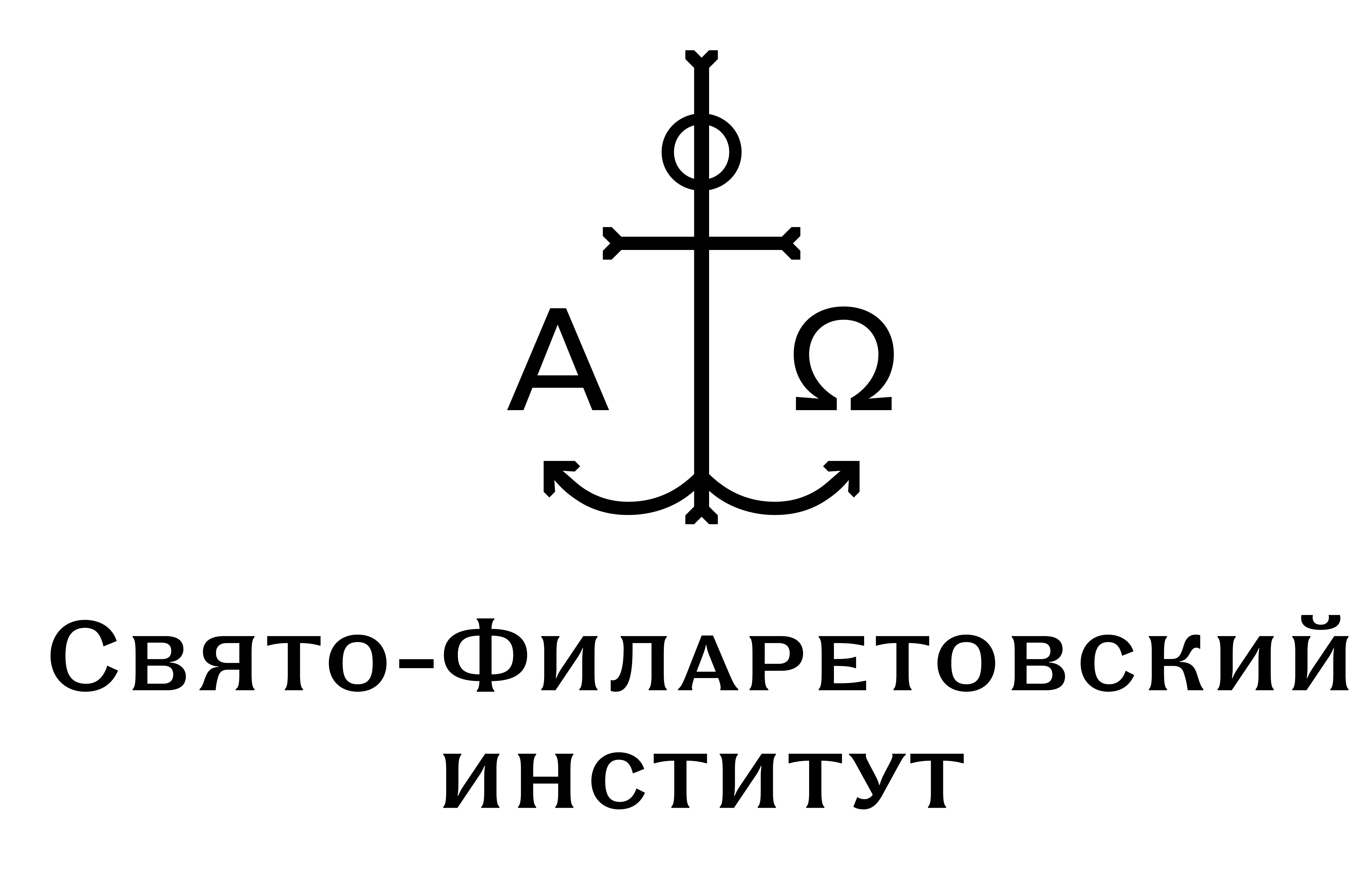 СФИ расположен в отдельно стоящем здании
3
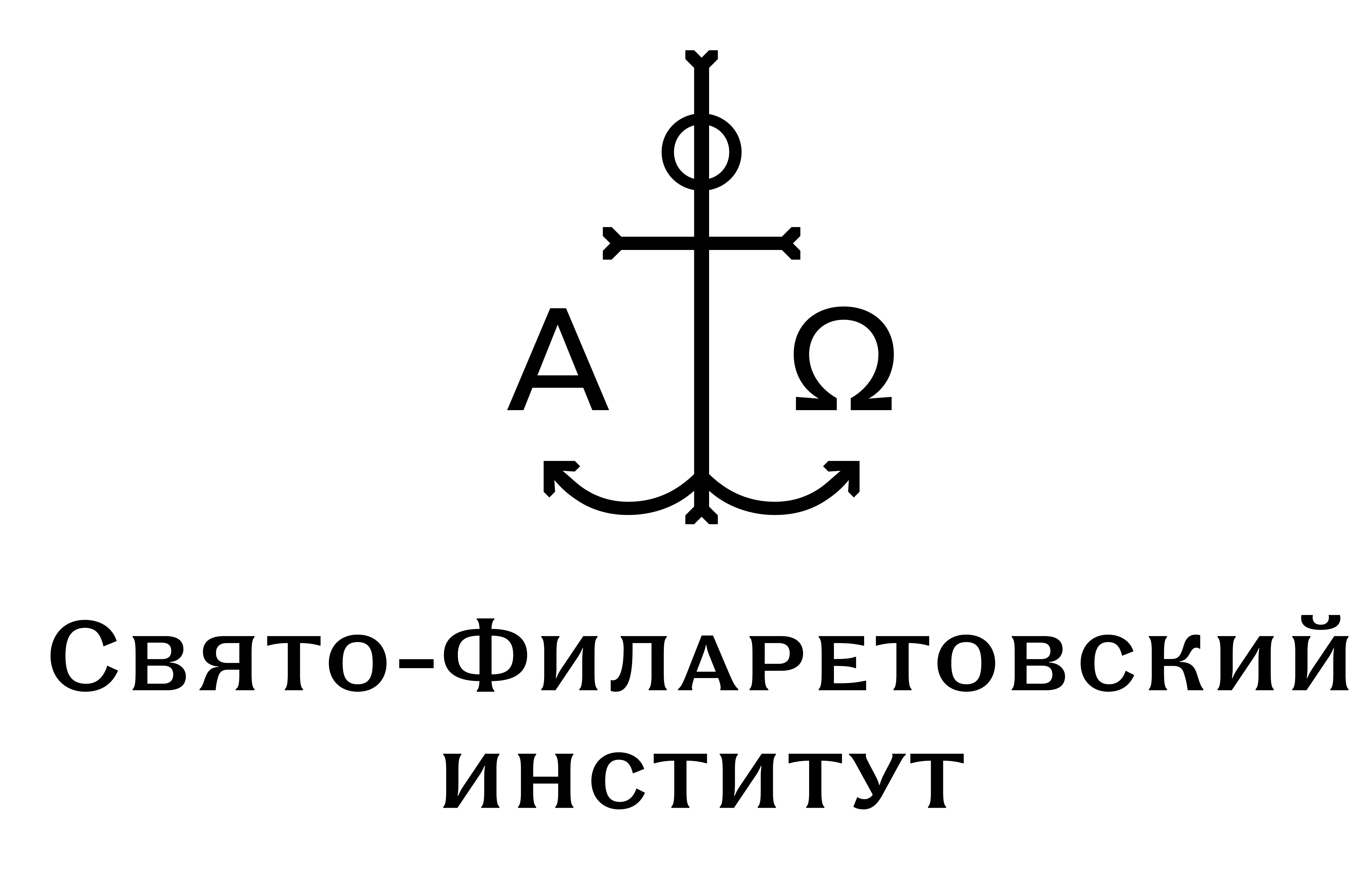 Перед учебным корпусом оборудовано парковочное место для транспортных средств, управляемых лицами с инвалидностью
4
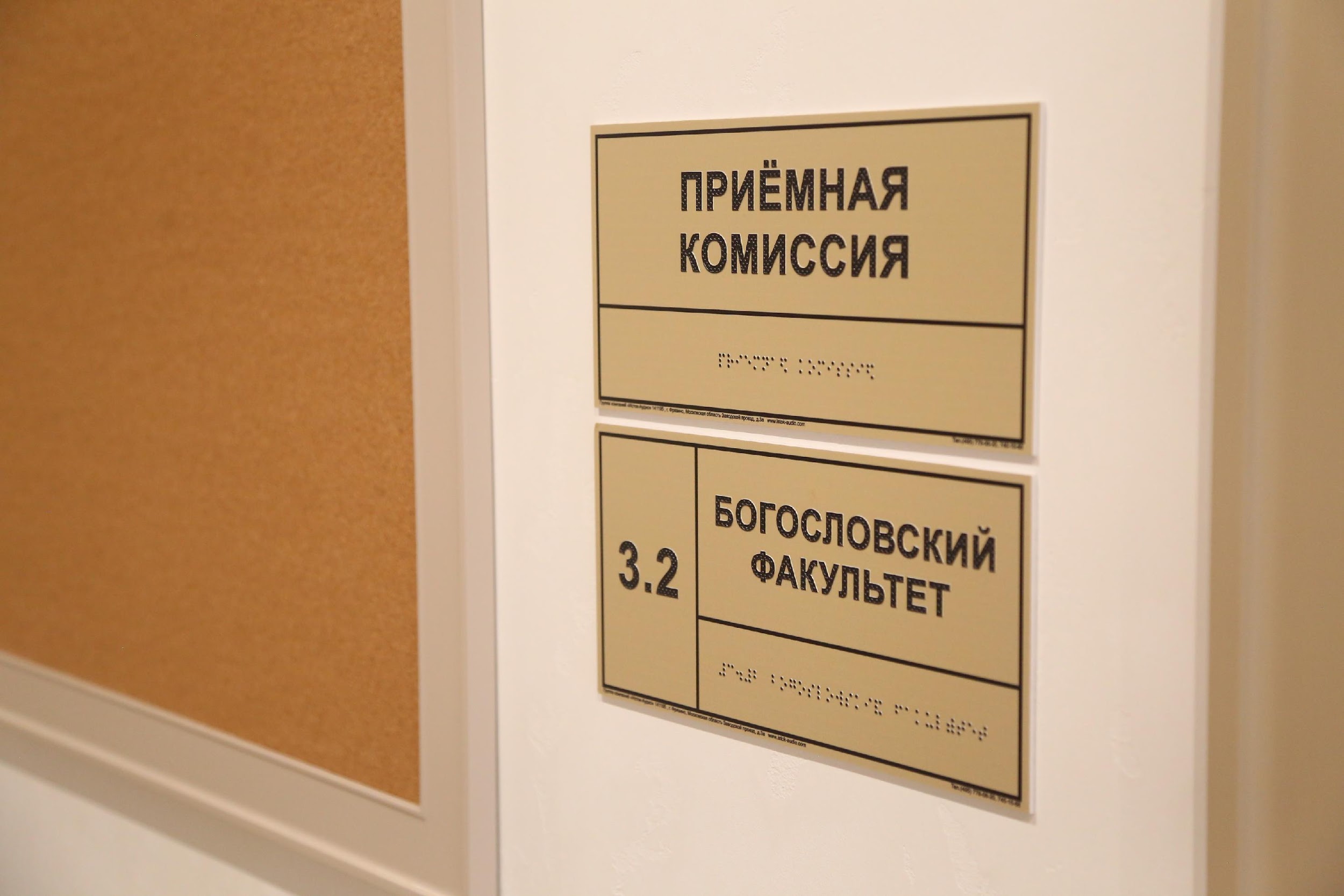 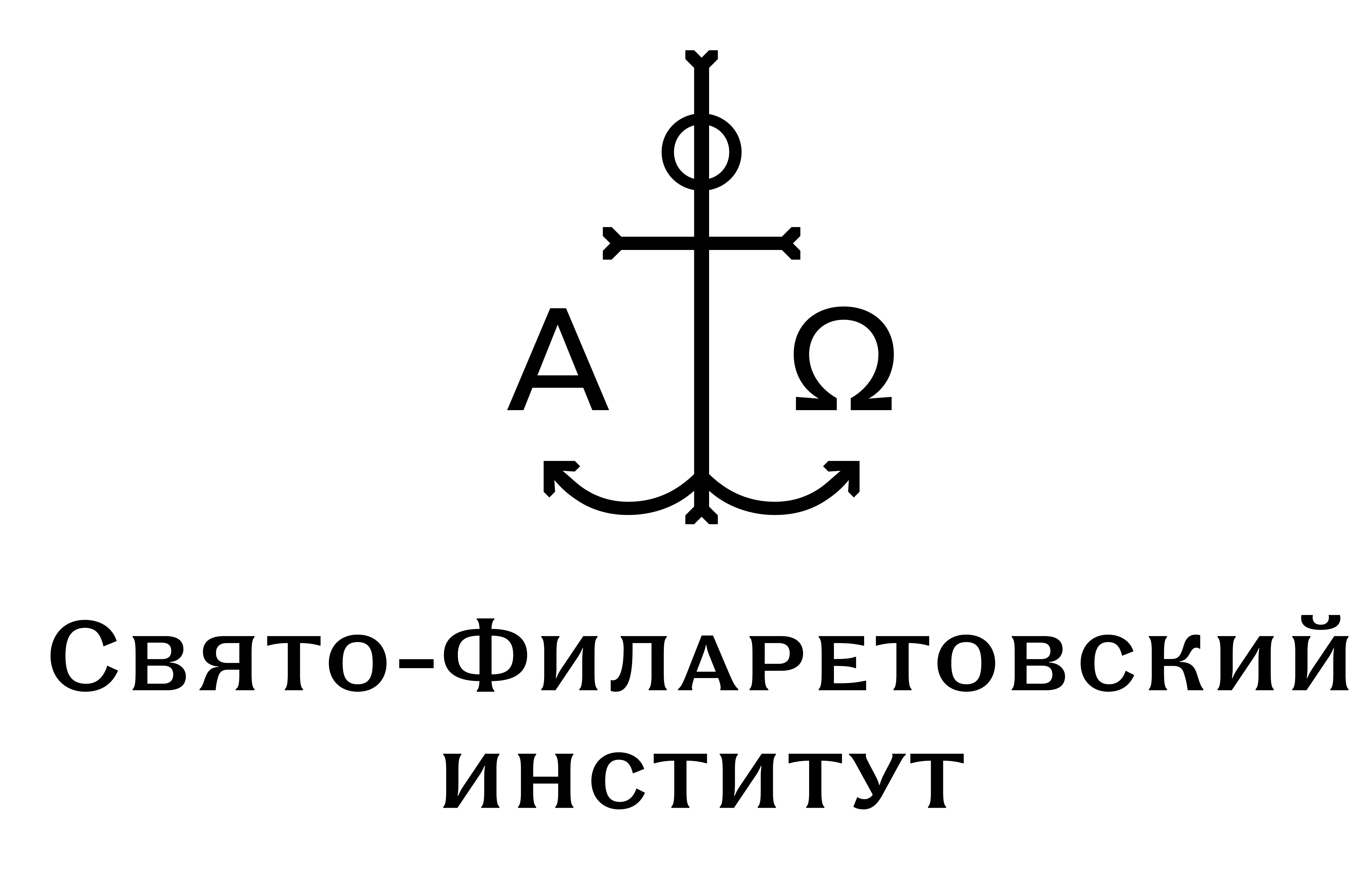 Приемная комиссия и деканаты факультетов СФИ доступны и удобно расположены для посещения людей с любыми формами инвалидности и ОВЗ
5
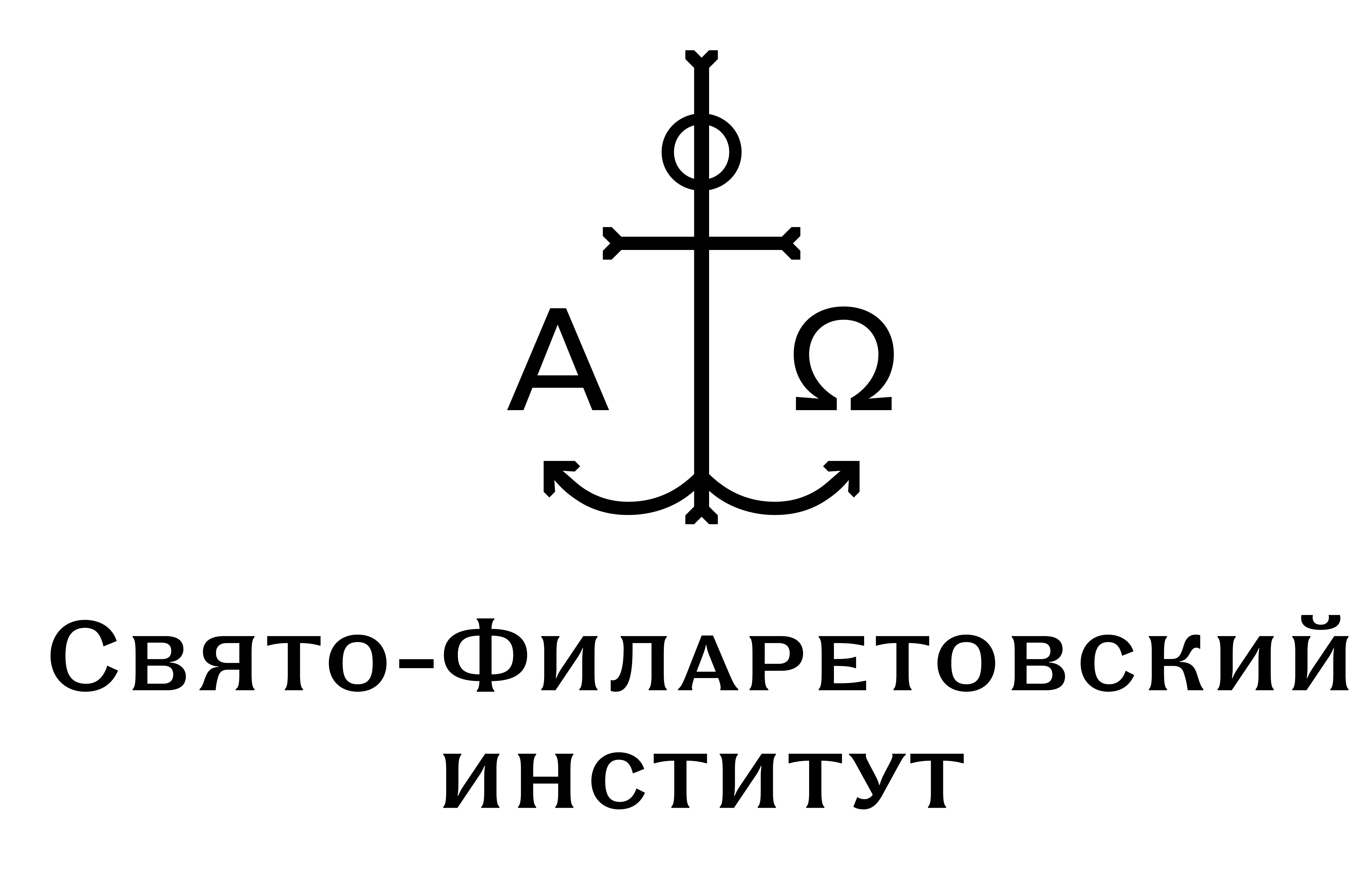 В здании обеспечена архитектурная доступность, а также специальное оборудование для лиц с ограниченными возможностями здоровья
6
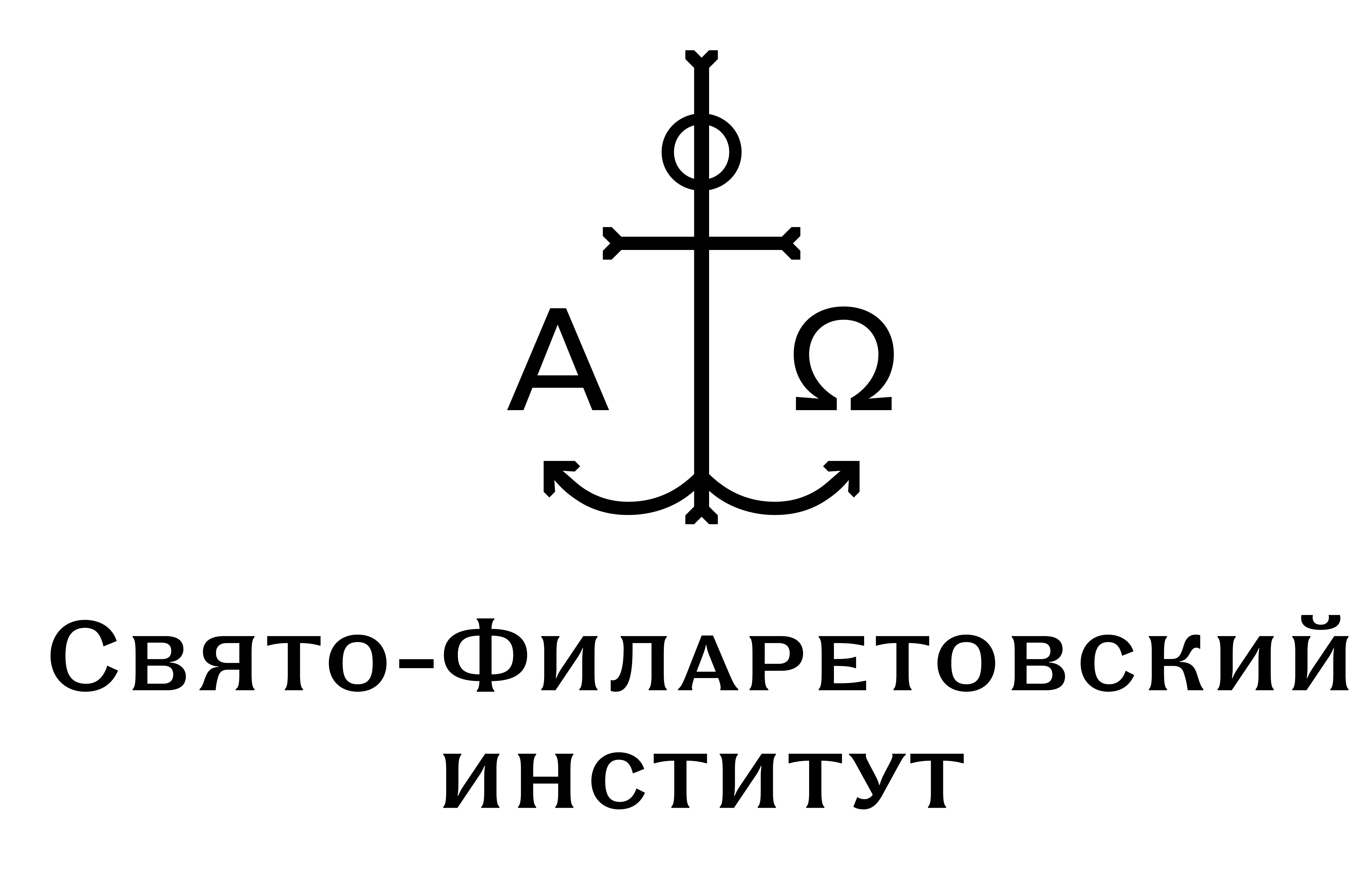 Для лиц с нарушением 
опорно-двигательного аппарата:
7
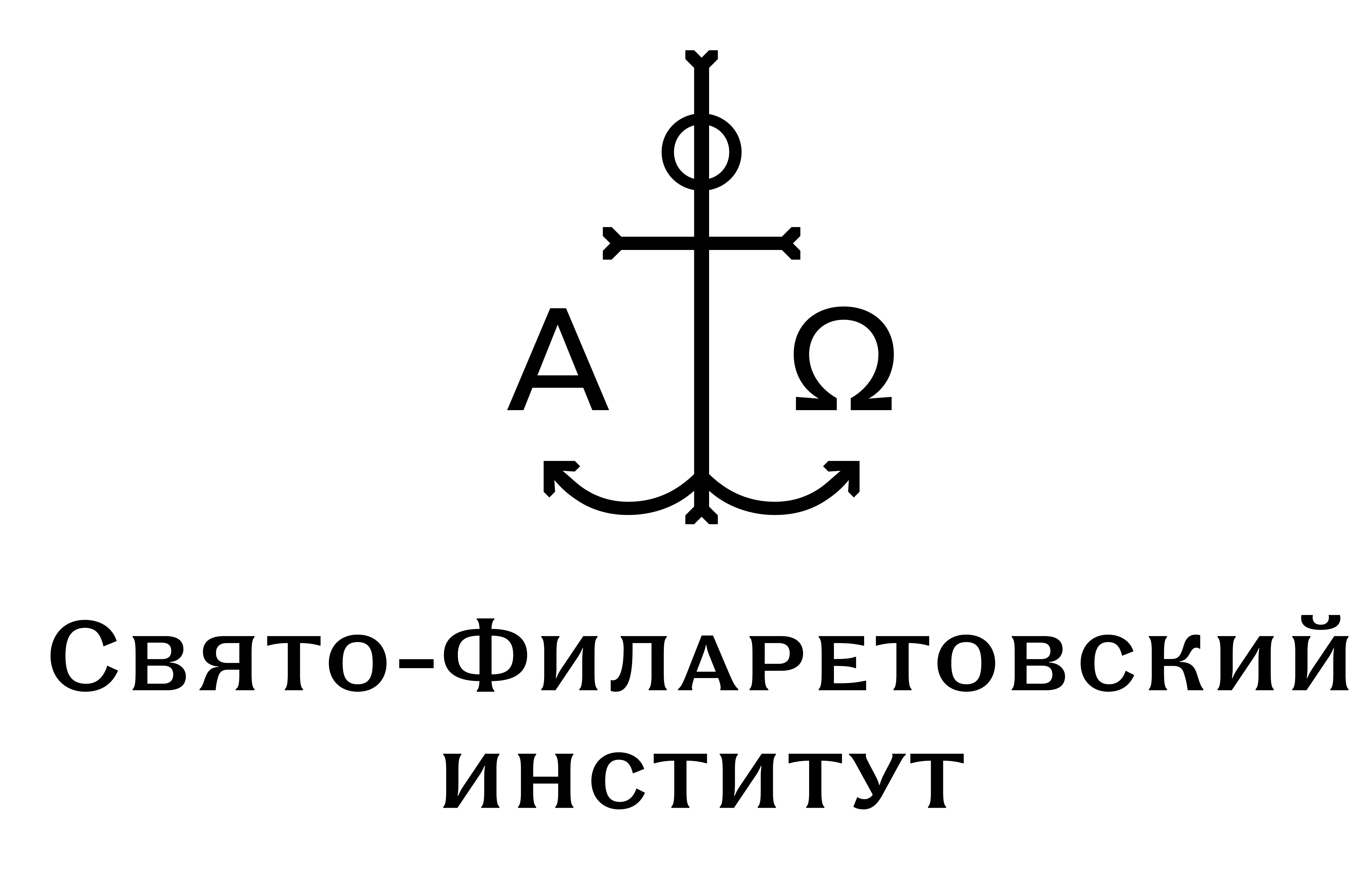 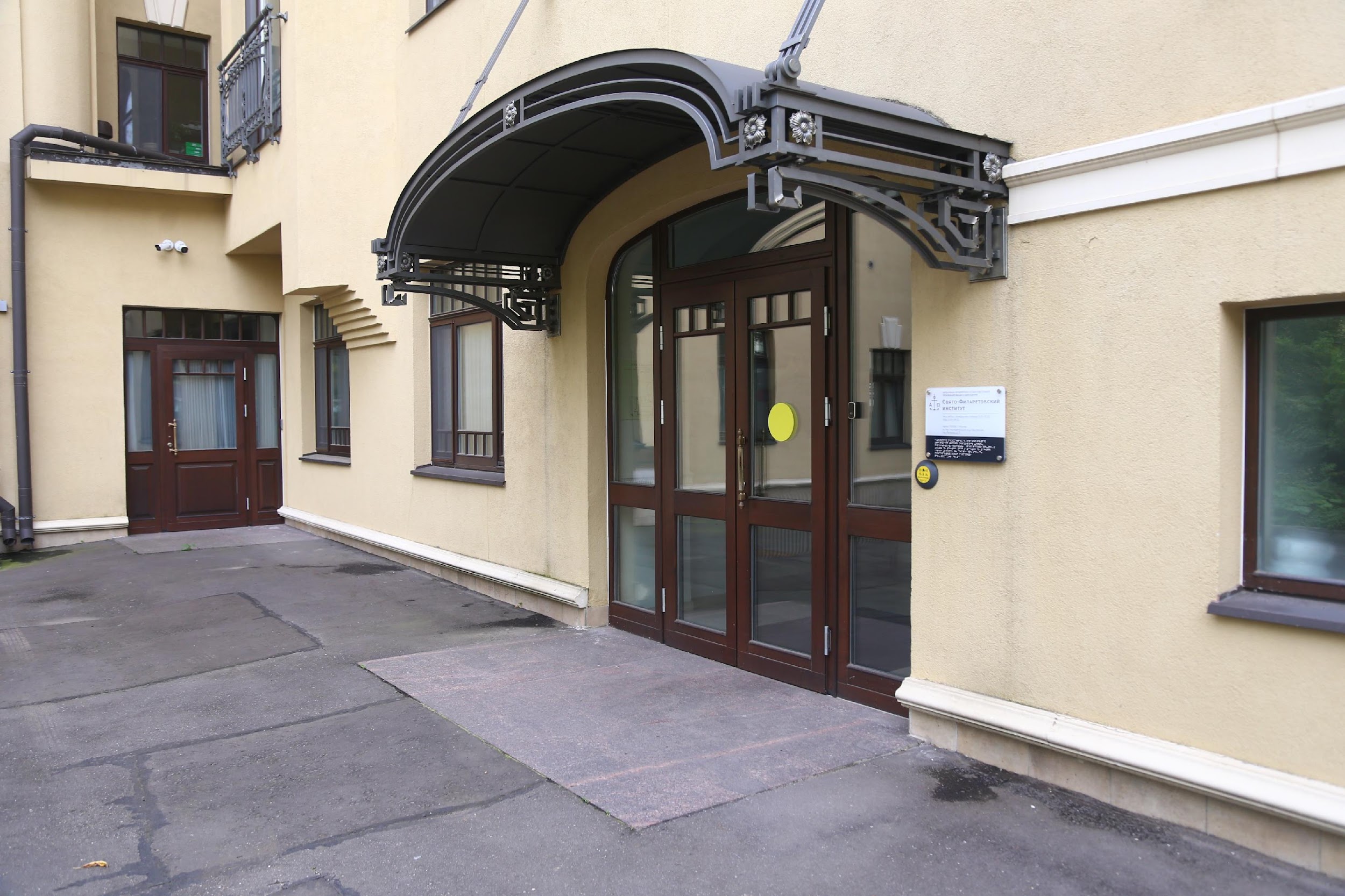 Обеспечена возможность беспрепятственного доступа в здание, порог без перепада высоты
8
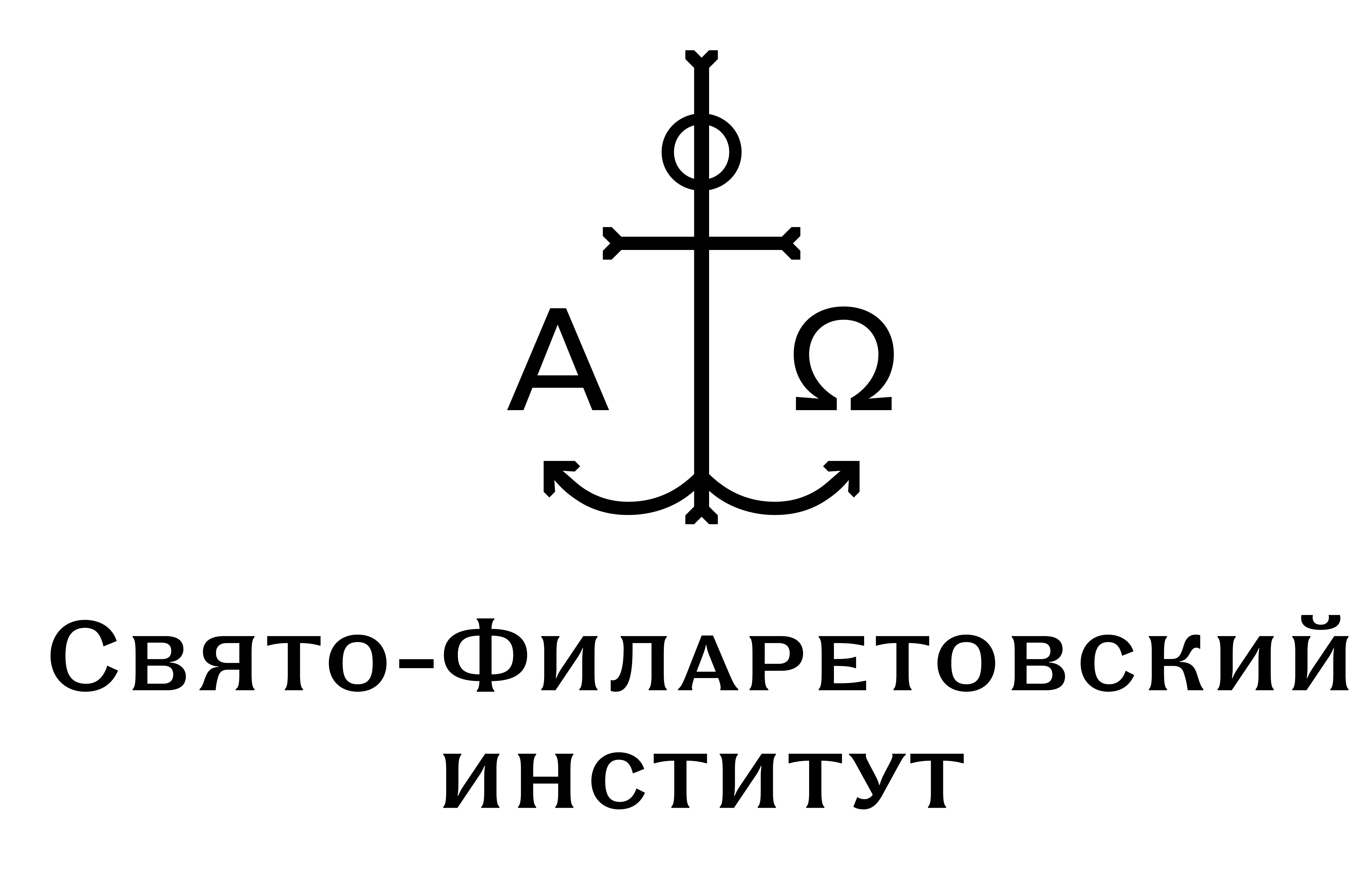 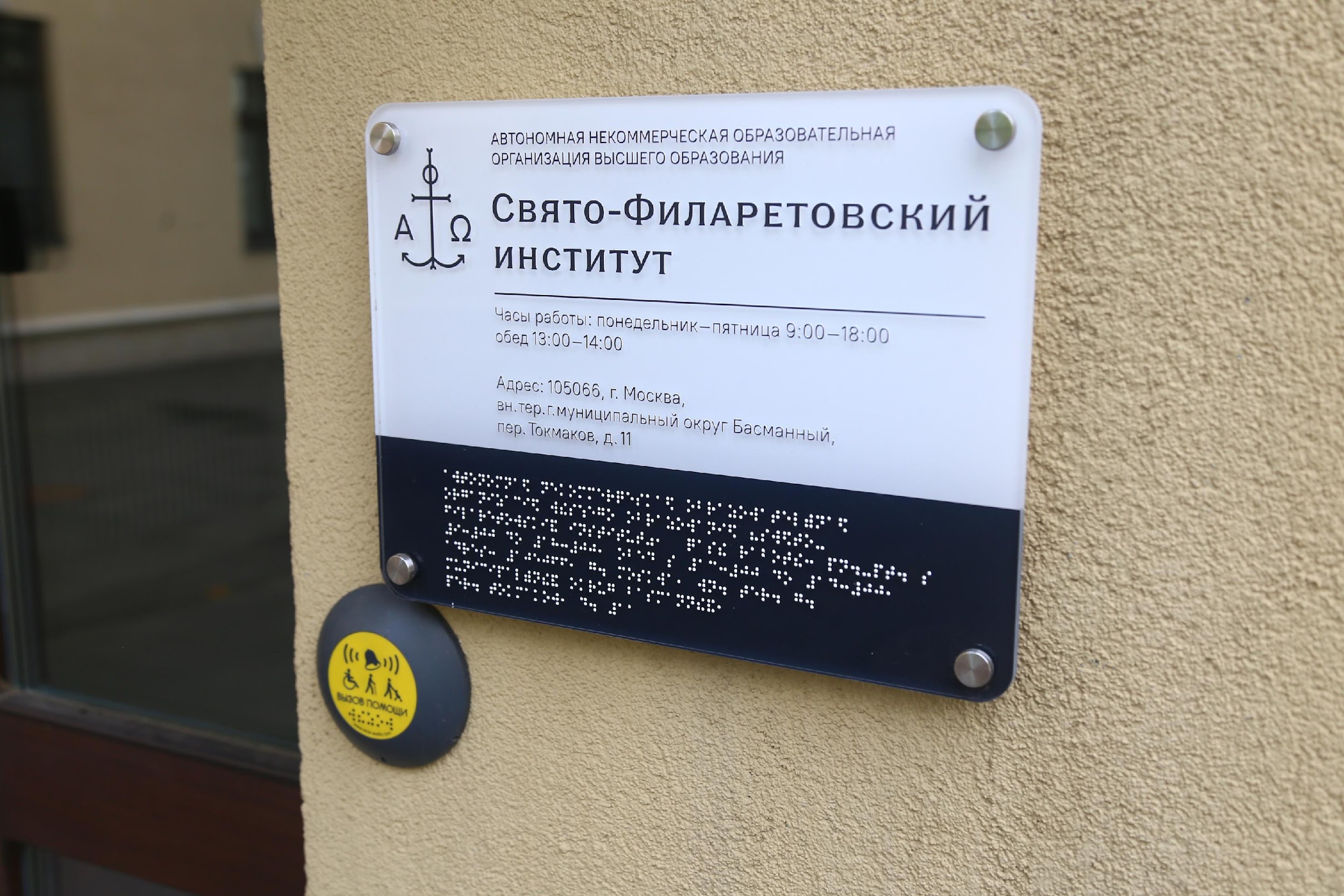 Вход оборудован кнопкой вызова помощника. После нажатия кнопки сотрудник СФИ спустится и окажет необходимые услуги
9
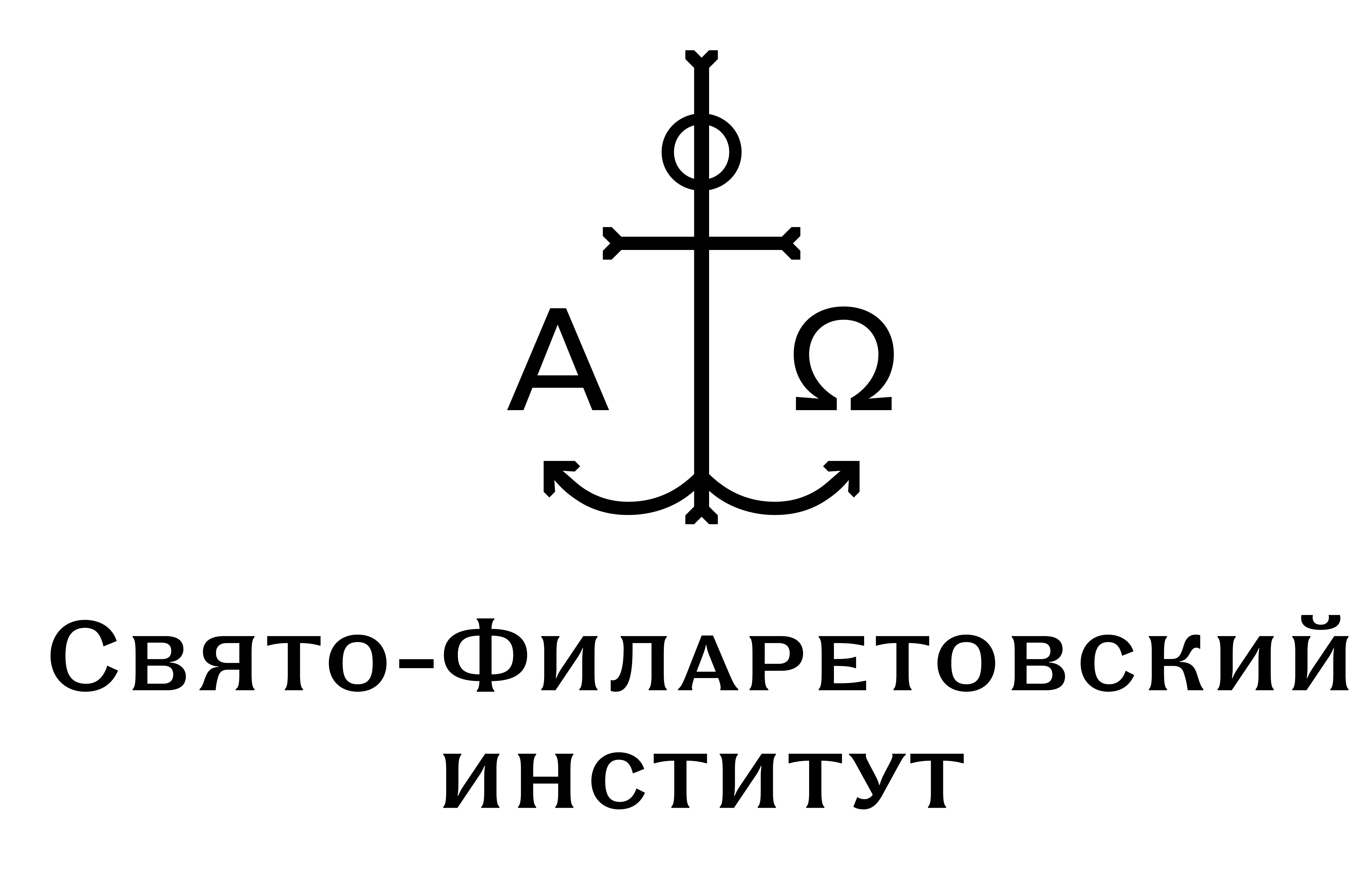 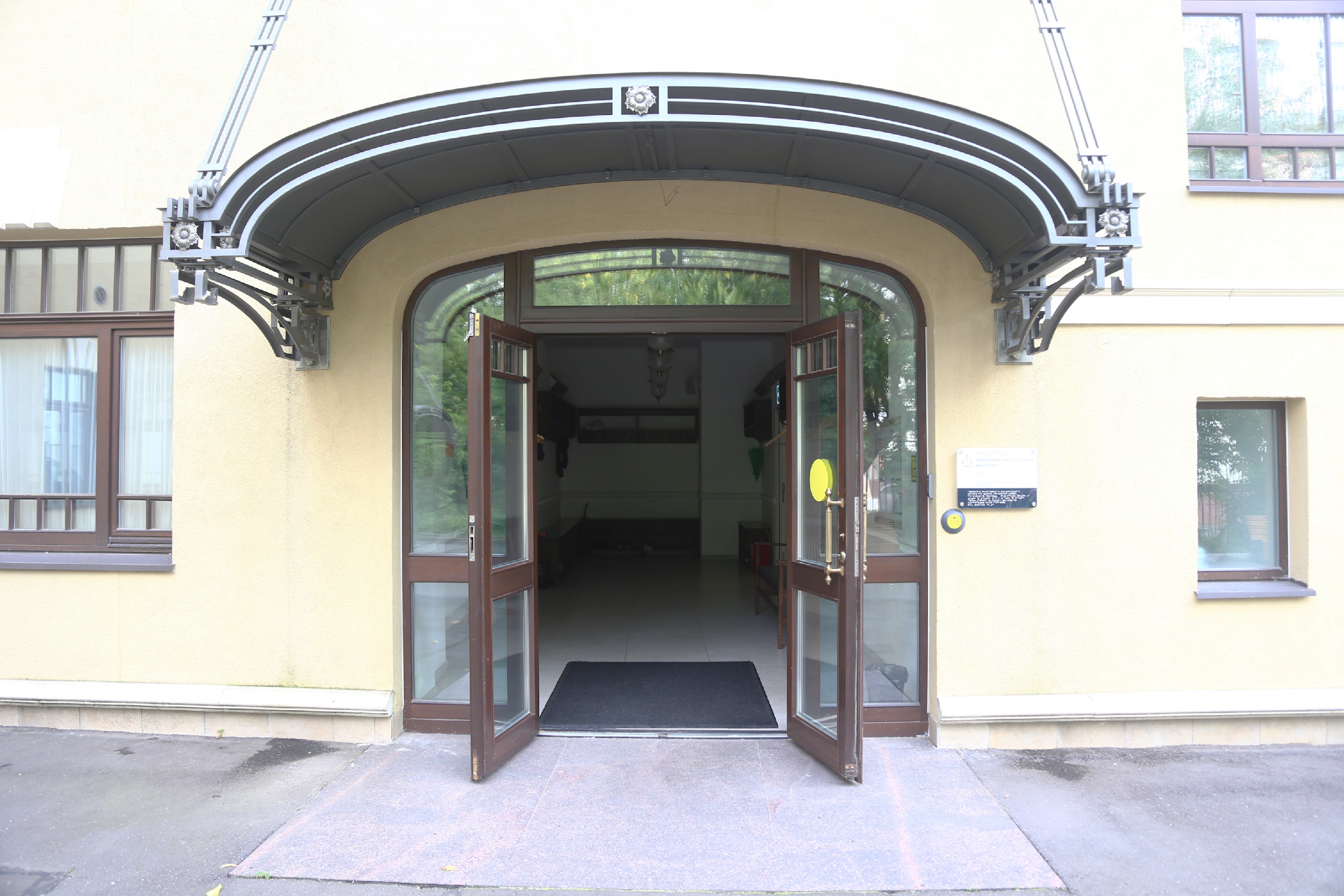 Проезд осуществляется через расширенные дверные проемы
10
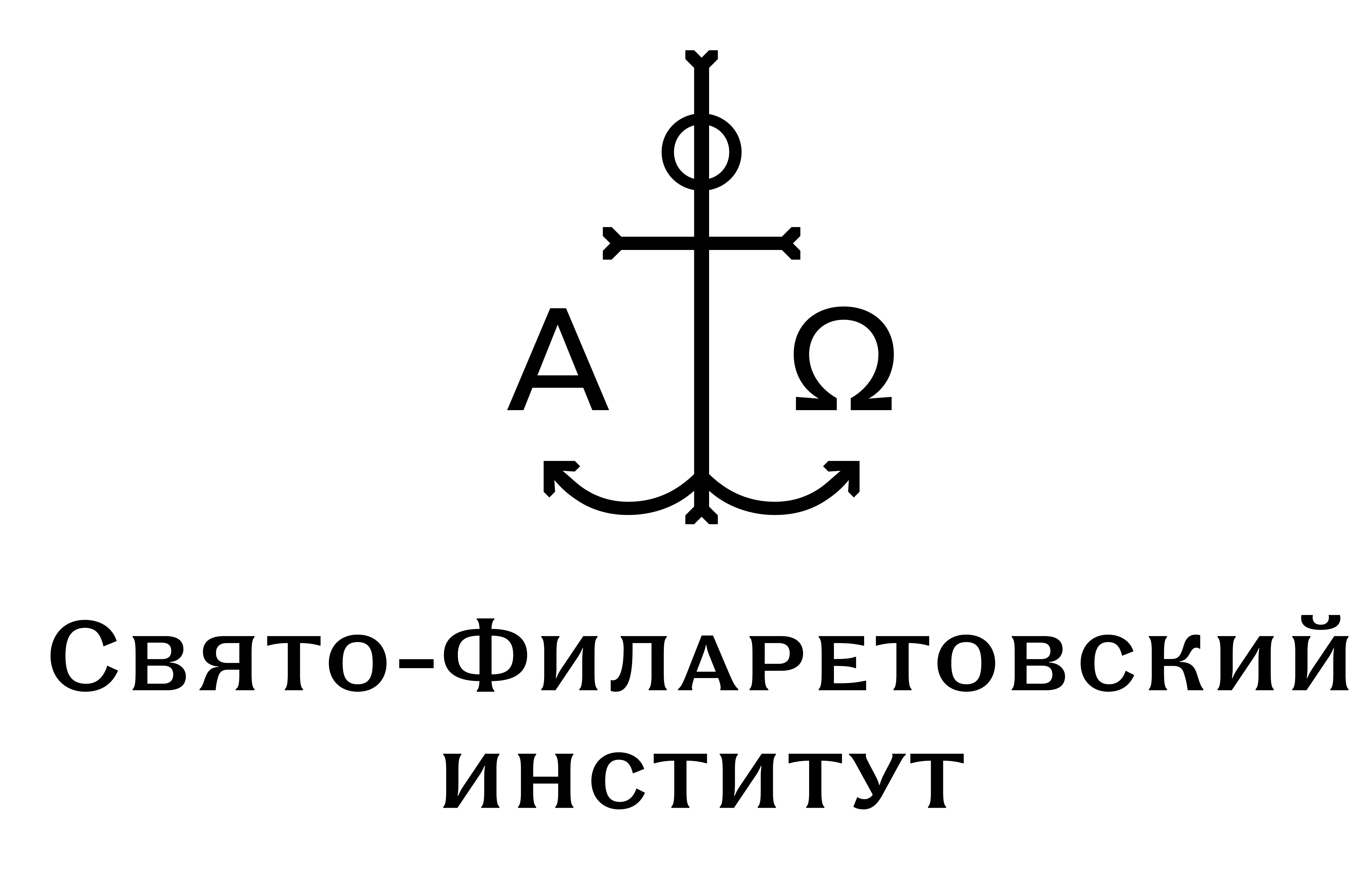 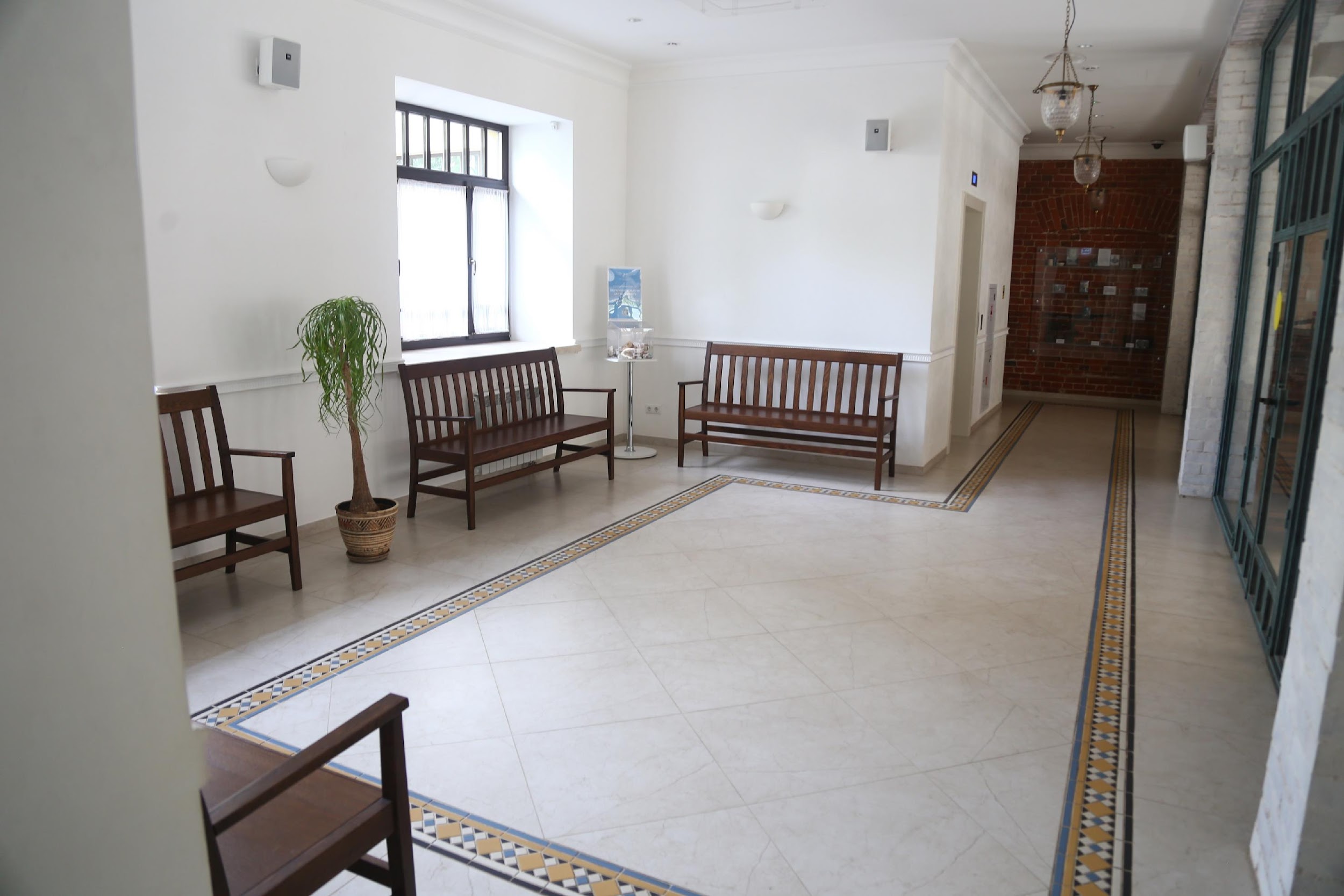 Ширина дверных проемов, лестничных маршей и площадок достаточна для передвижения людей с инвалидностью и инвалидной коляски
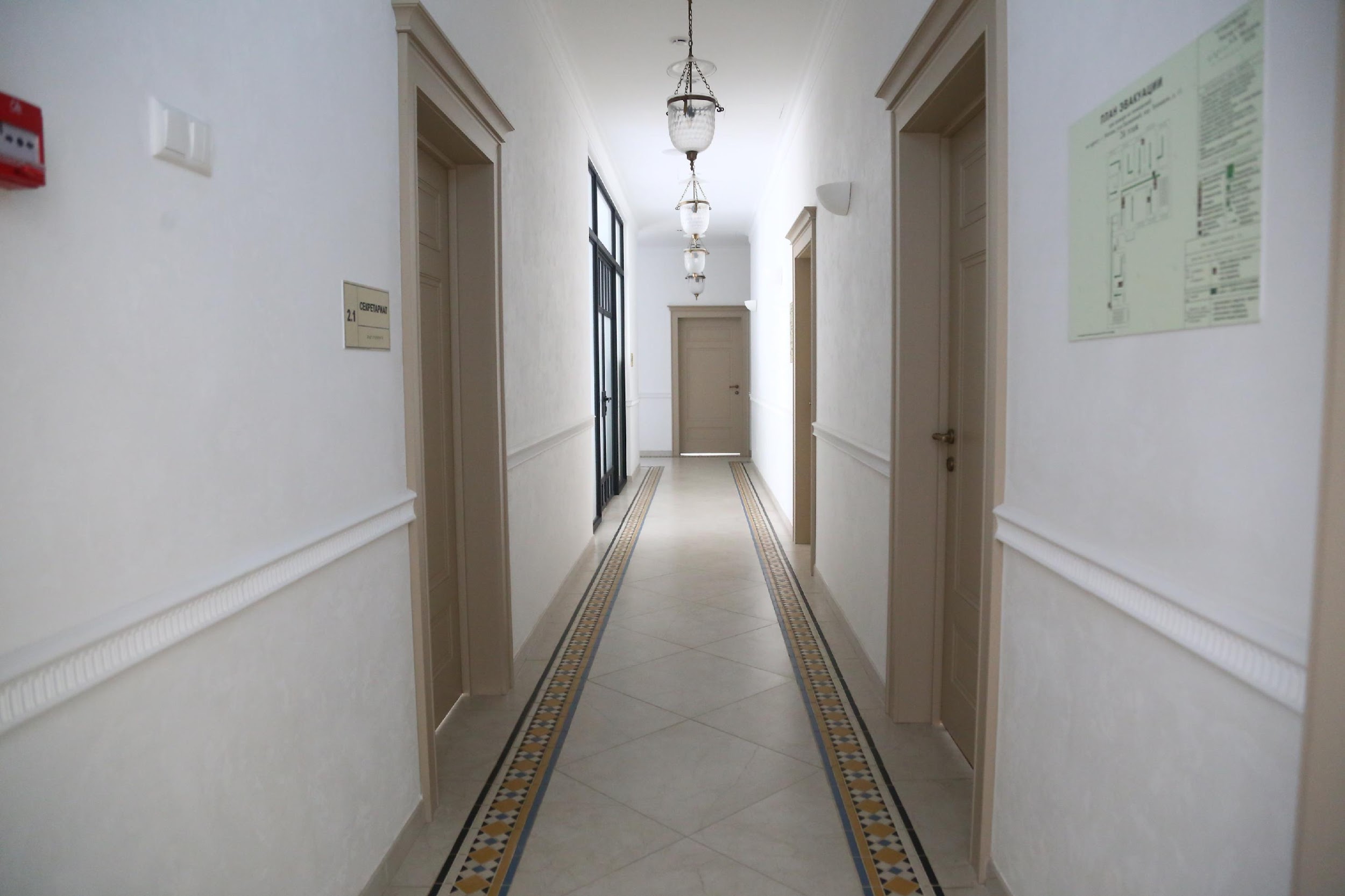 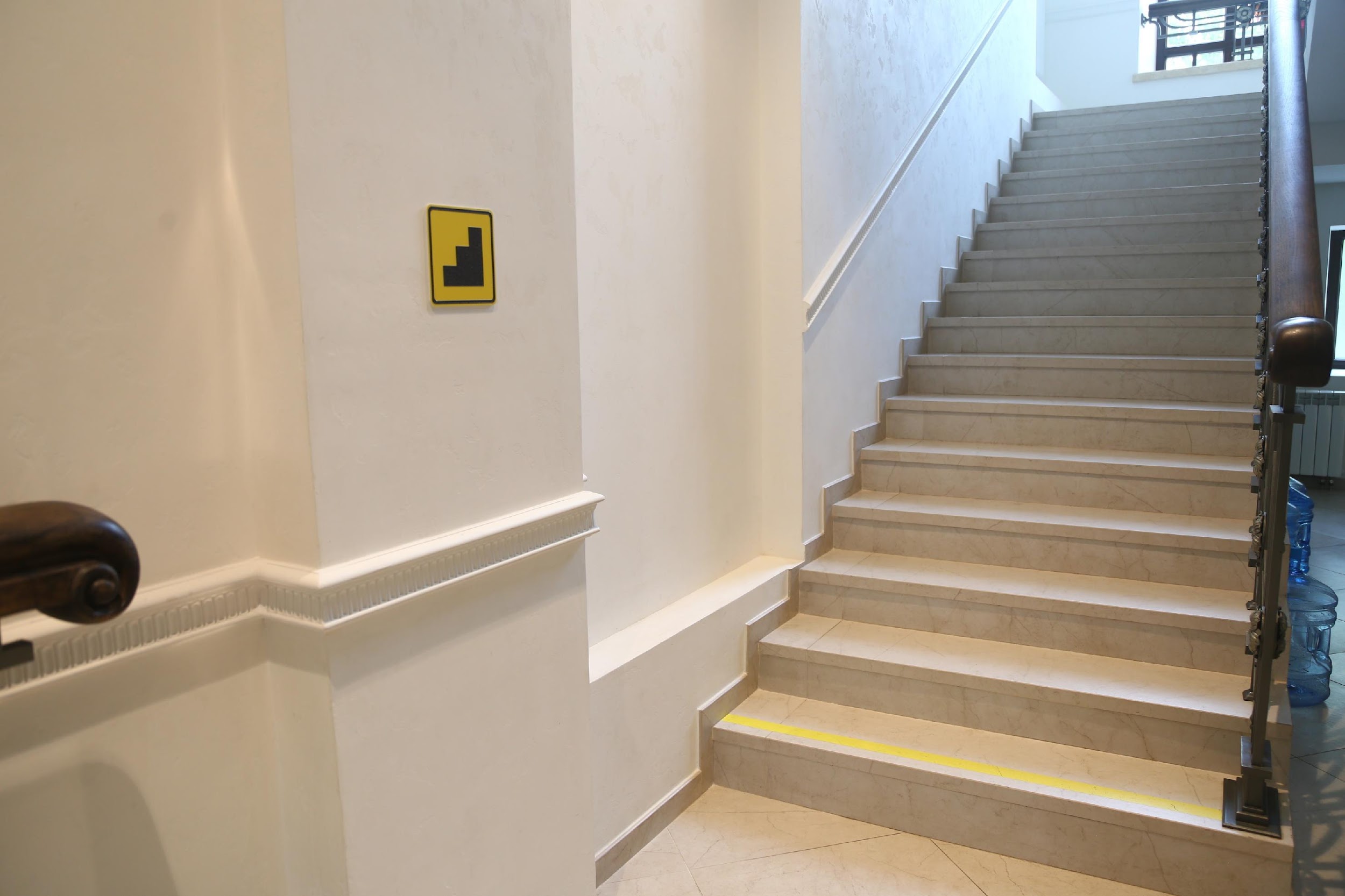 11
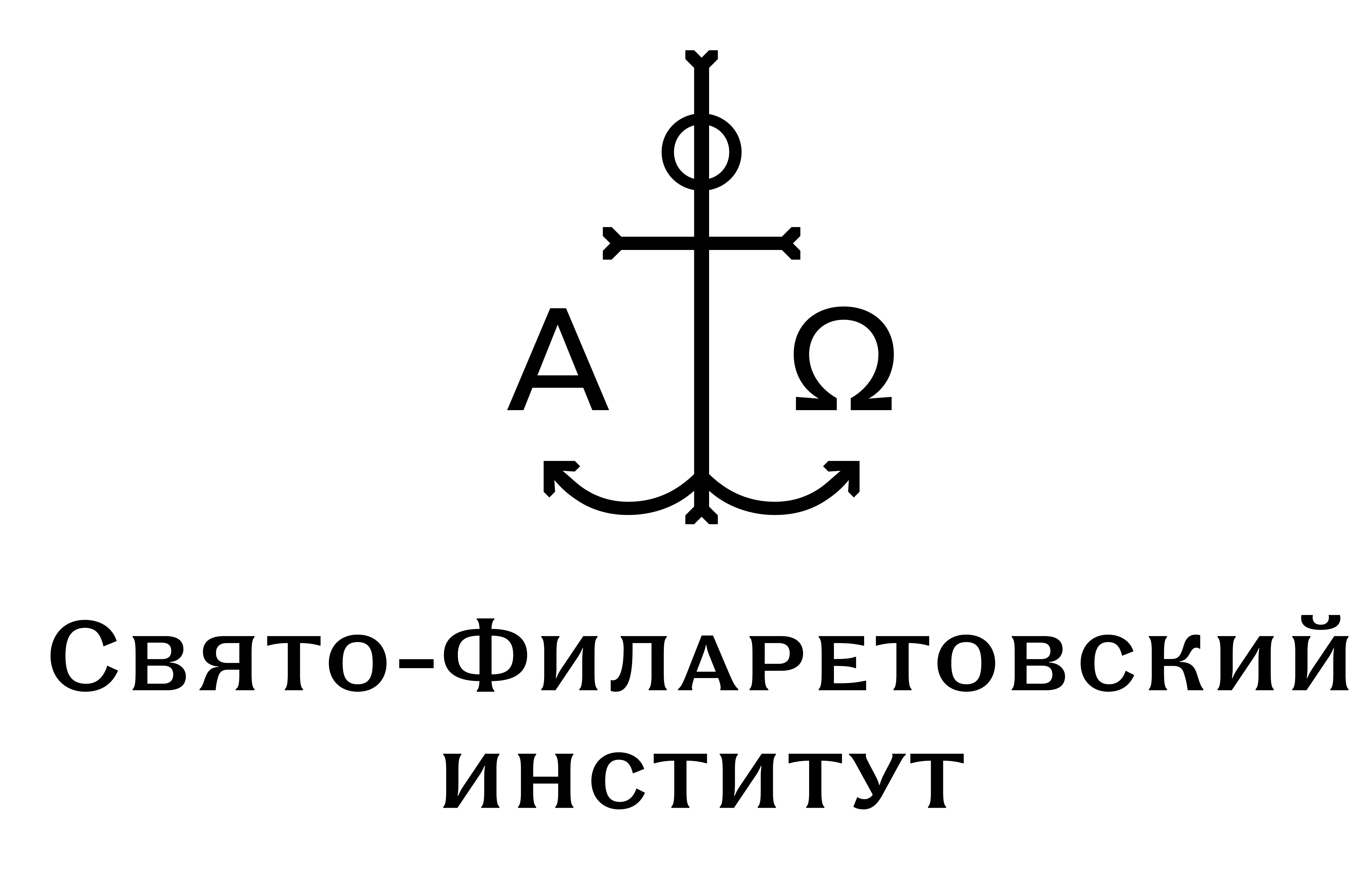 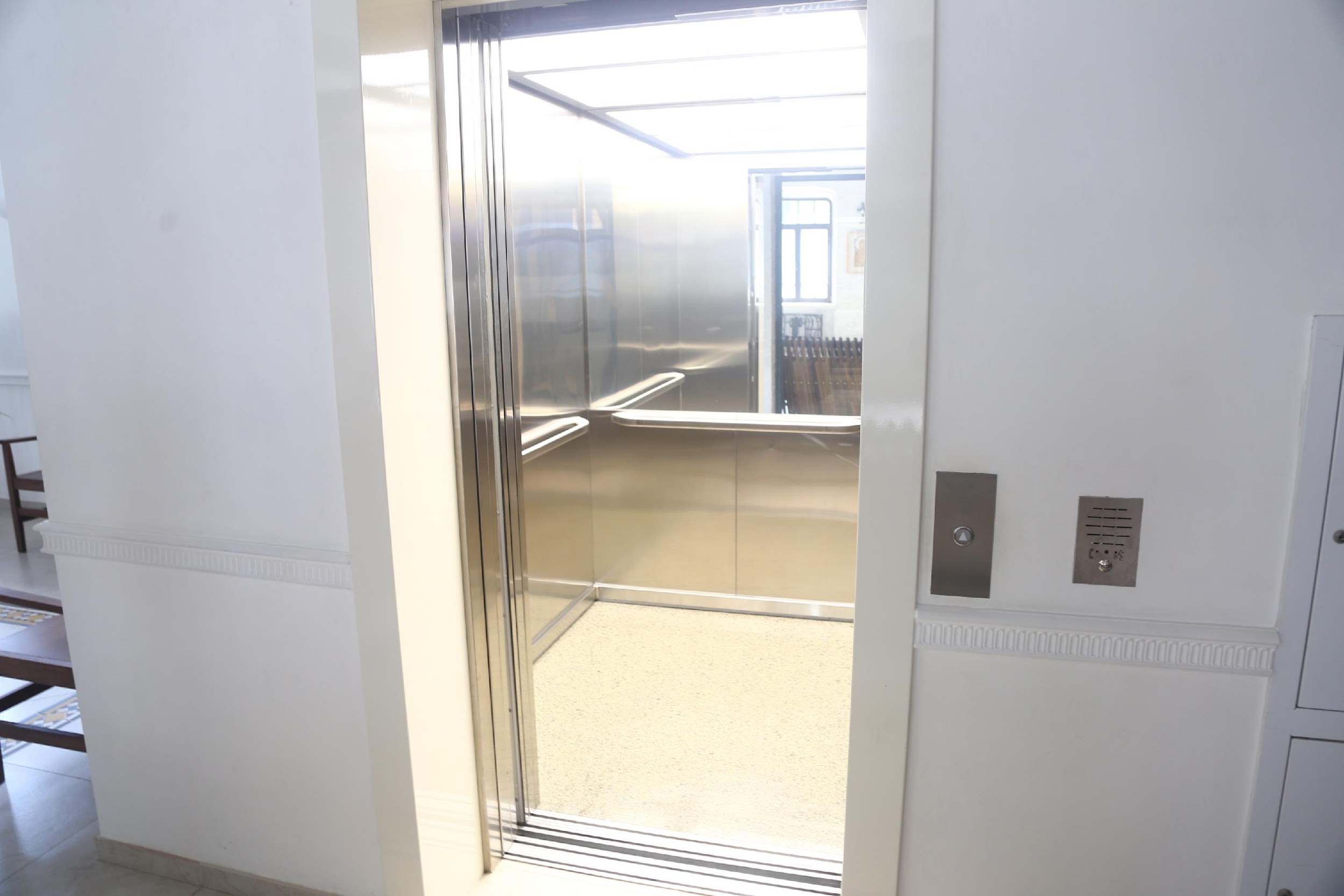 В здании имеется пассажирский лифт. 
Ширина дверей, габариты кабины и специальные поручни позволяют людям, использующим кресла-коляски, передвигаться между этажами
12
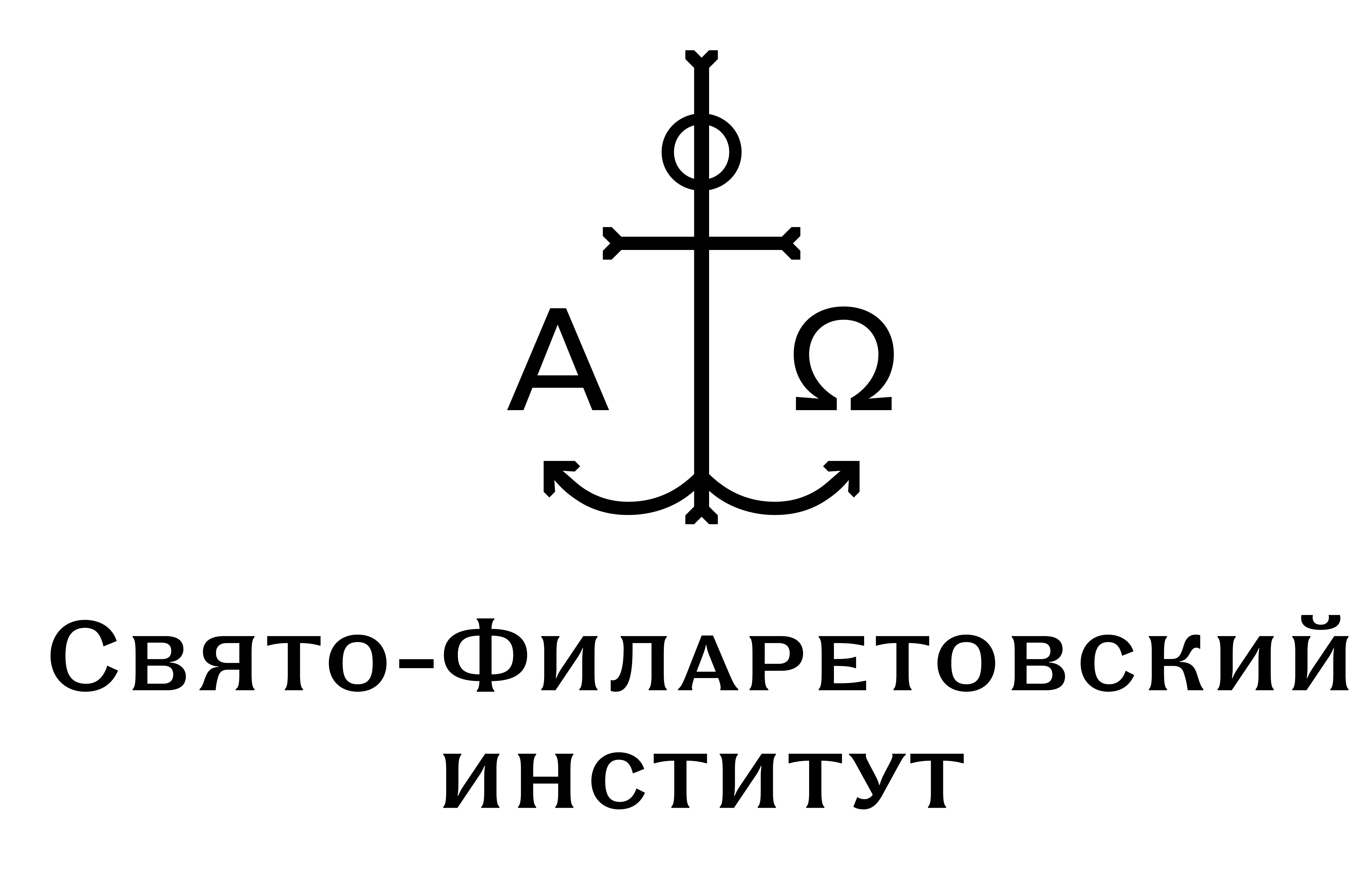 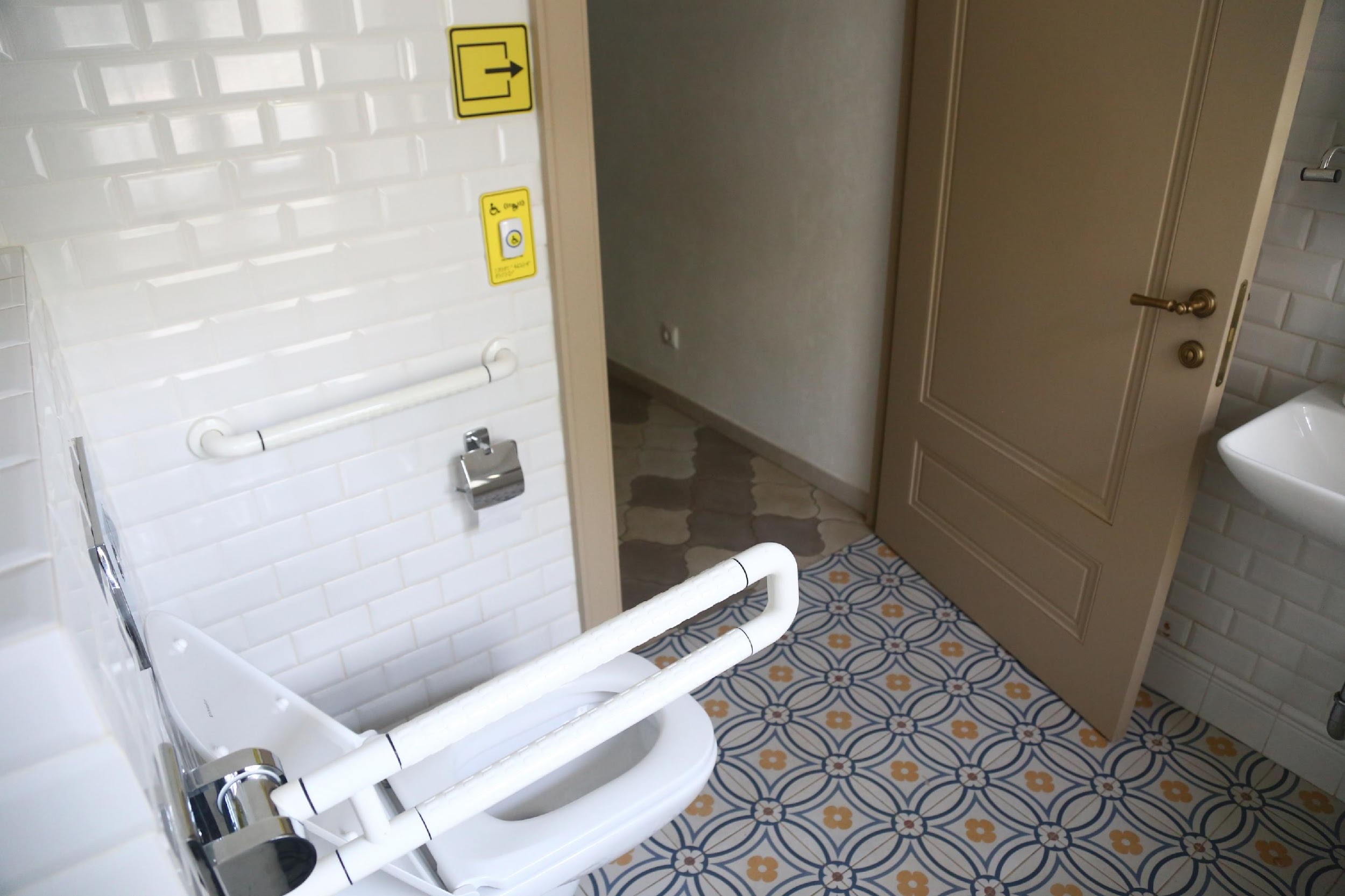 В здании есть оборудованная специальными поручнями санитарная комната, спроектированная по всем требованиям доступности, которая позволяет комфортно осуществлять гигиенические процедуры. Ширина помещений позволяет легко маневрировать на кресле коляске.
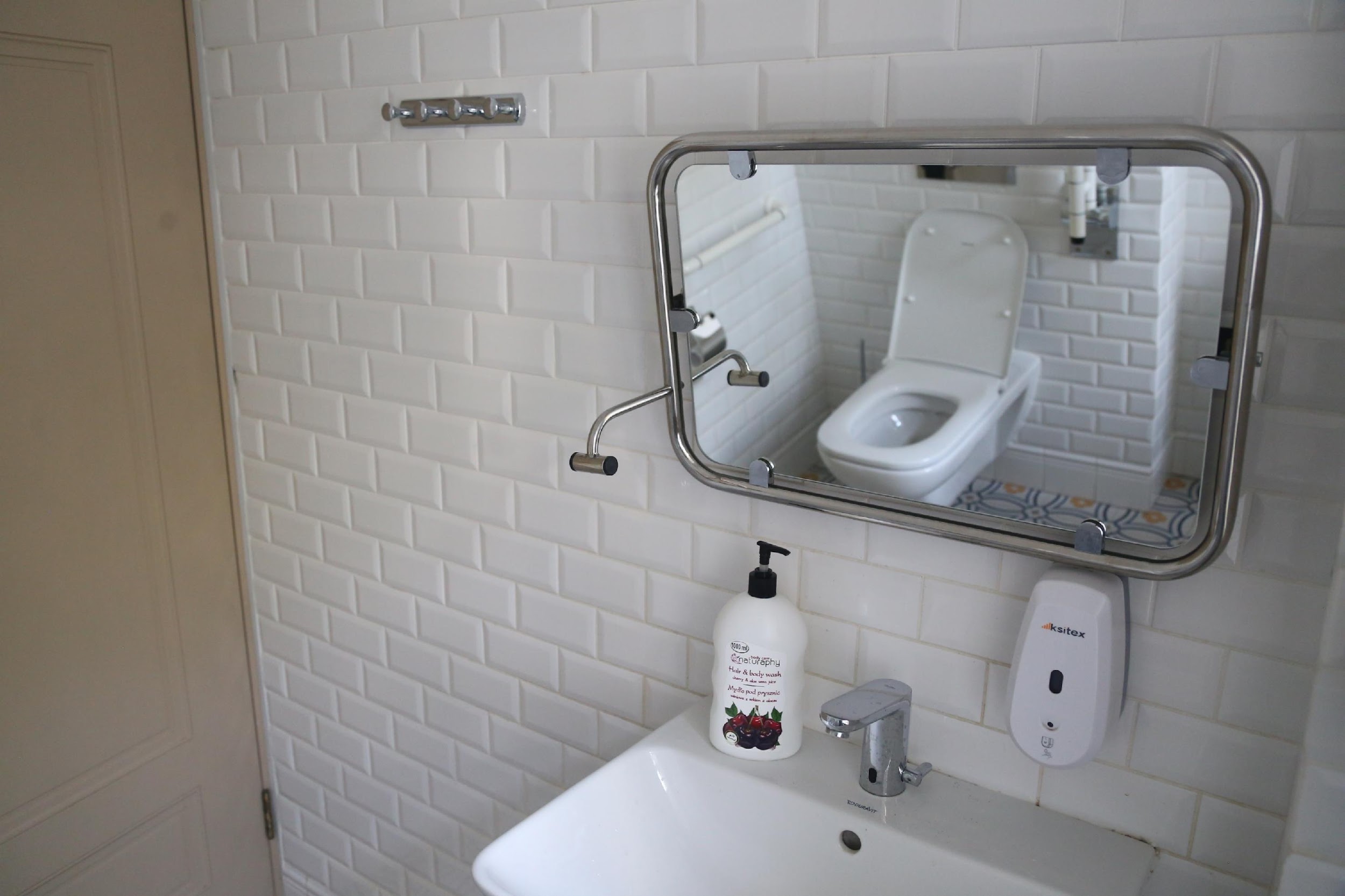 13
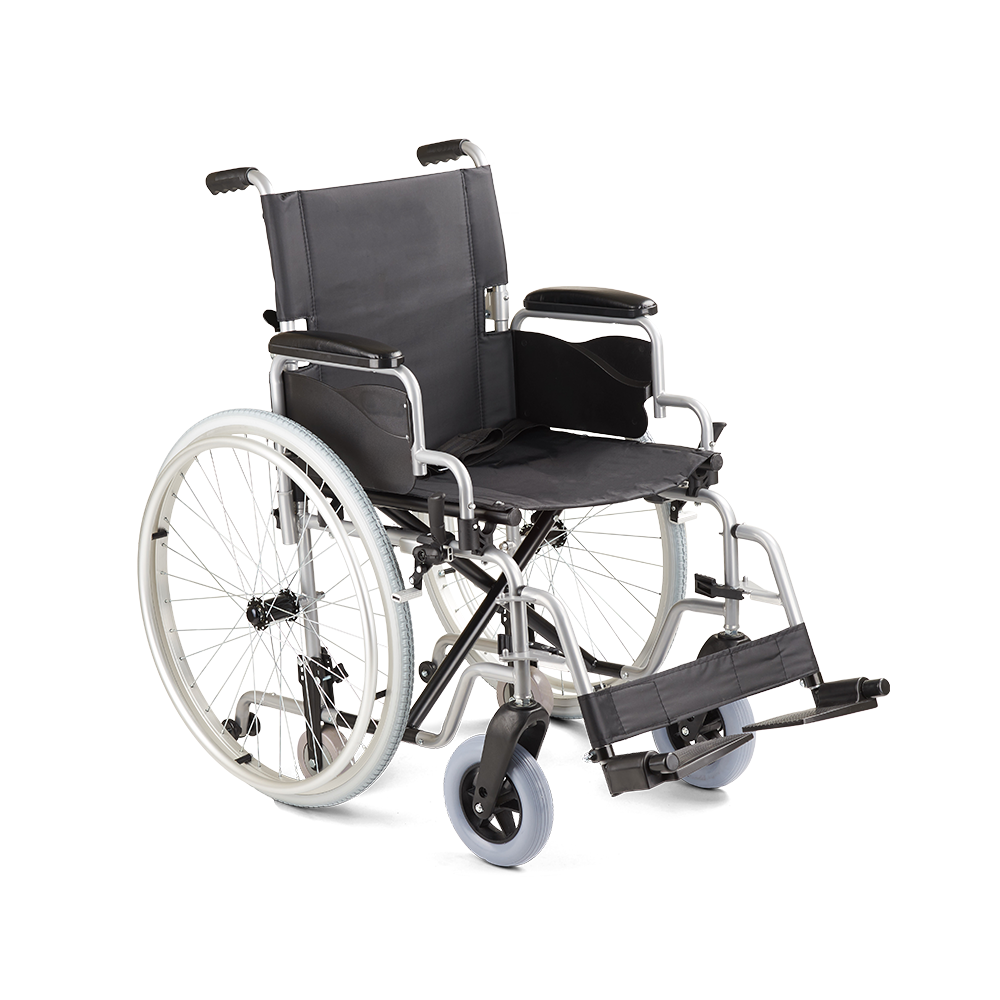 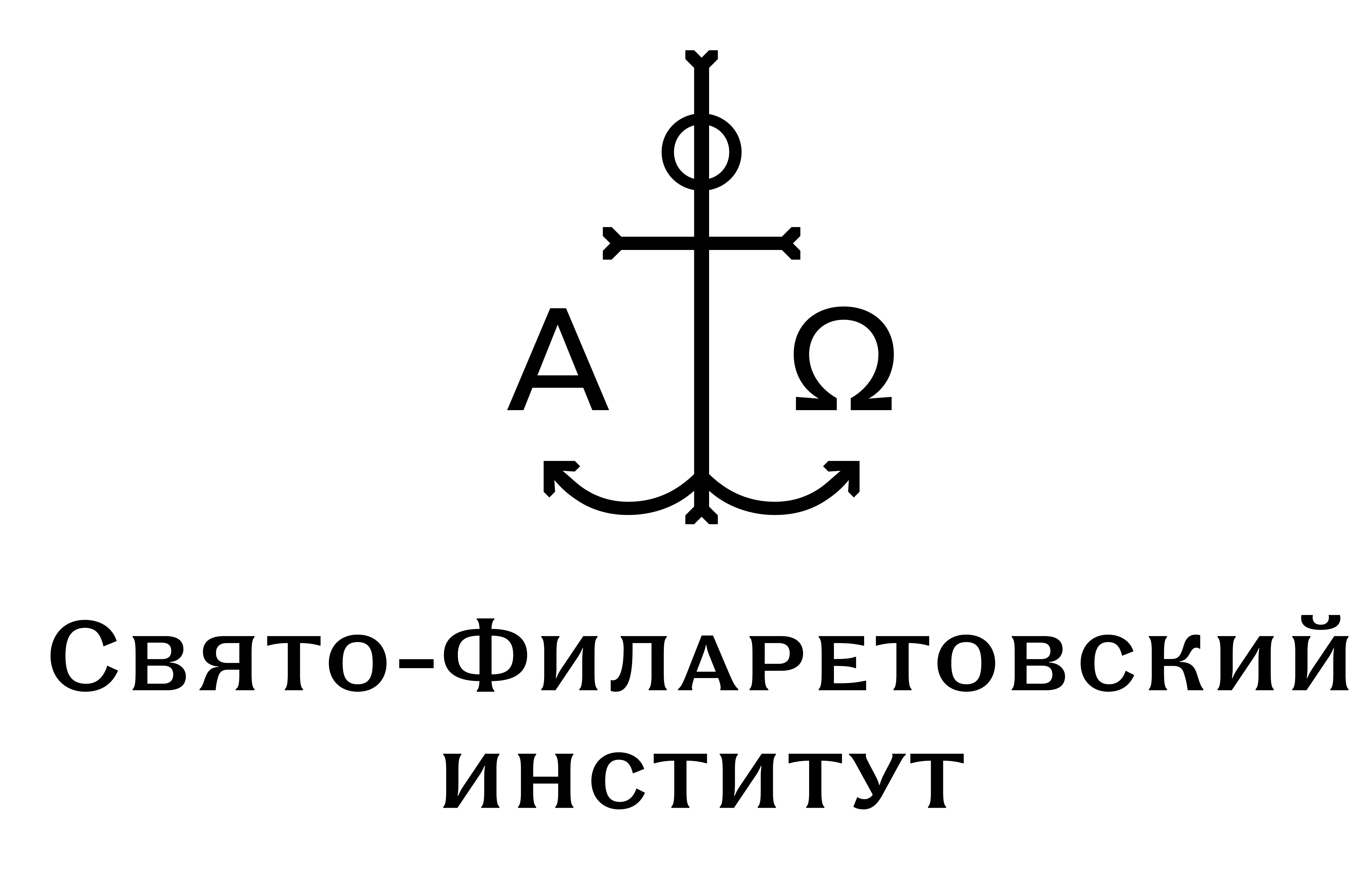 Для людей с нарушением 
опорно-двигательного аппарата имеется сменное кресло-коляска
14
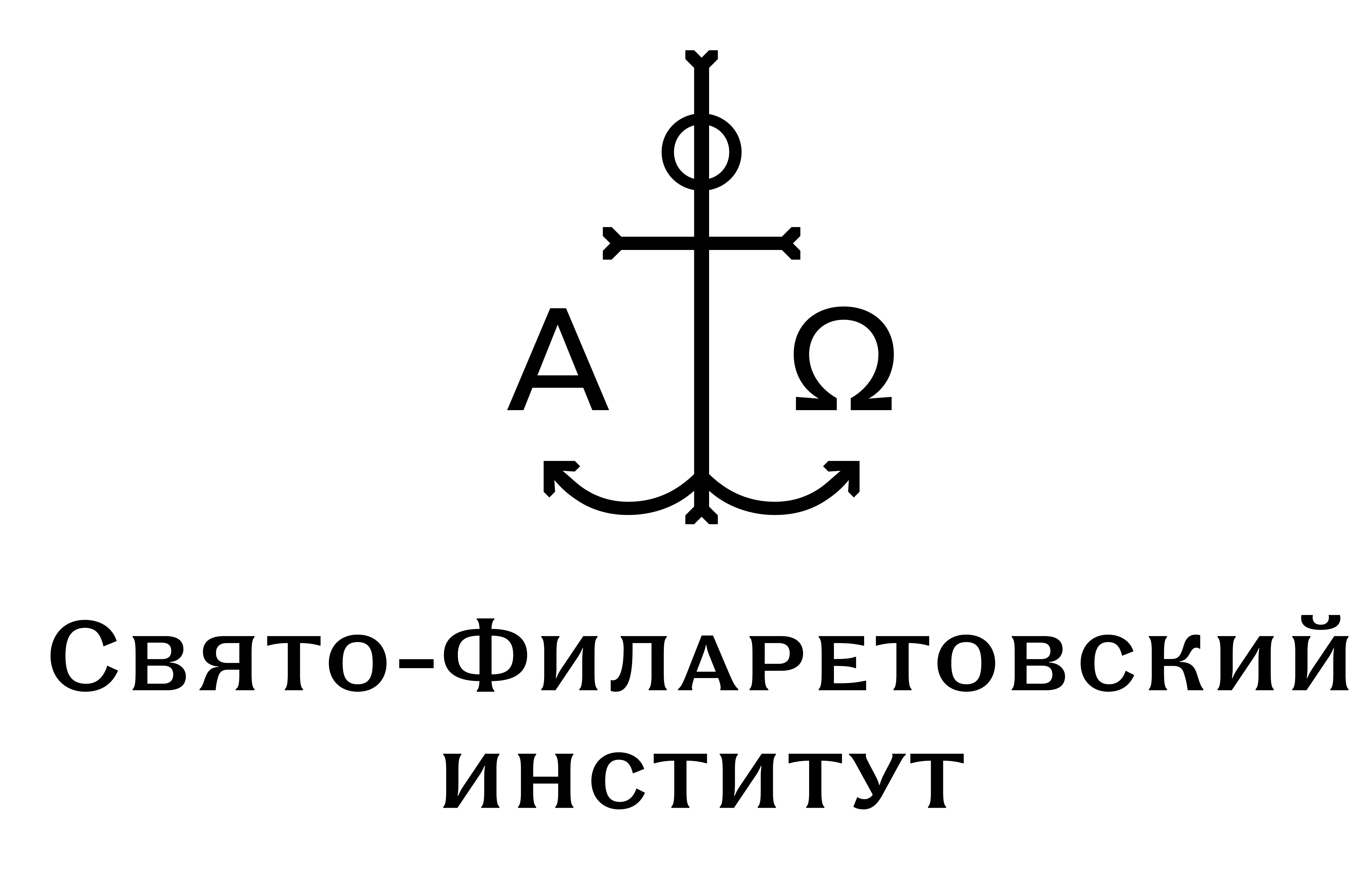 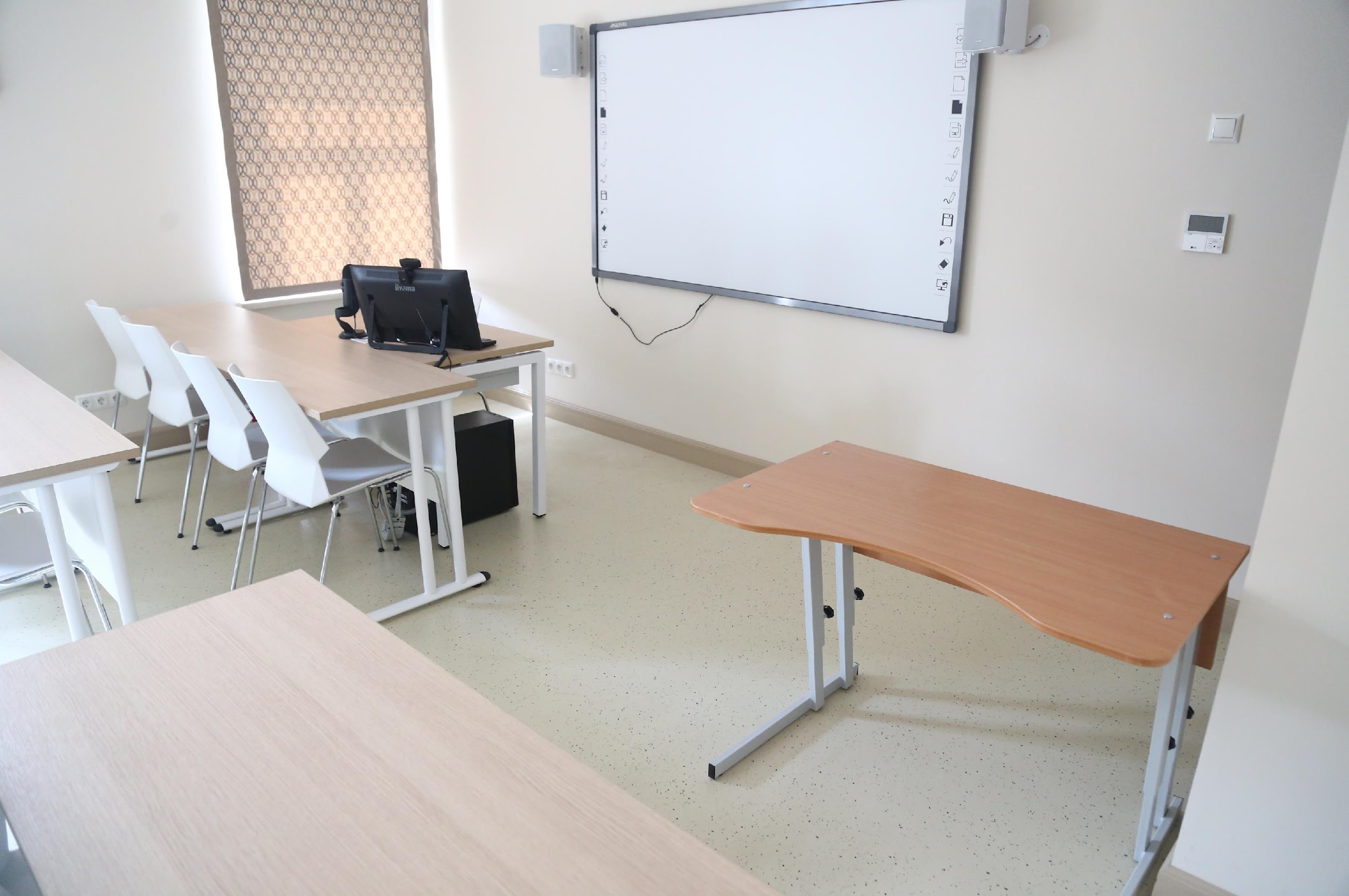 Для лиц 
с нарушениями опорно-двигательного аппарата есть специальная парта 
с регулируемым наклоном 
и высотой столешницы
15
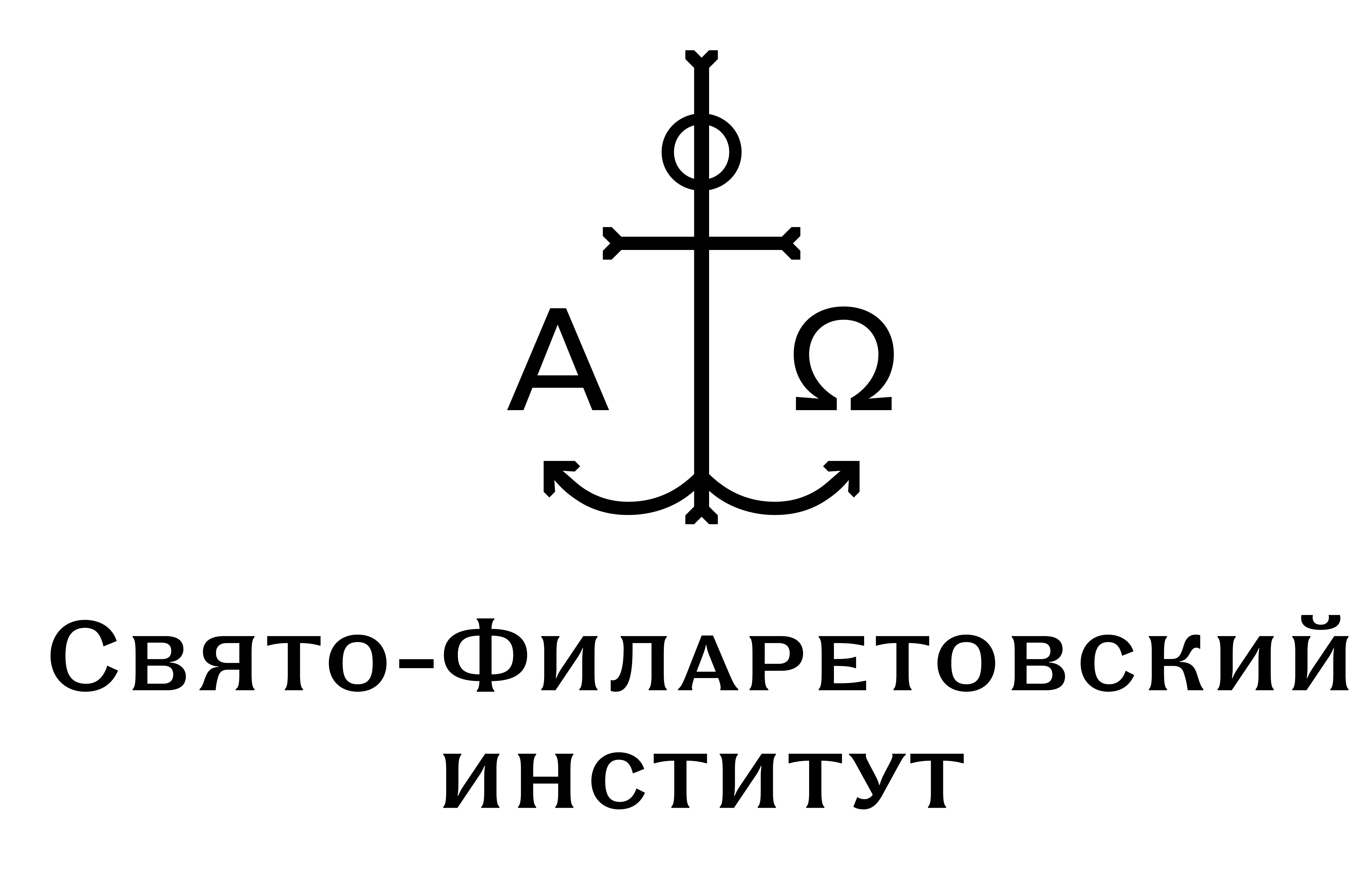 Для лиц с нарушением зрения:
16
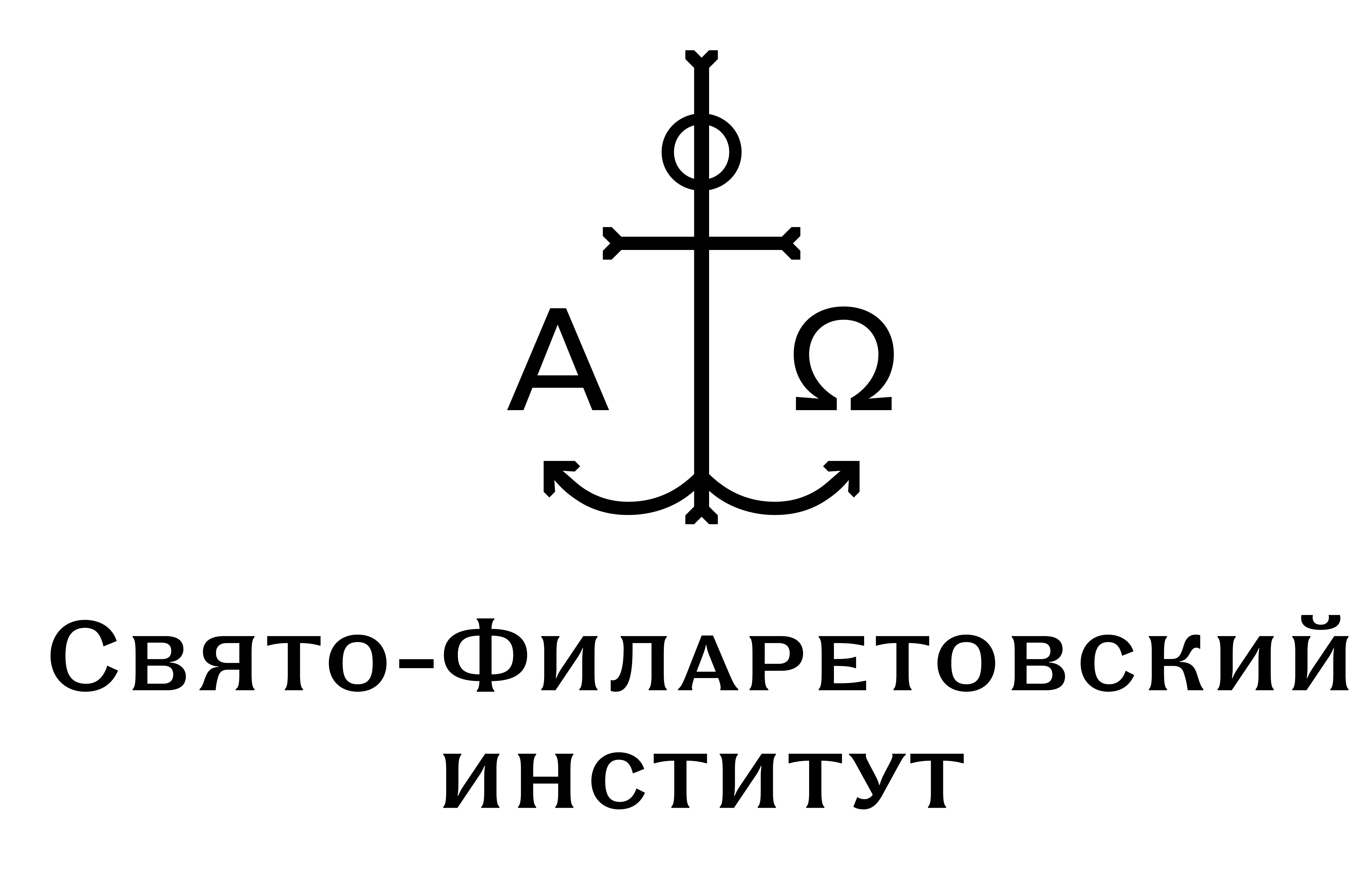 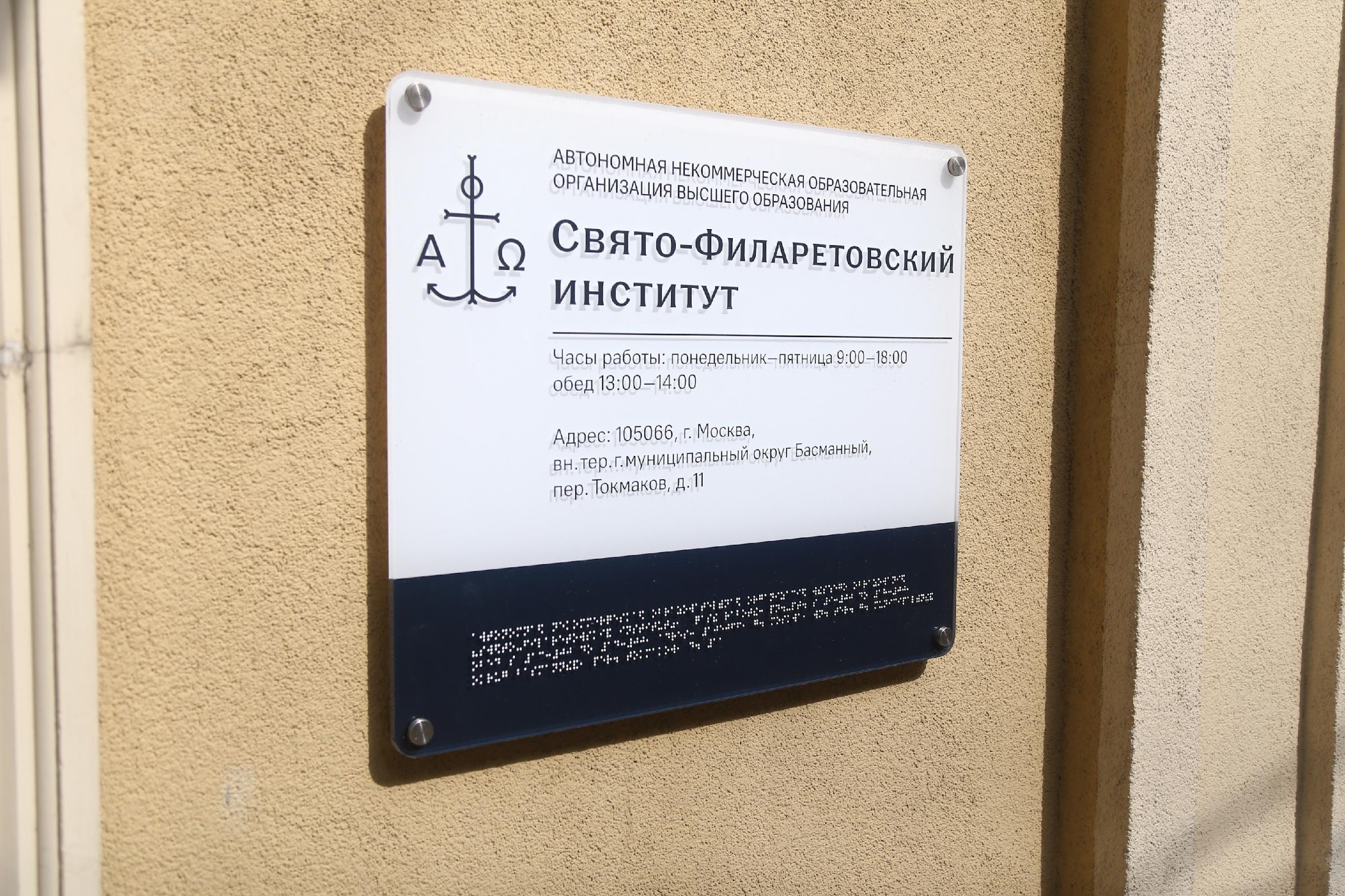 Входная группа оснащена вывеской с названием организации и графиком работы, выполненной плоскопечатным шрифтом и рельефно-точечным шрифтом Брайля
17
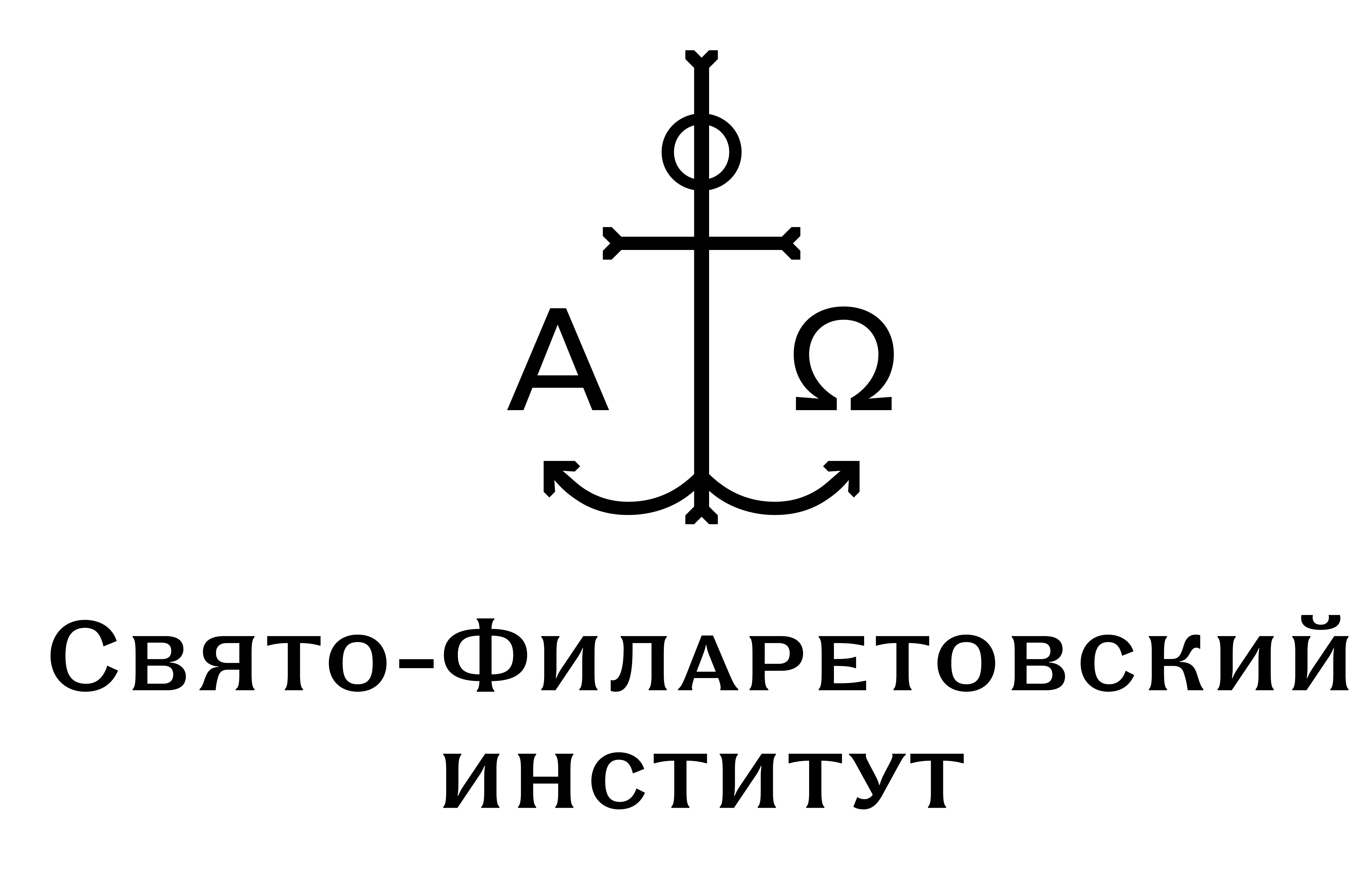 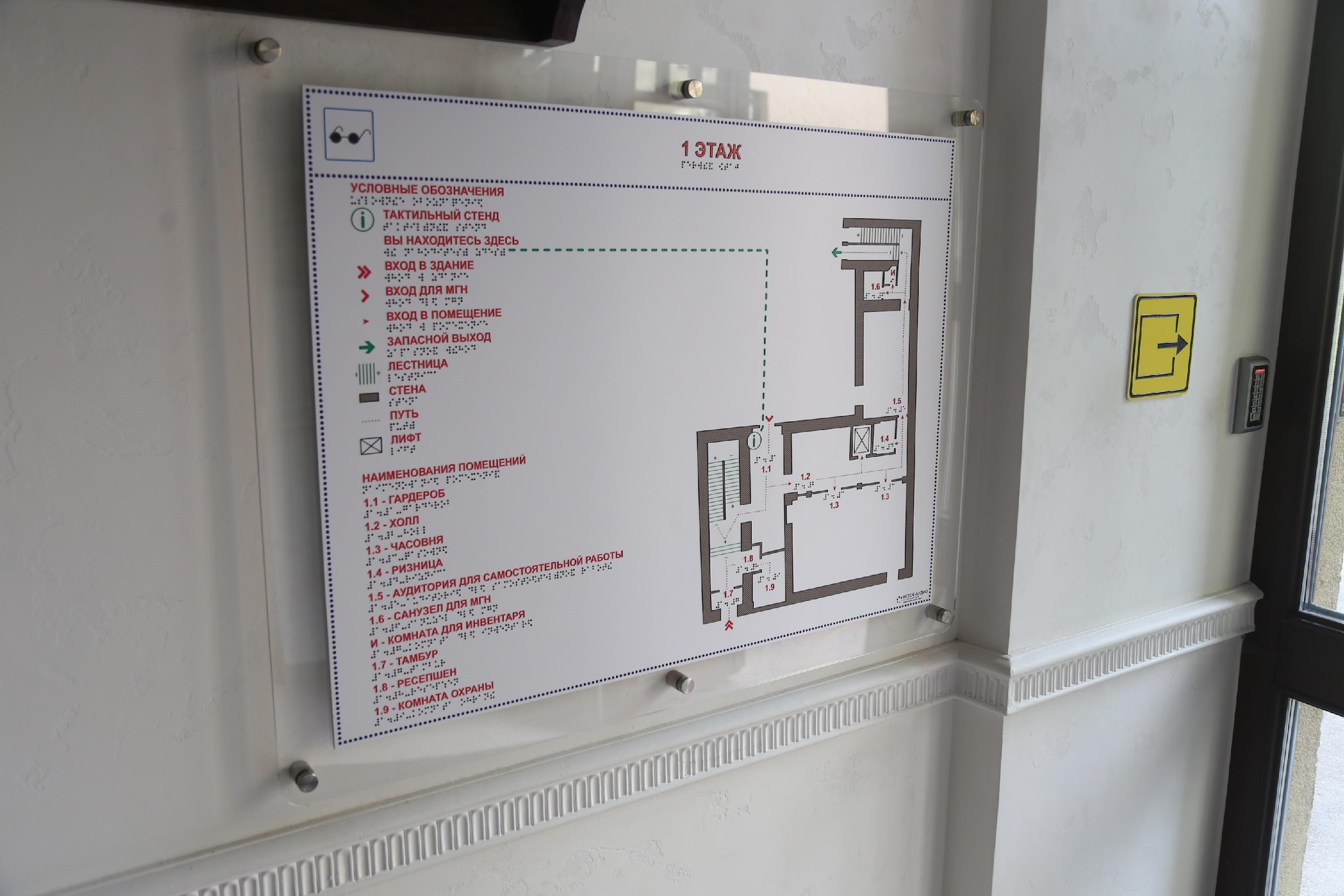 При входе в здание на стене размещен план помещения, выполненный рельефно-точечным шрифтом Брайля
18
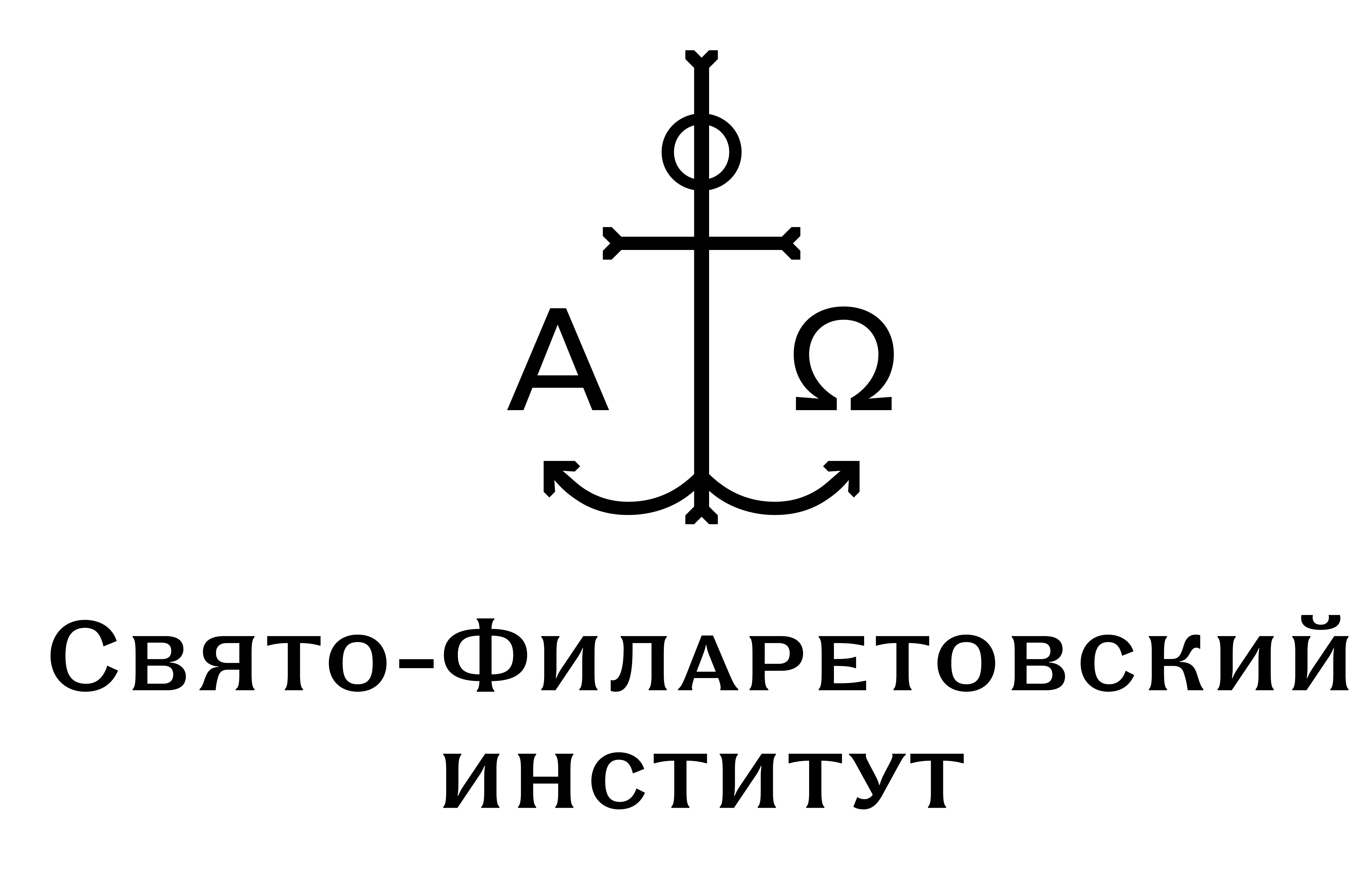 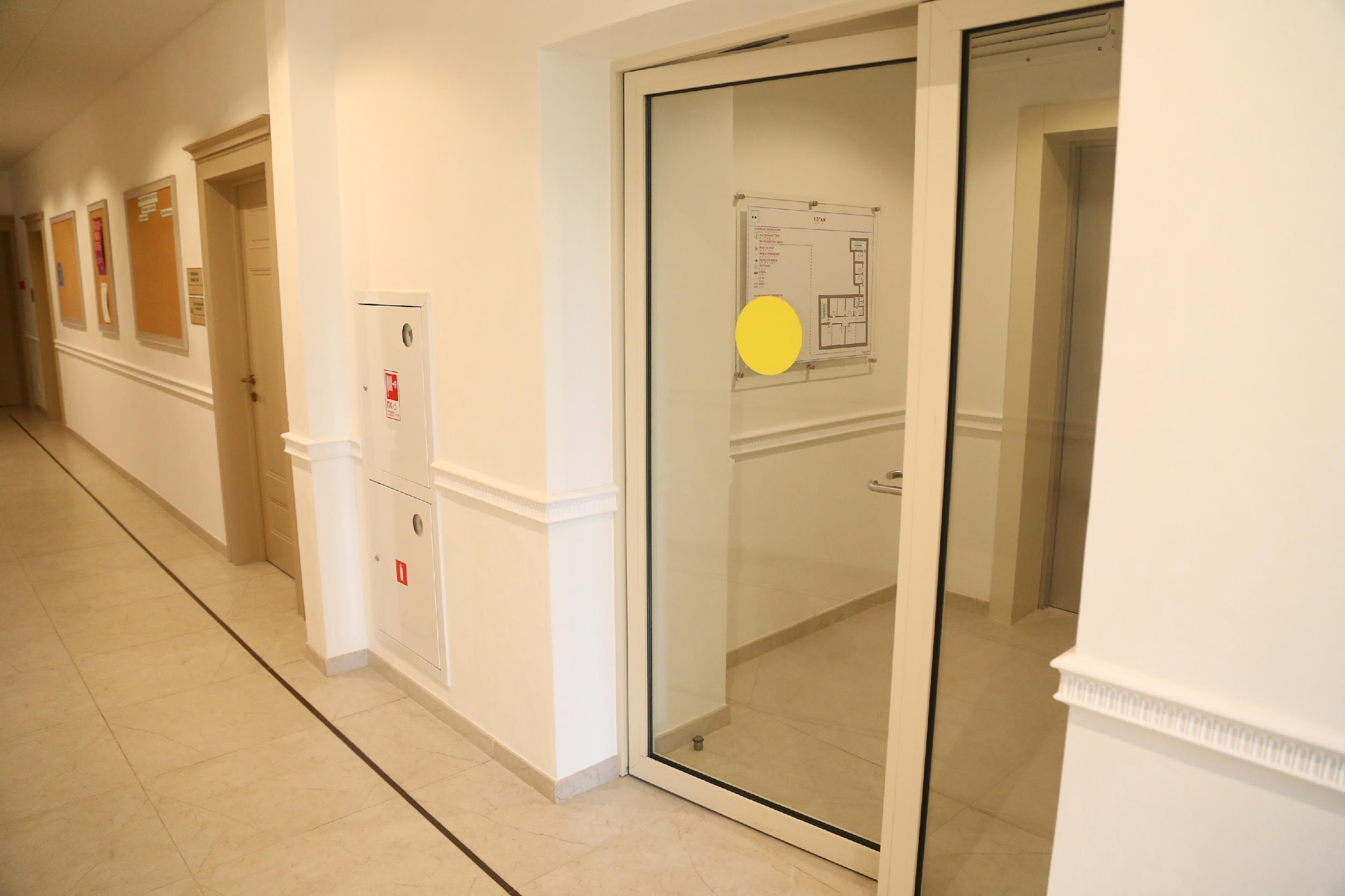 На каждом этаже рядом с лифтом на стене размещен план этажа, выполненный рельефно-точечным шрифтом Брайля
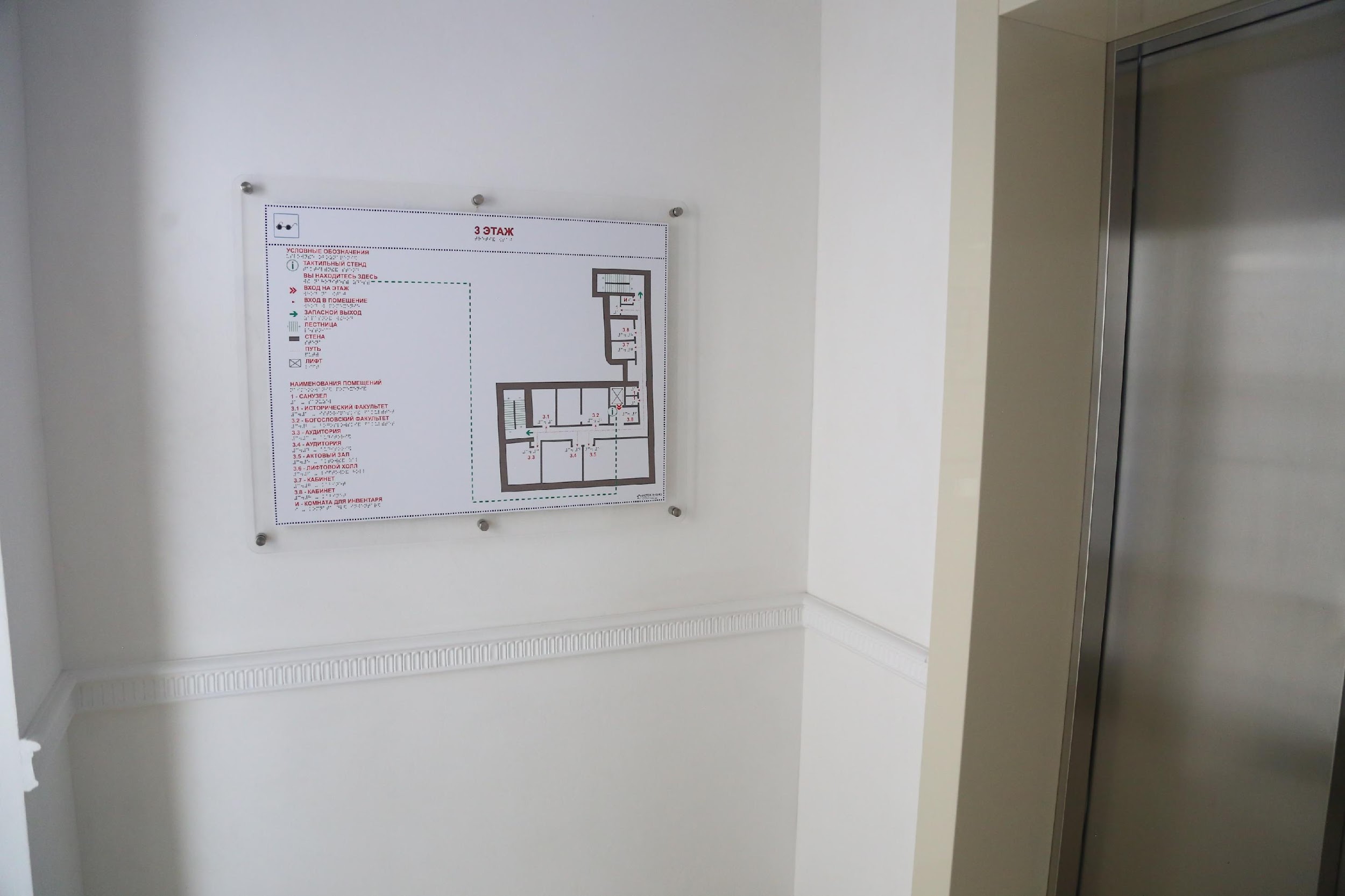 19
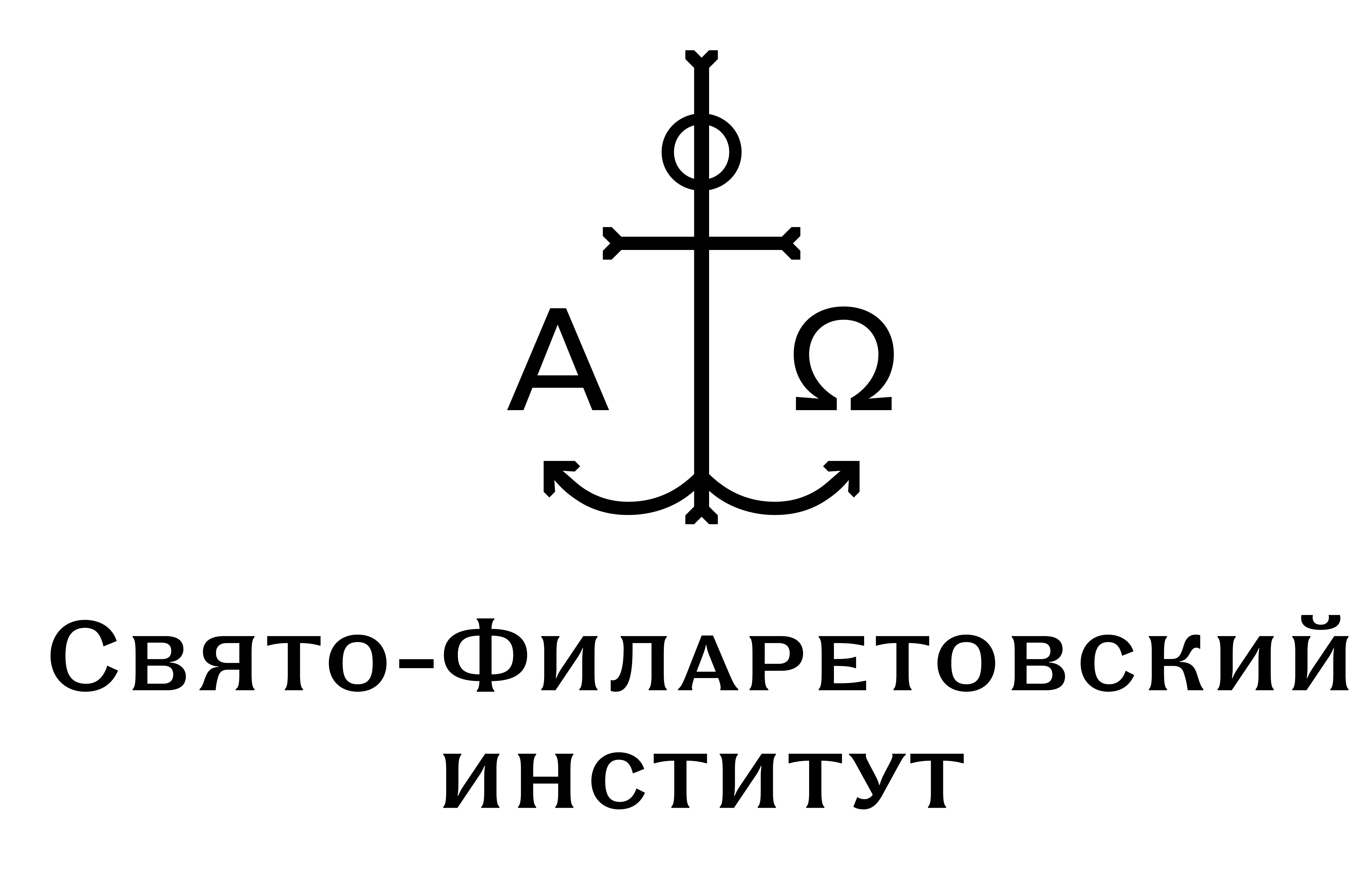 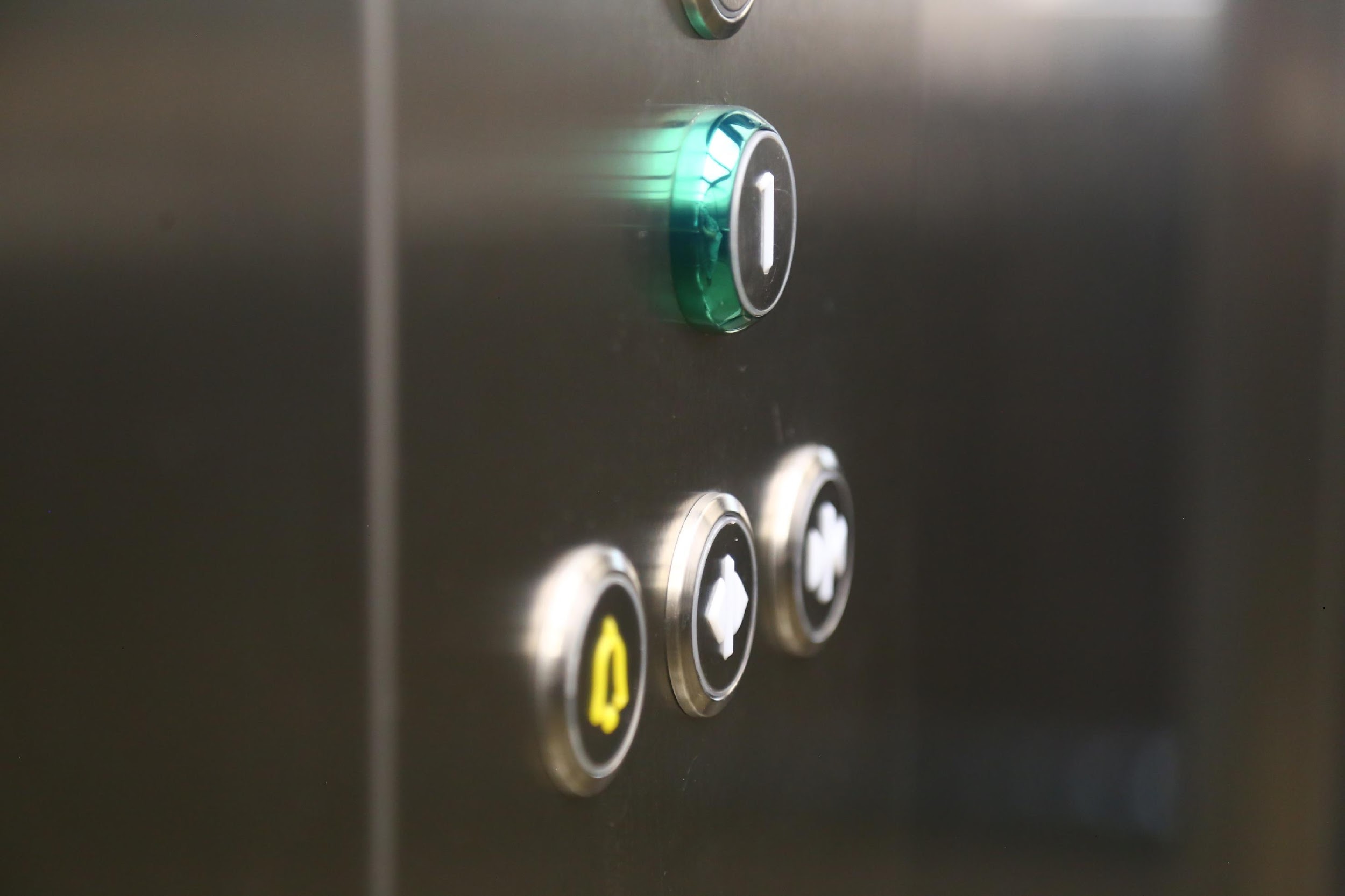 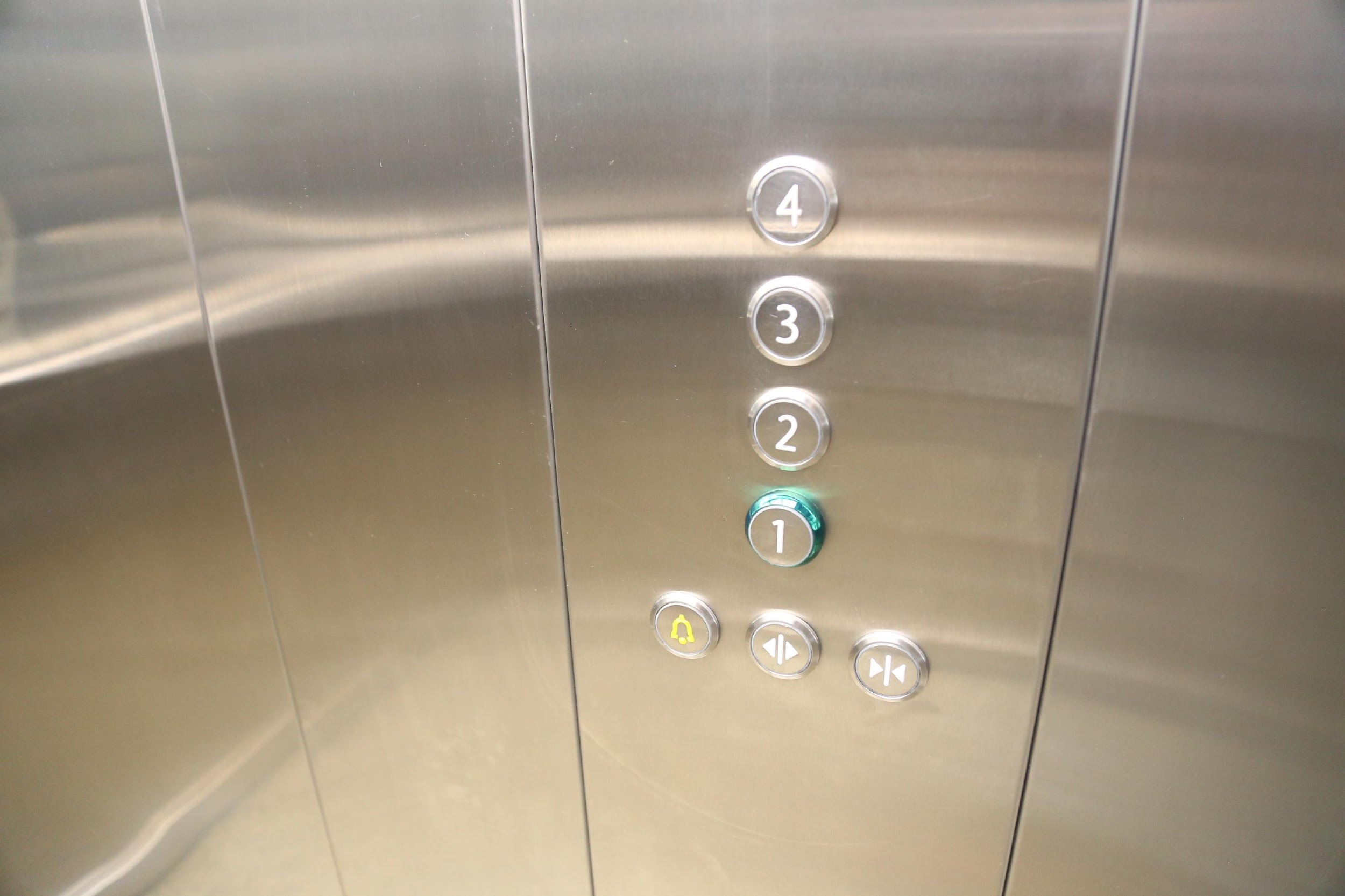 Специальный тактильный шрифт на кнопках лифта помогает ориентироваться лицам с нарушением зрения
20
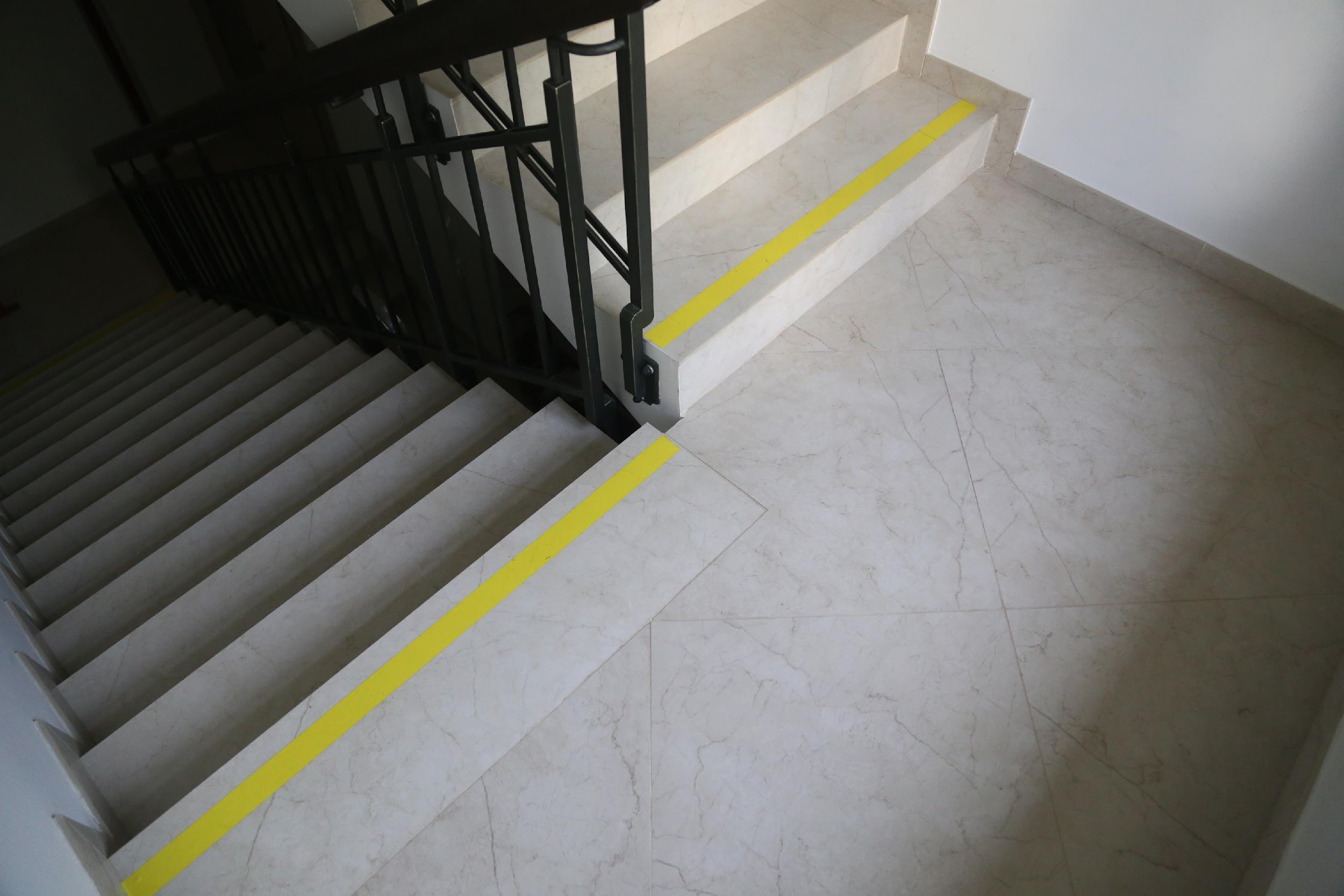 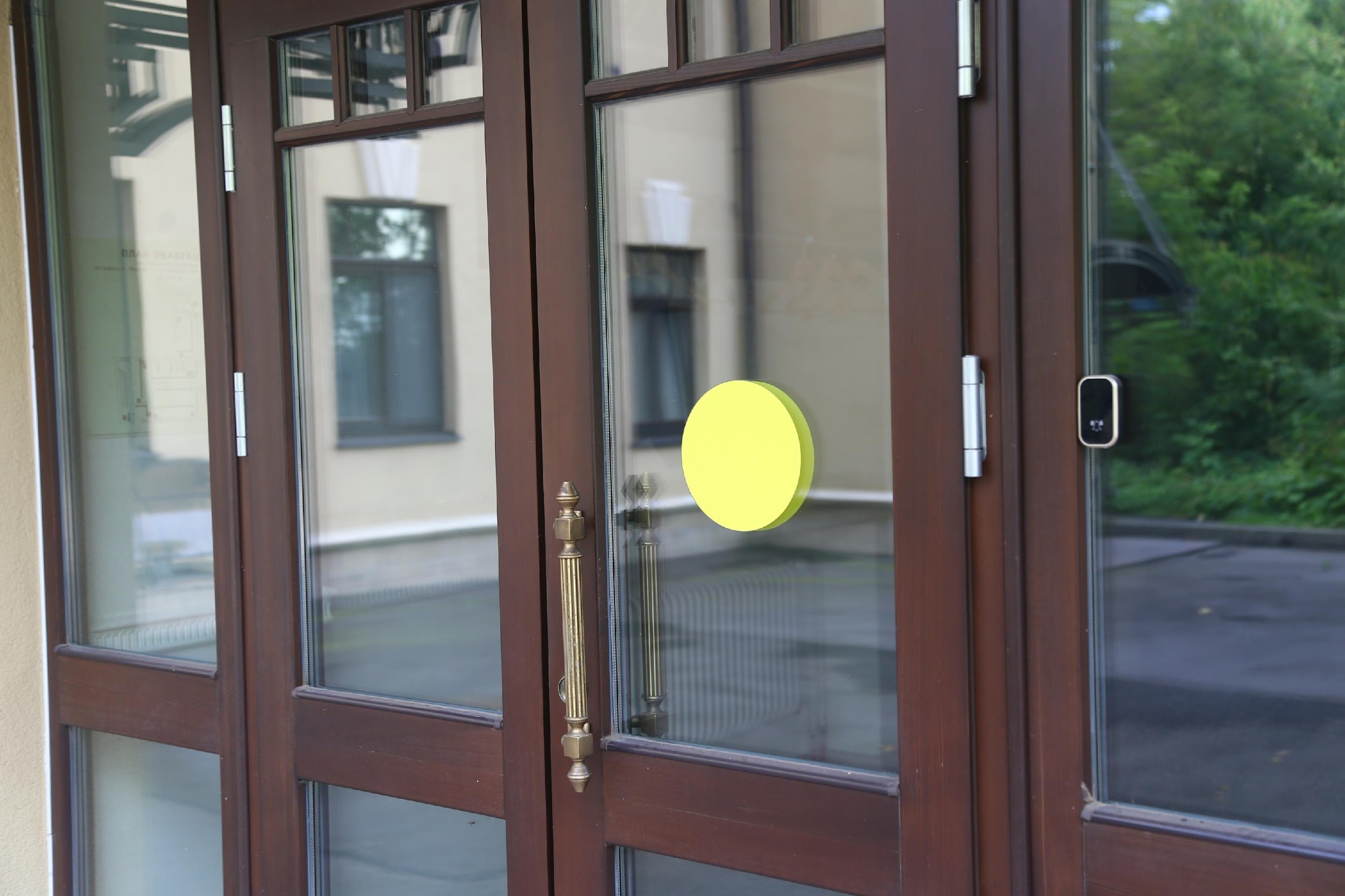 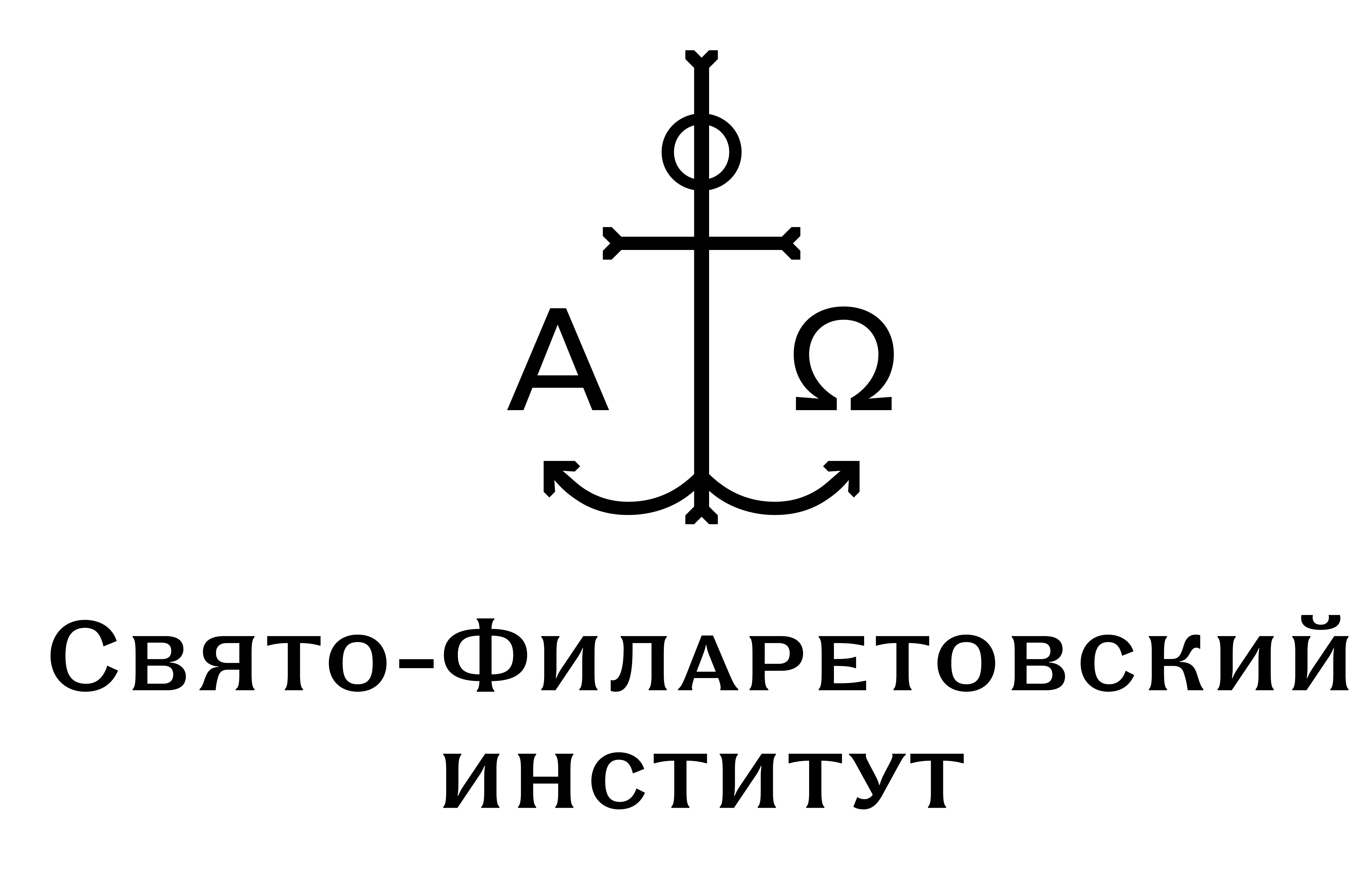 Стеклянные двери здания маркированы желтыми контрастными кругами, 
а лестницы желтыми контрастными полосами для облегчения ориентирования в пространстве слабовидящих и незрячих
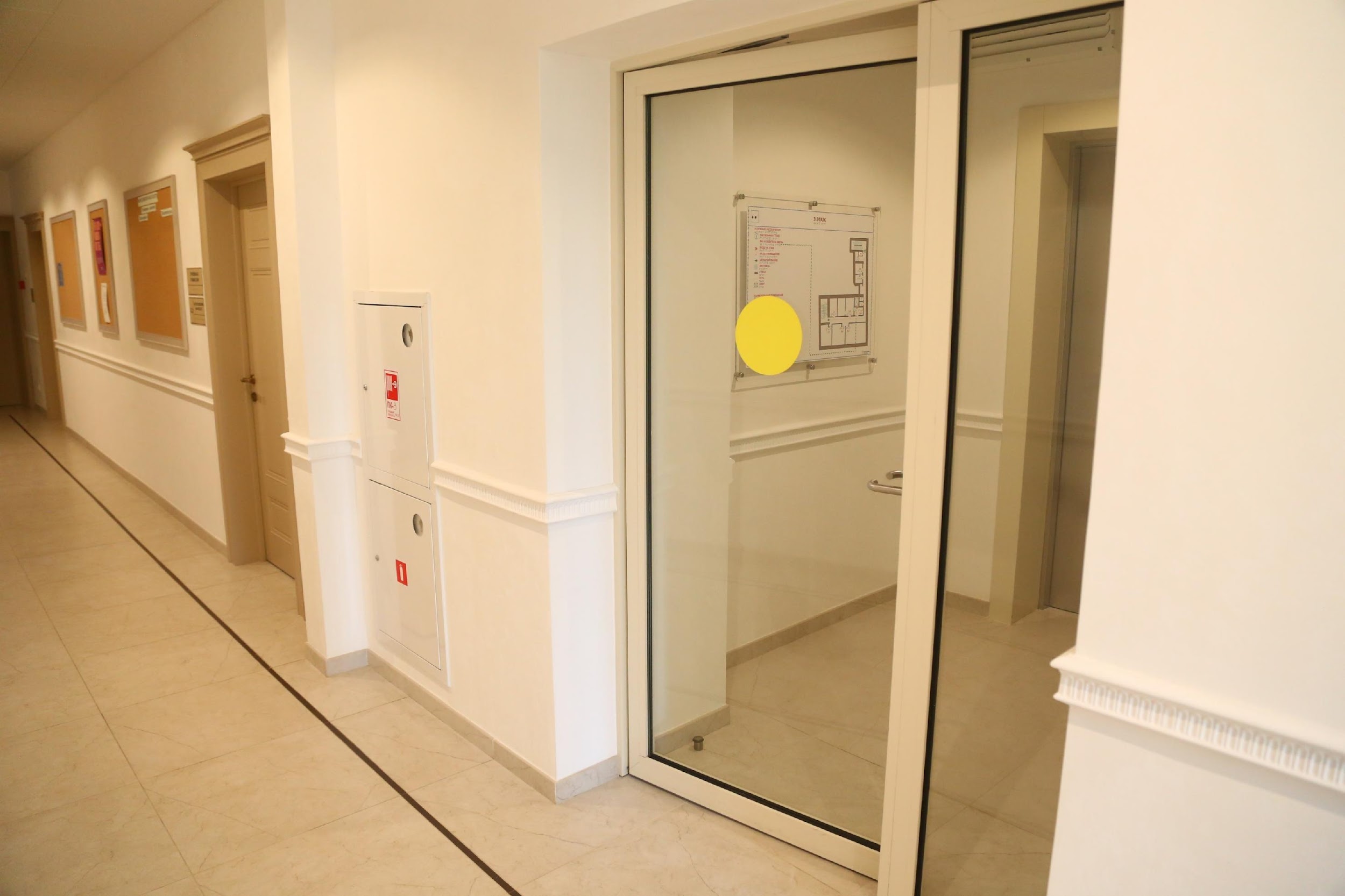 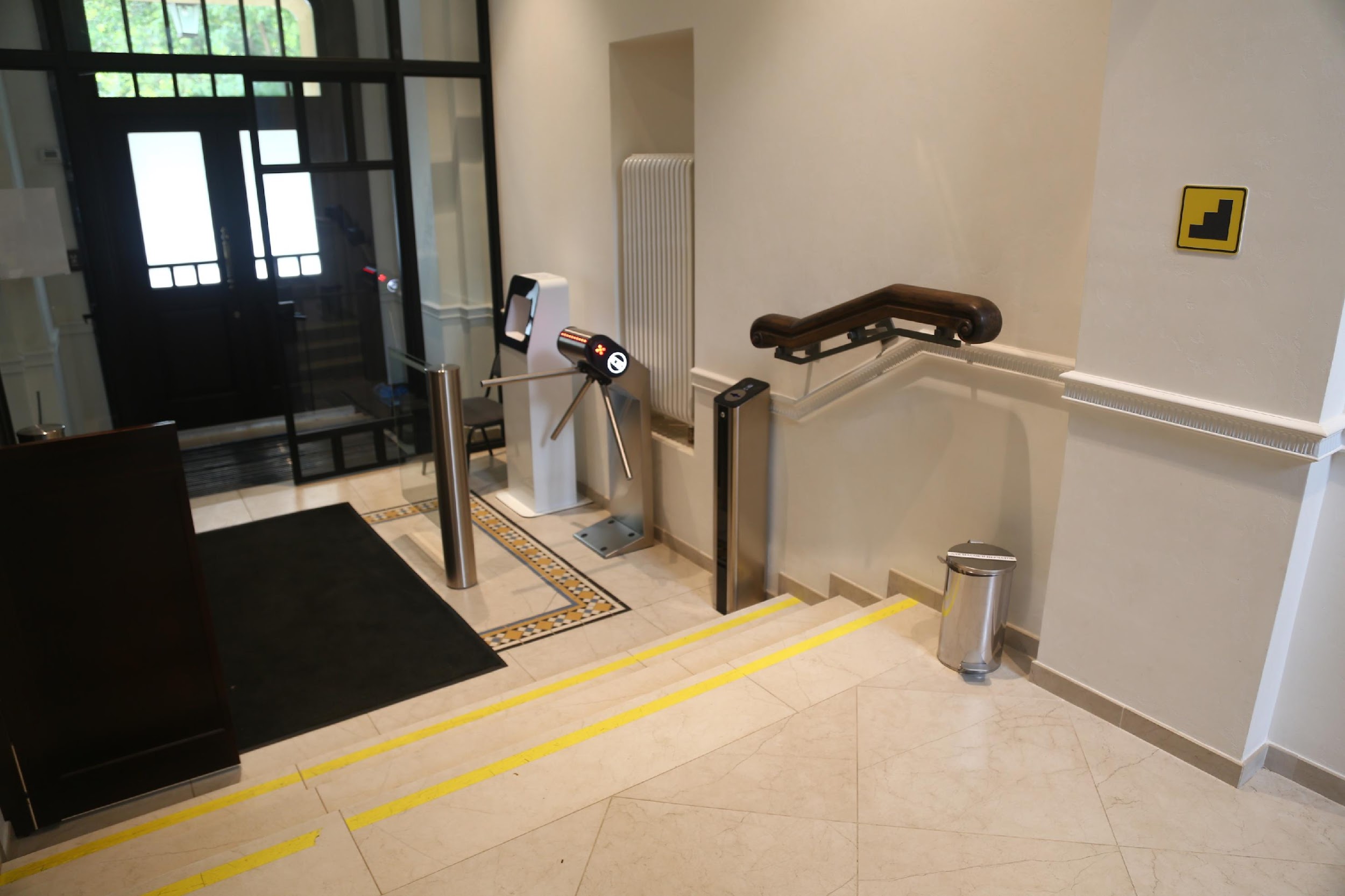 21
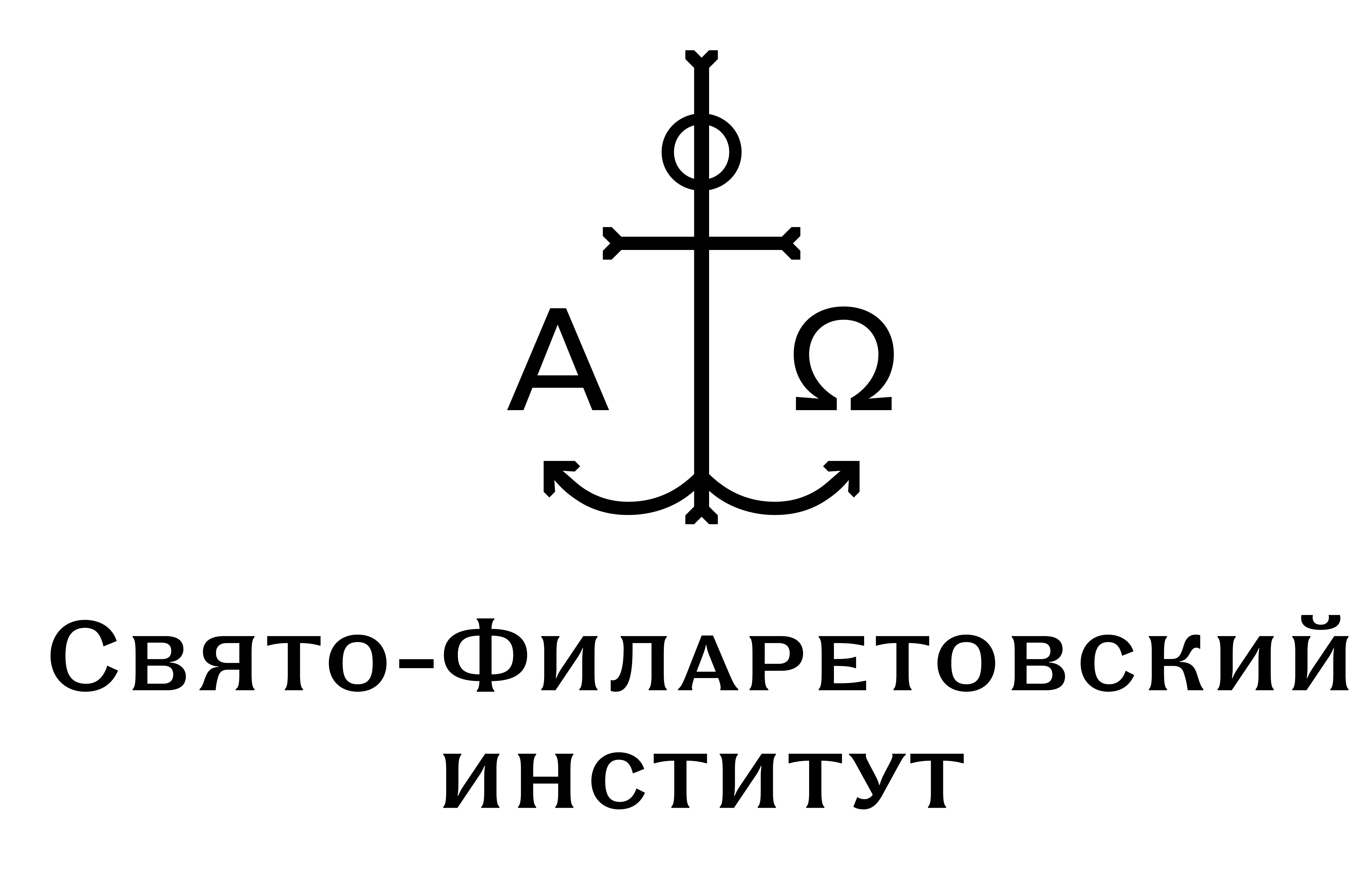 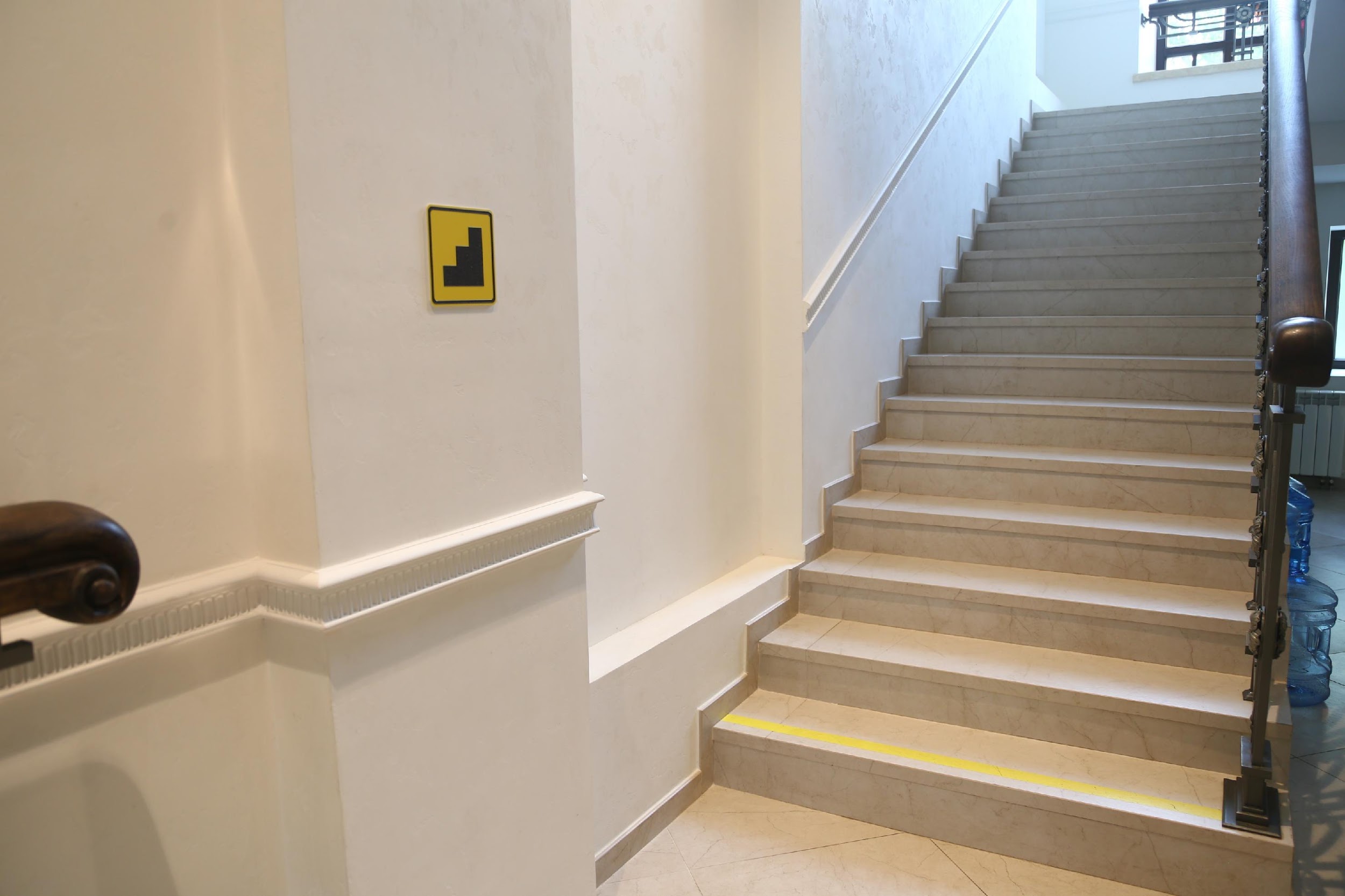 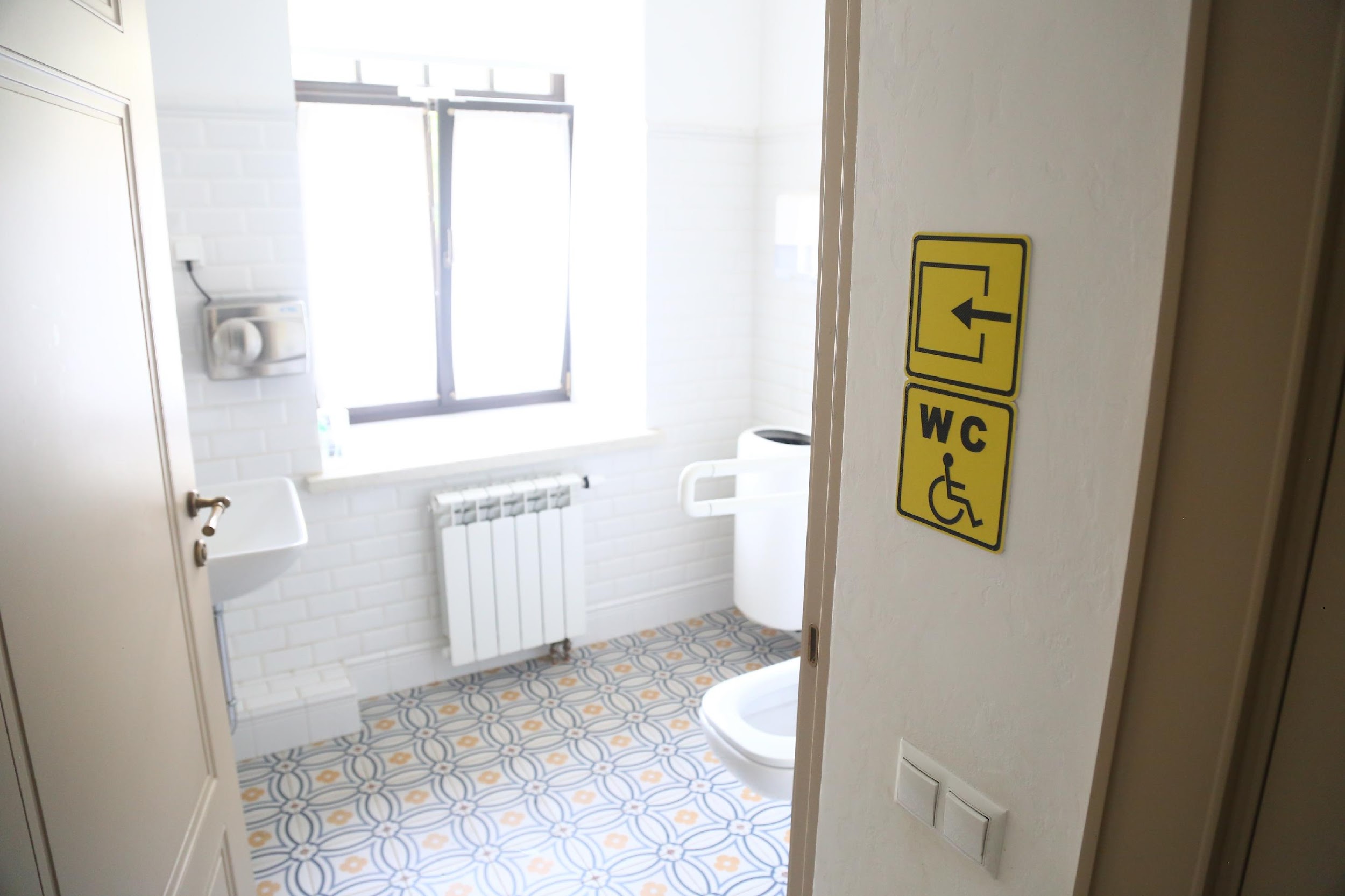 Название помещений и иные информационные указатели выполнены на специальных табличках рельефным шрифтом и изображениями, а также продублированы шрифтом Брайля
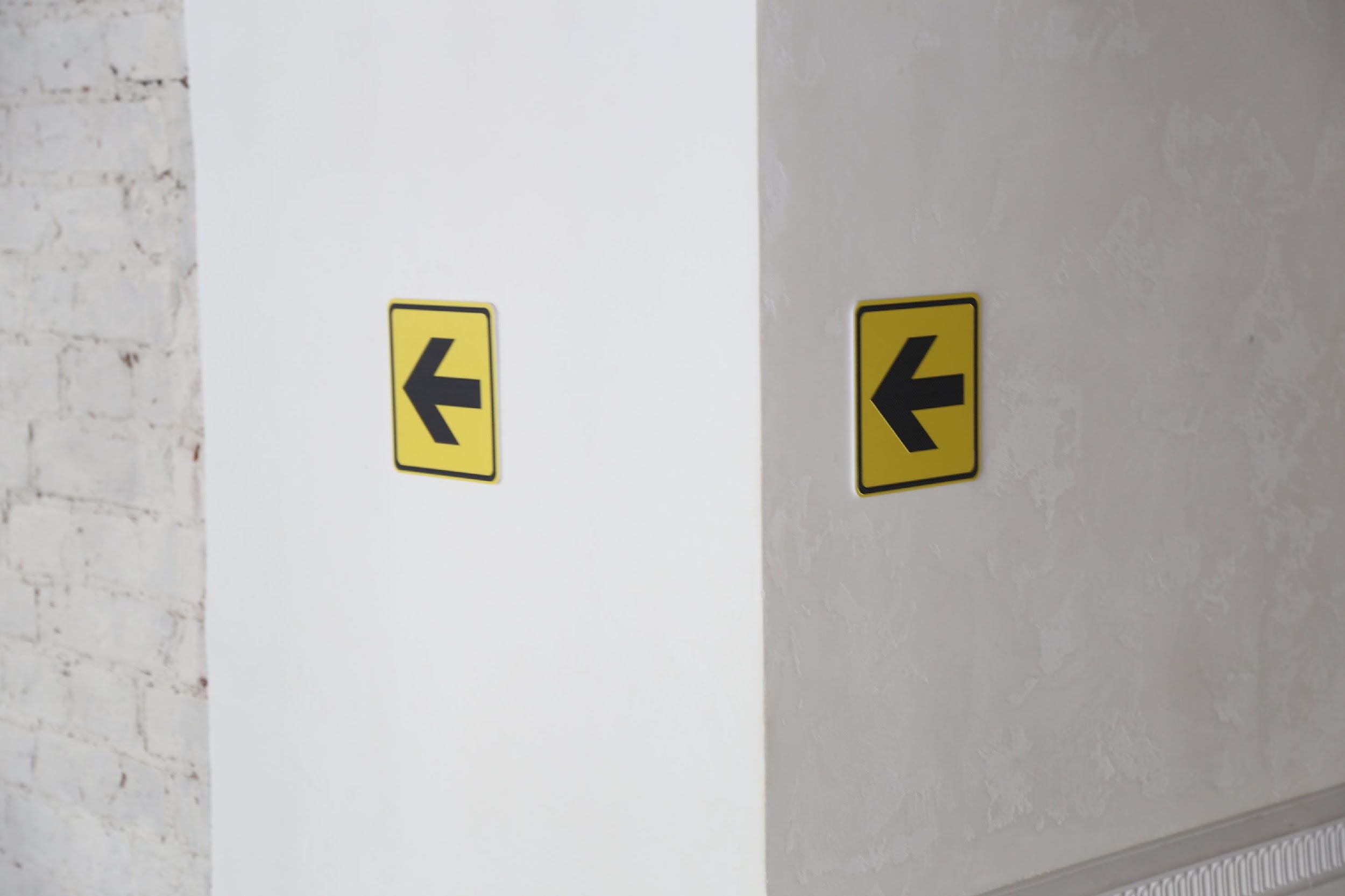 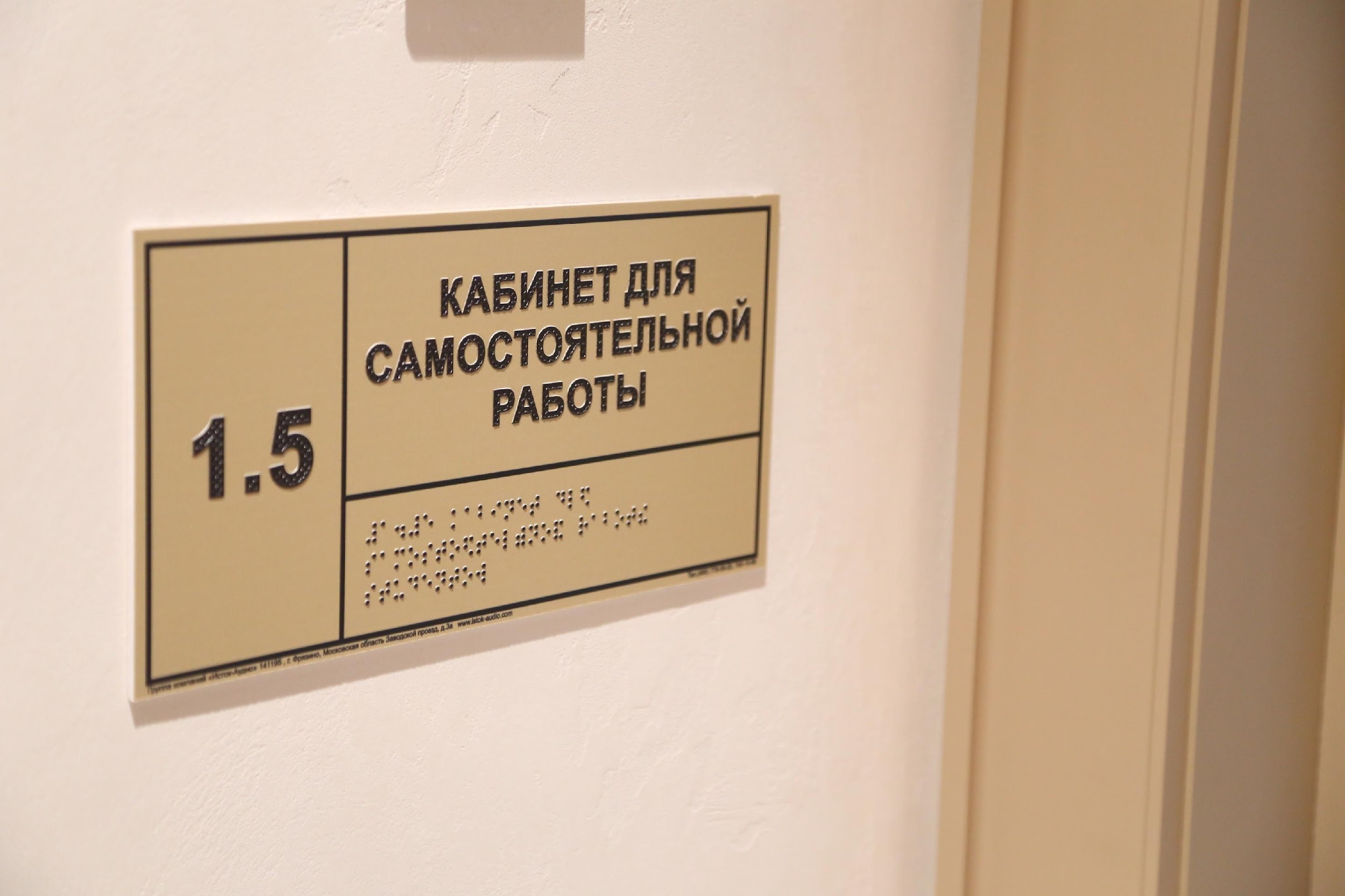 22
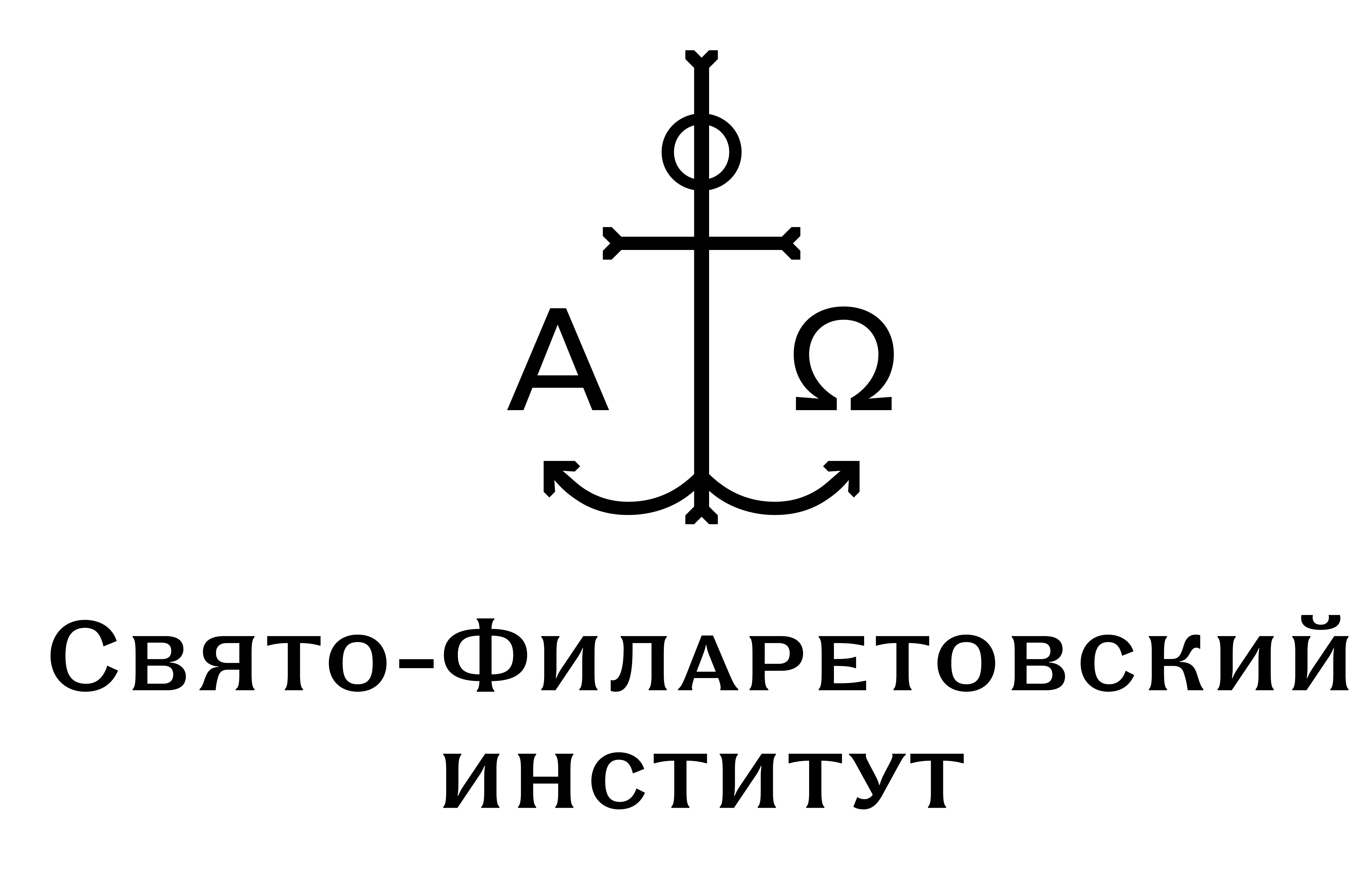 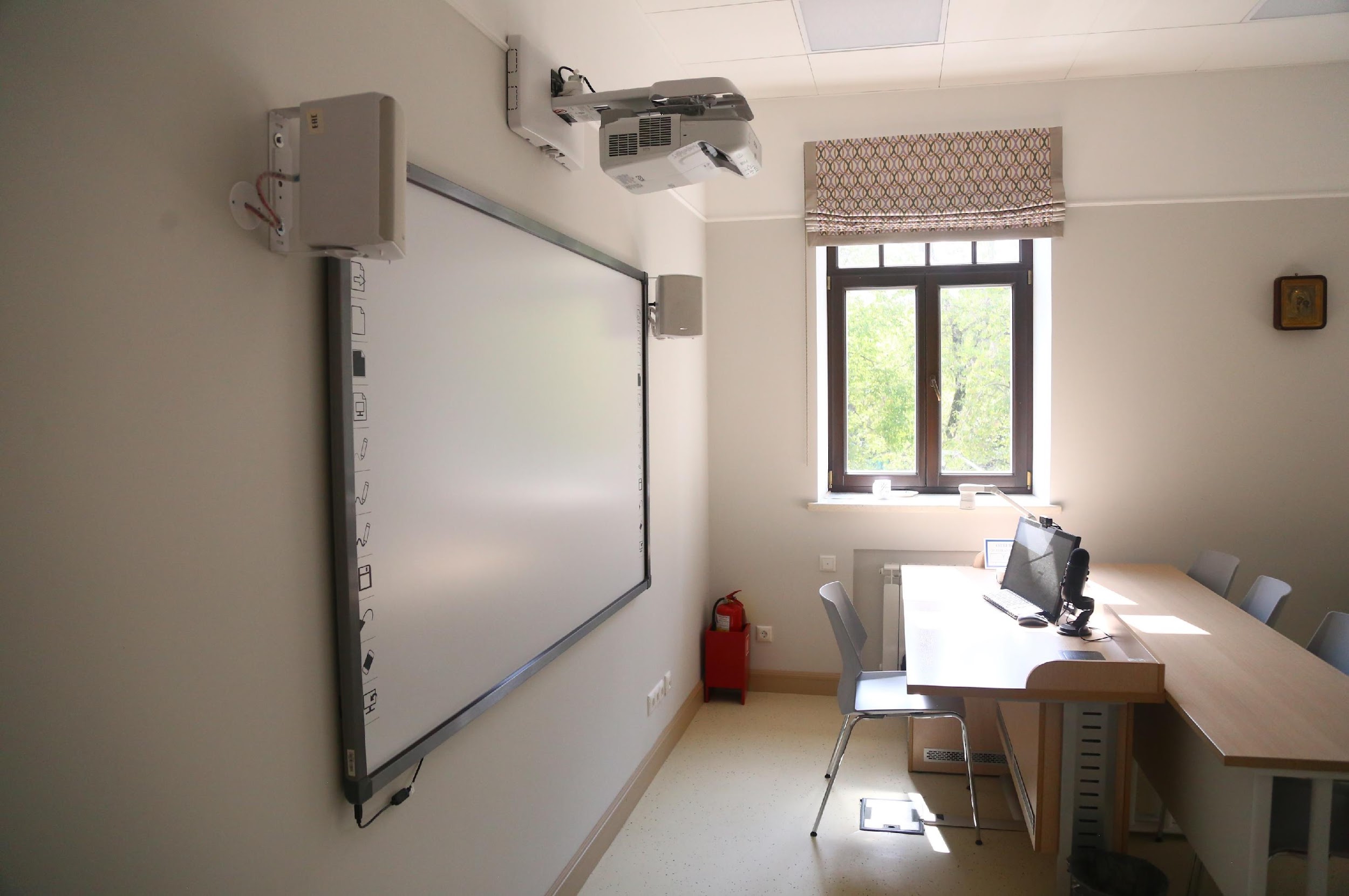 Для людей с нарушением слуха во всех аудиториях есть звукоусиливающие системы, а также проекторы и экраны
23
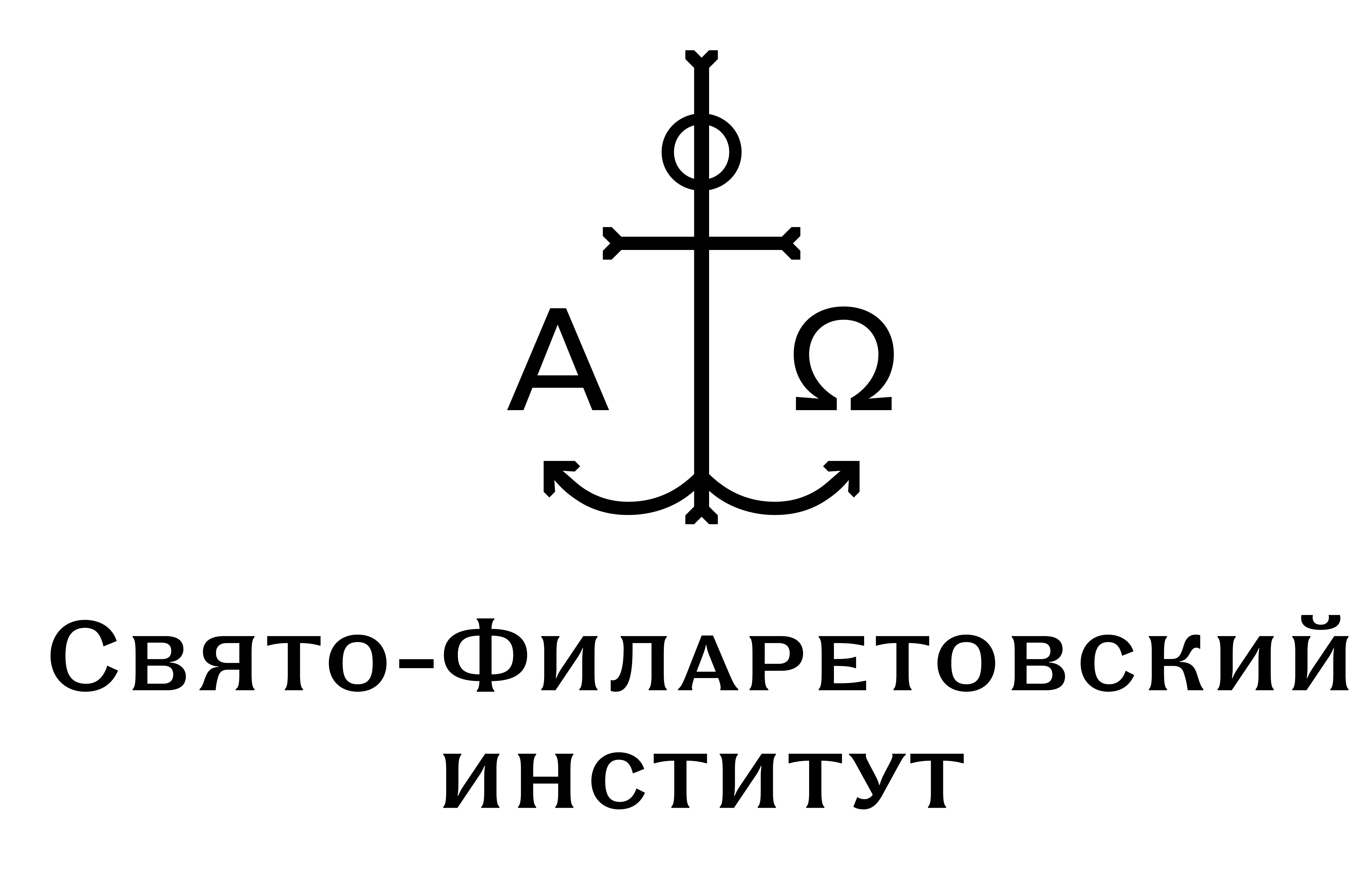 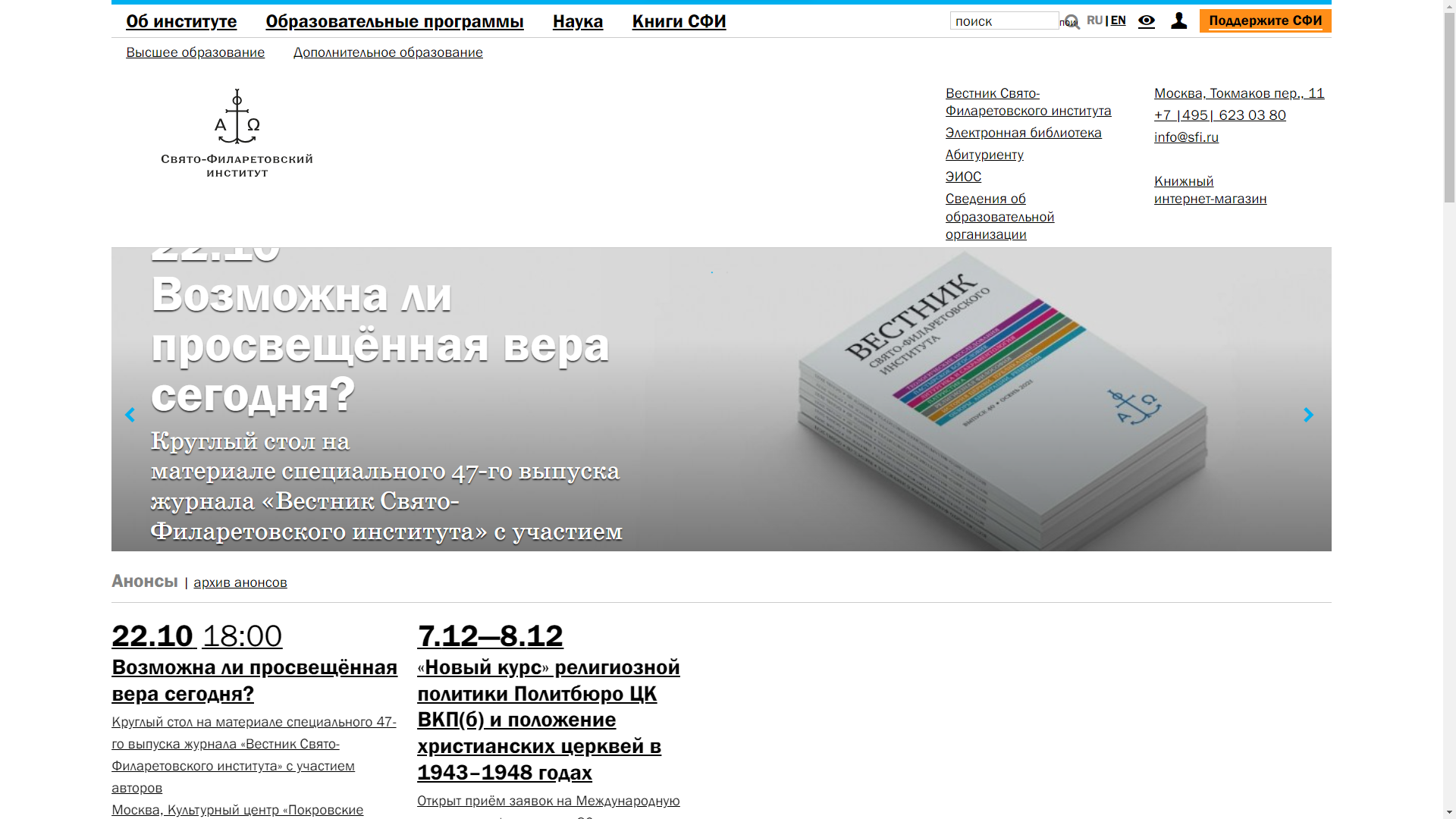 Информационная доступность обеспечивается прежде всего доступностью сайта института, доступностью дистанционных учебных курсов, которые размещаются на сайте института
24
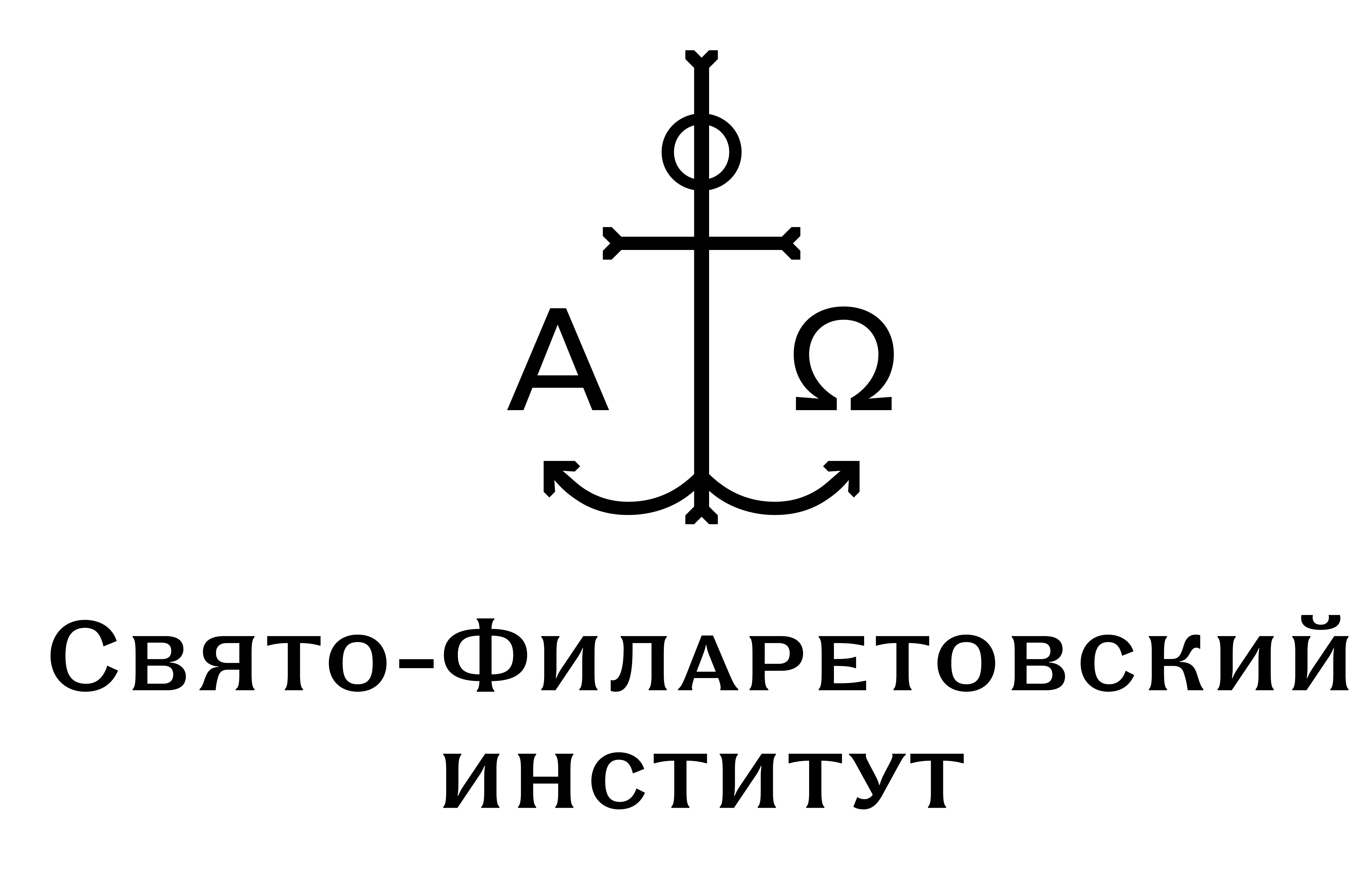 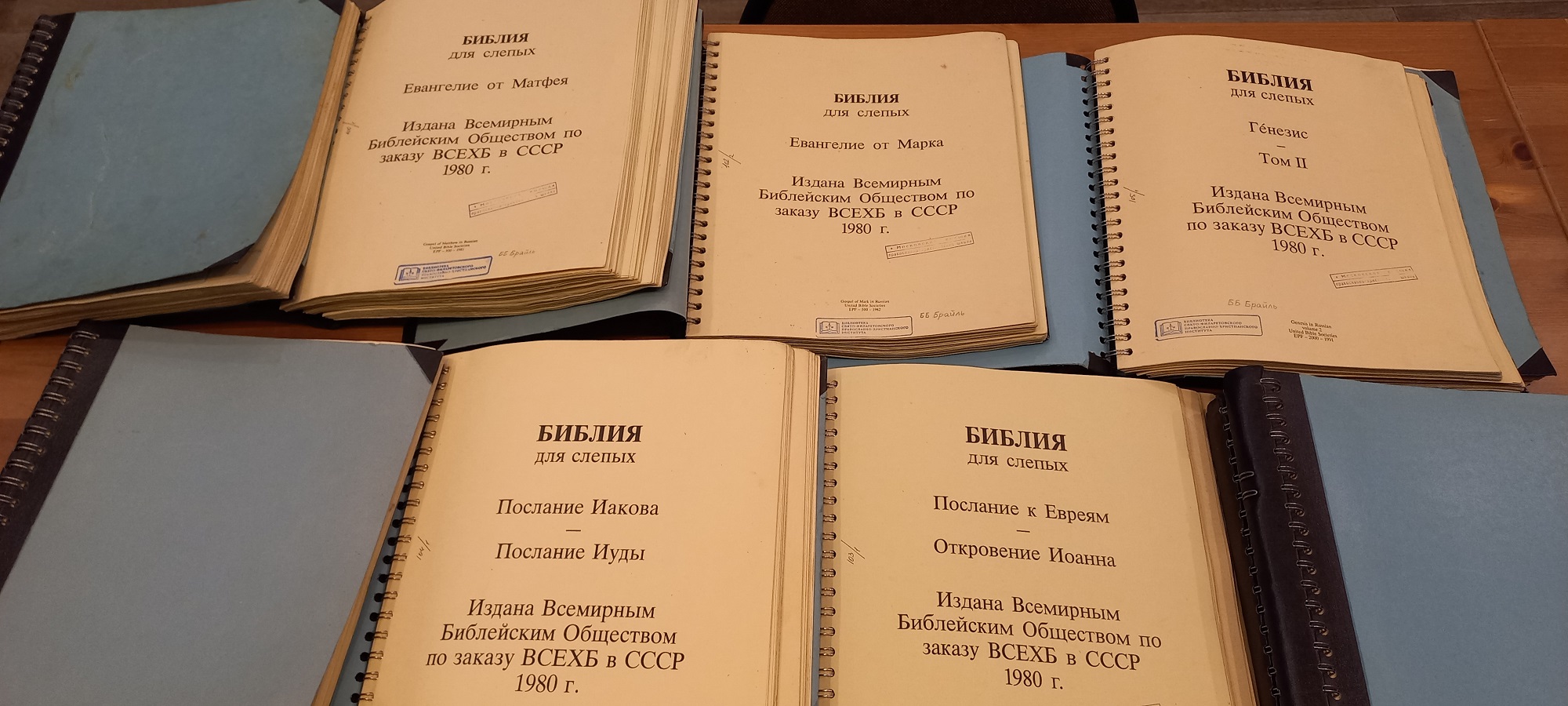 Информационная доступность также обеспечивается доступностью учебных ресурсов, т.е. специальных учебников, специальных пособий, дидактических материалов, которые адаптированы для 
лиц с инвалидностью
25
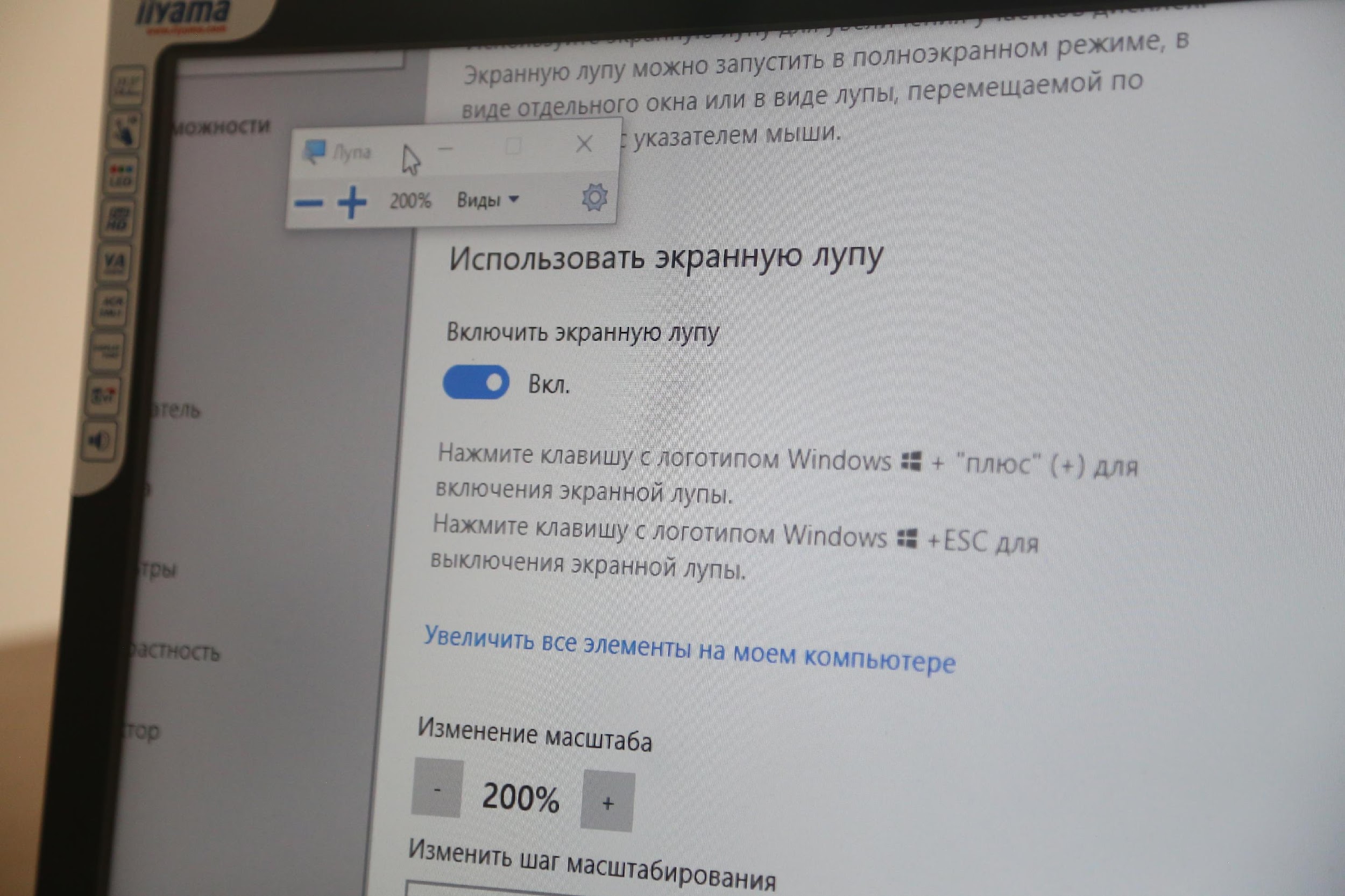 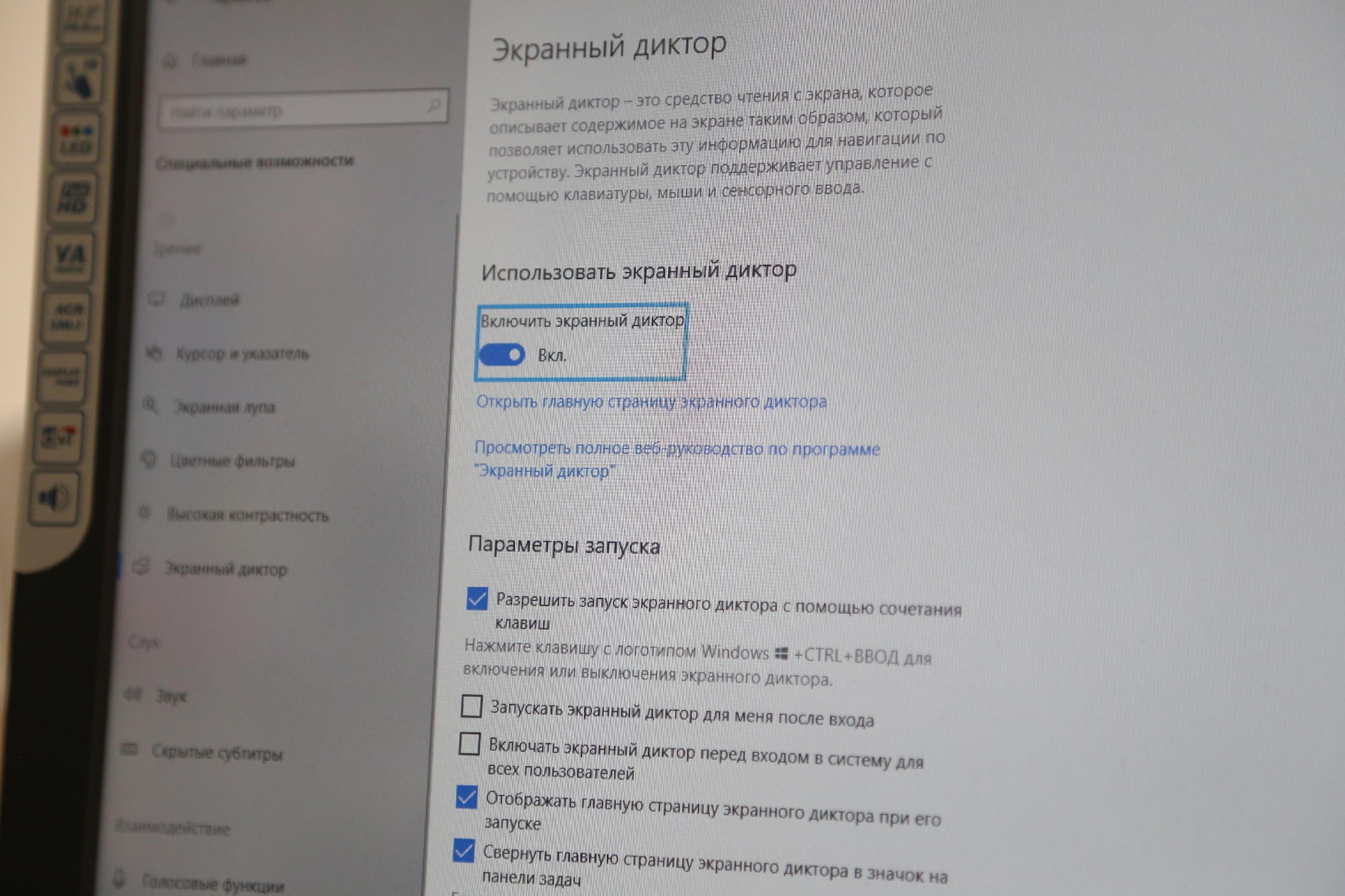 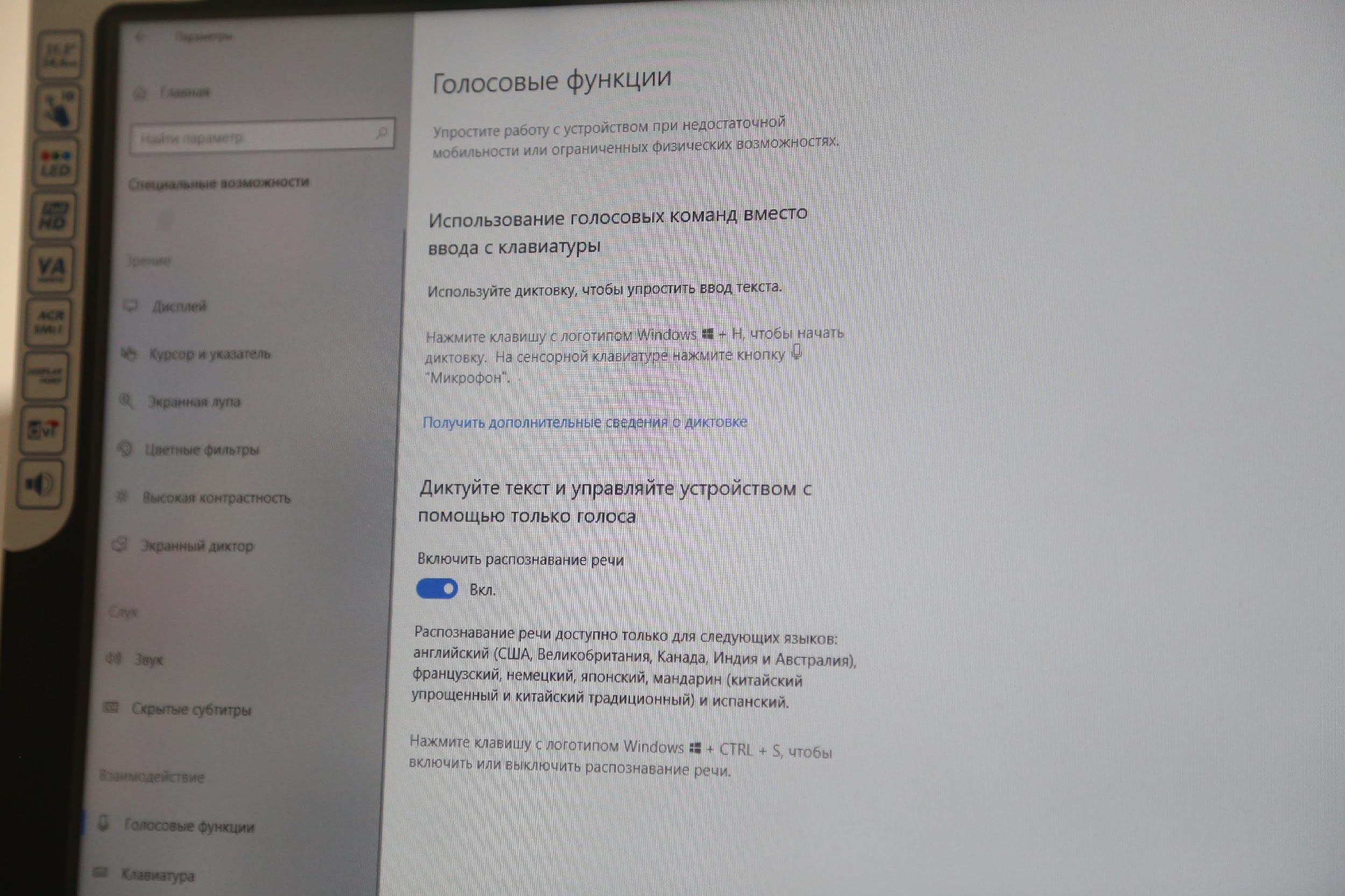 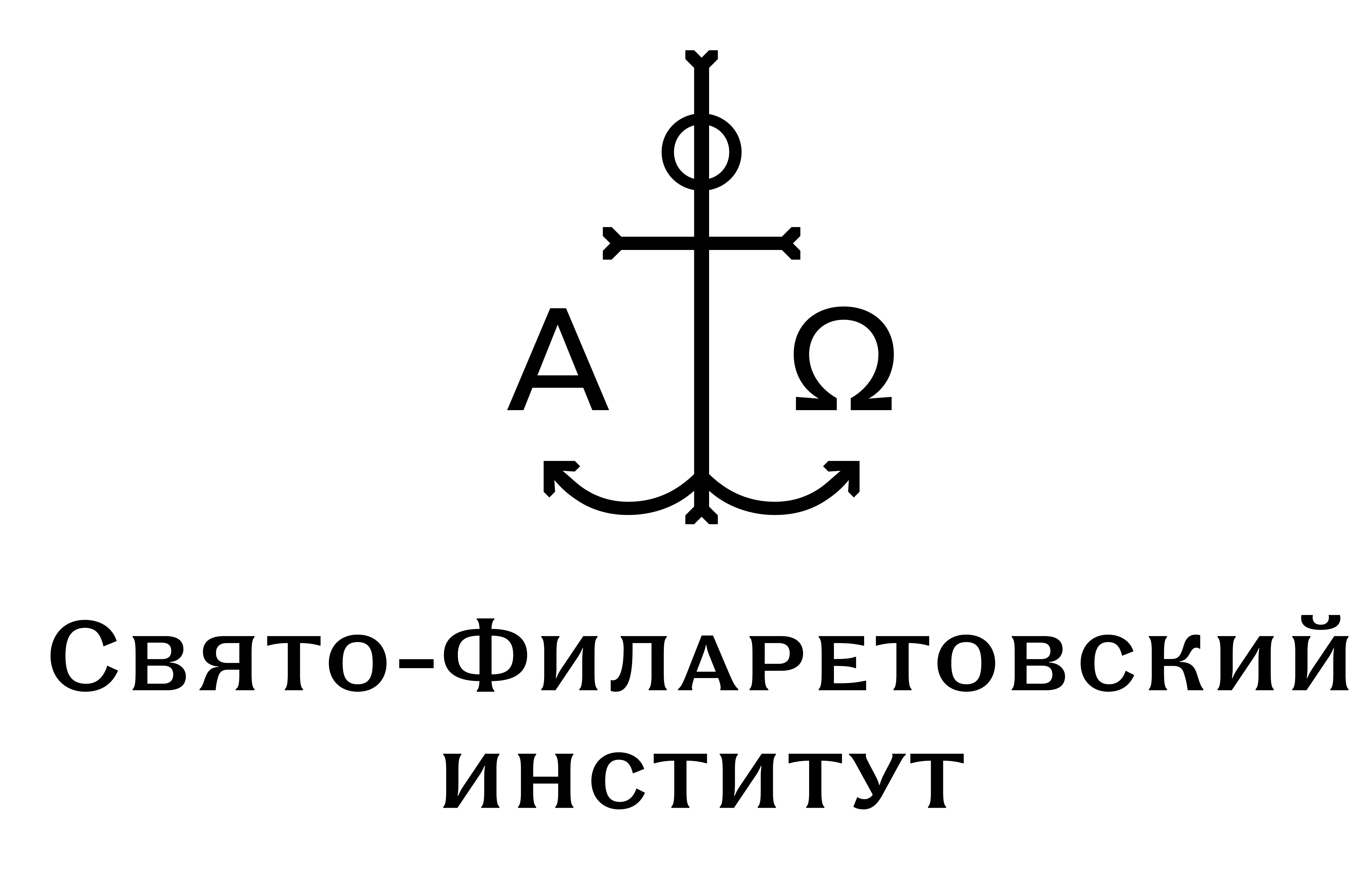 Для комфортного обучения студентов компьютеры оборудованы специализированным программным обеспечением экранного доступа, стационарным видеоувеличителем, электронной лупой
26
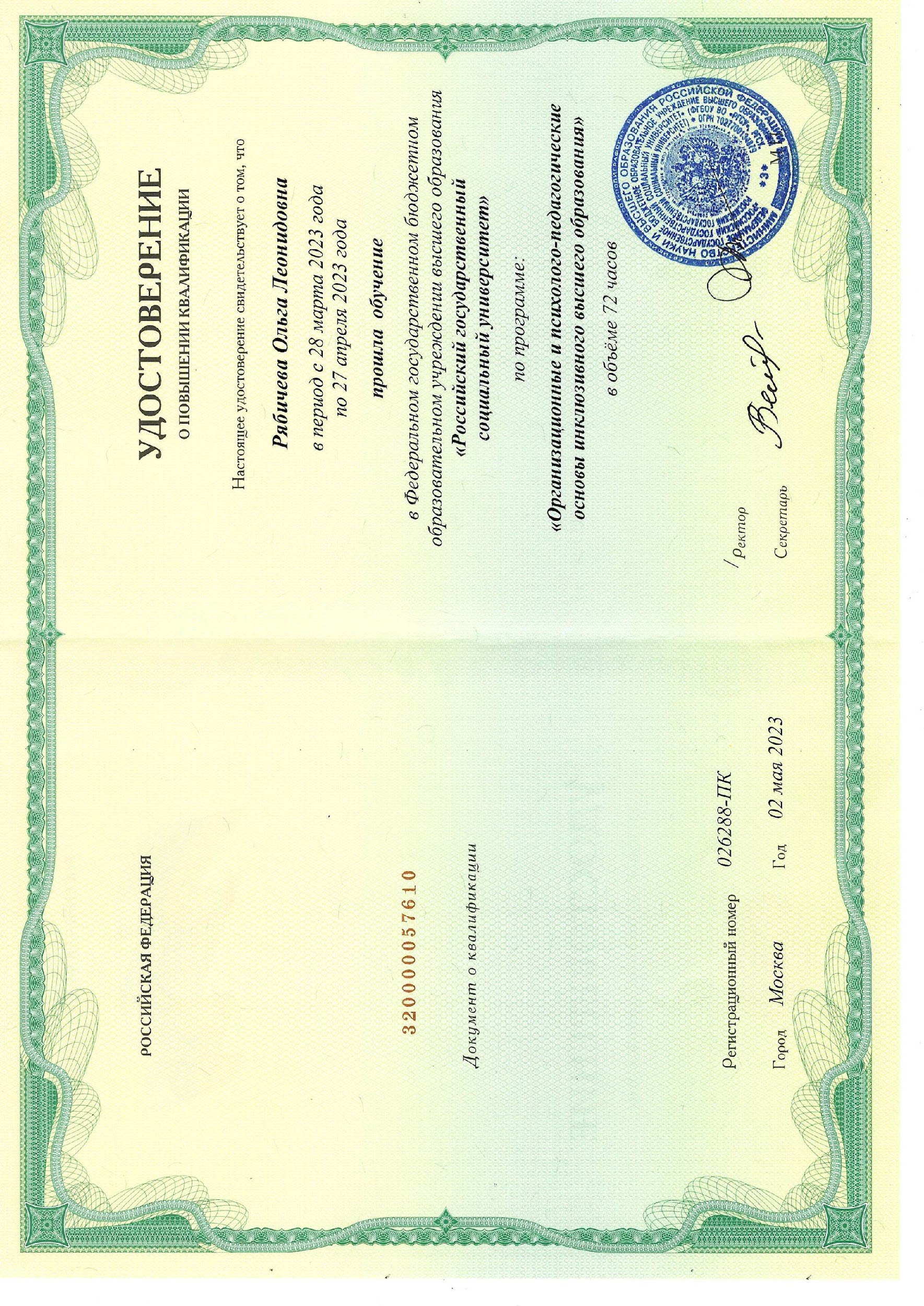 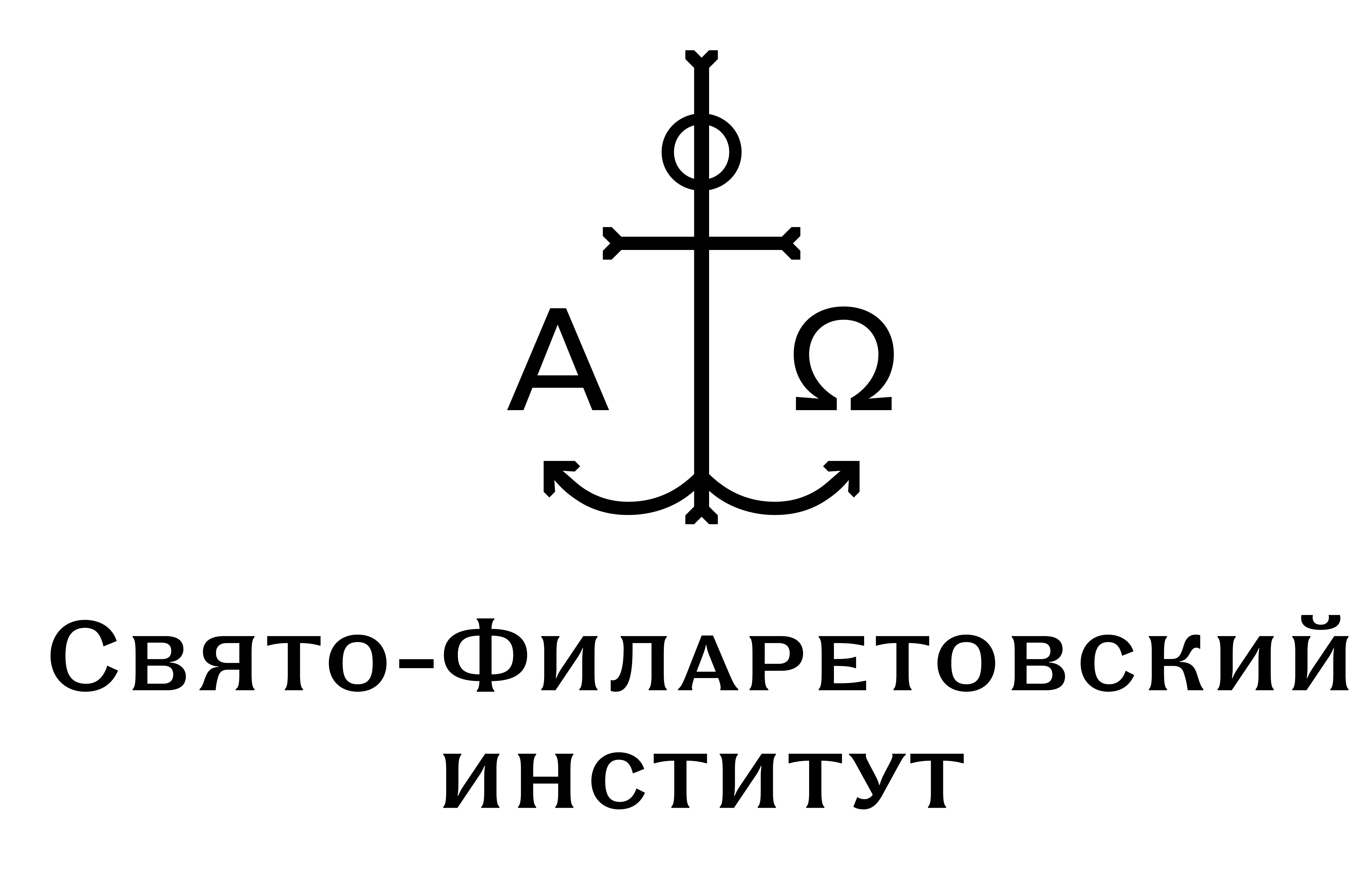 Доступность также связана с подготовкой сотрудников к обучению лиц с инвалидностью
27
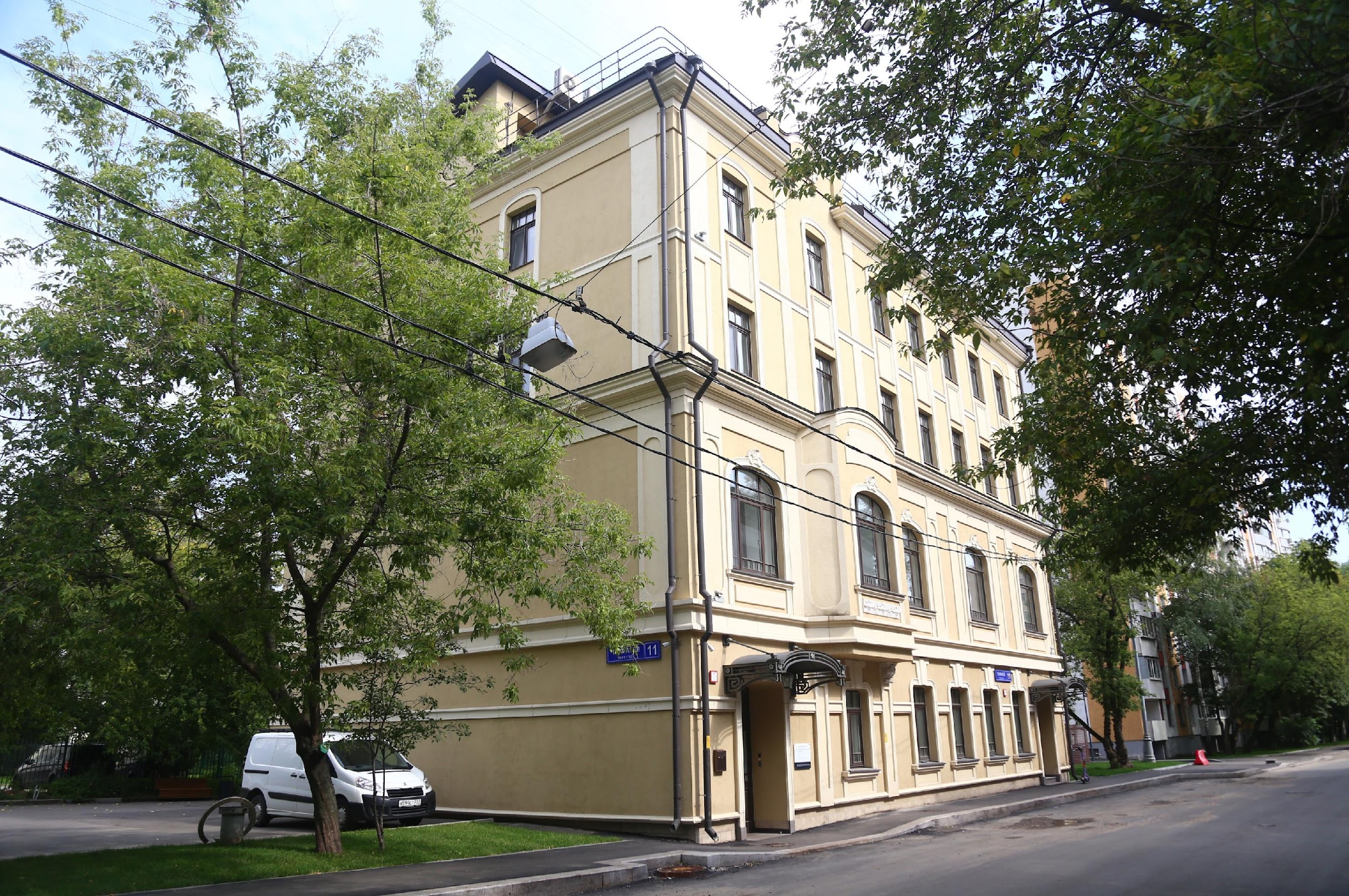 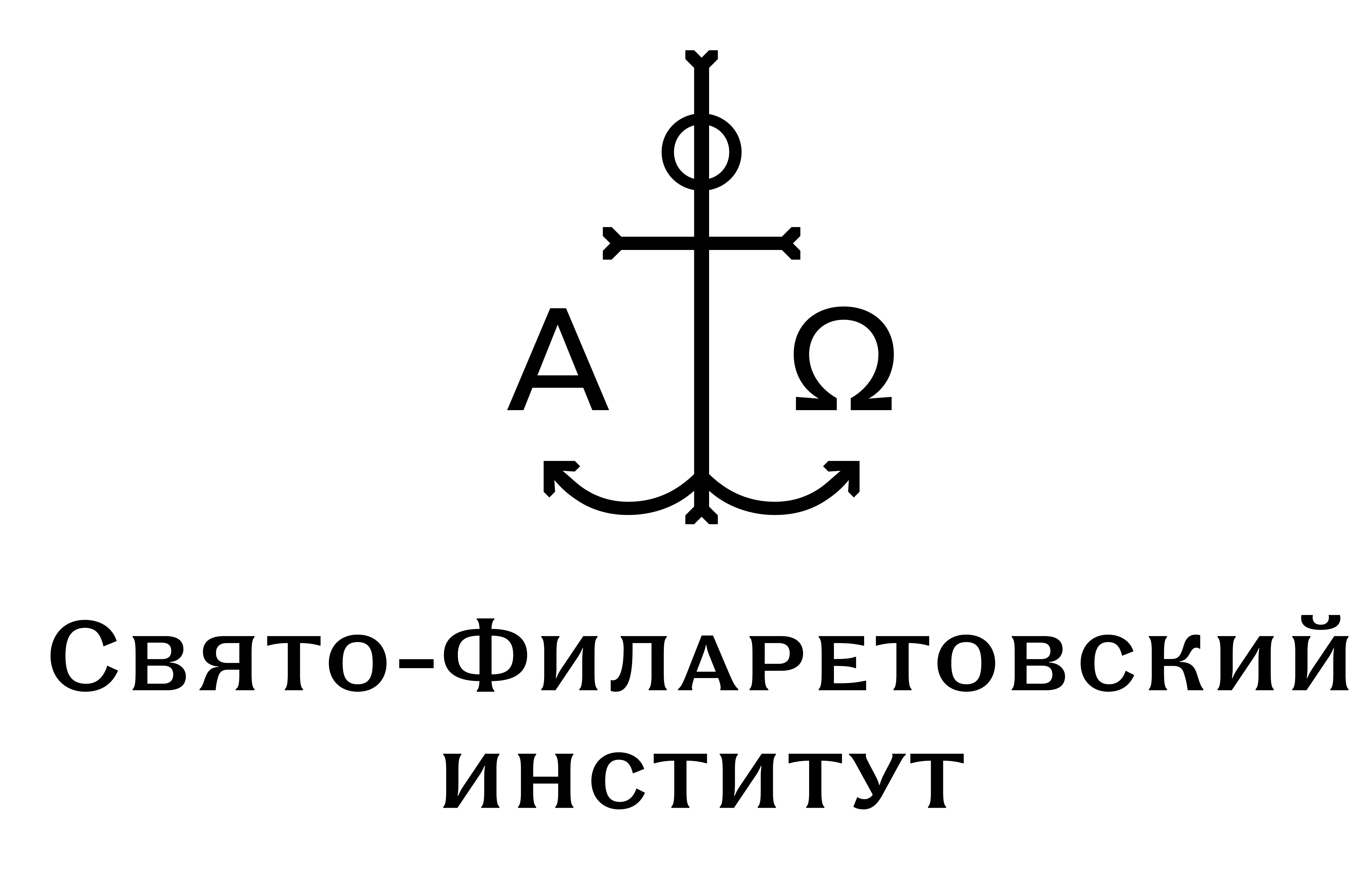 Помещение для самостоятельной работы, актовый зал, библиотека, столовая и гардероб также доступны для обучающихся с инвалидностью.

При необходимости обеспечивается предоставление услуг тьютора
28